Fisica e medicina: radionuclidi e radiofarmaci
gaia.pupillo@lnl.infn.it
[Speaker Notes: 15 min talk + 5 min domande (20 min)

ISOLPHARM + LARAMED + INFN e Prospettive

Intro 3 min

ISOLPHARM 5 min
LARAMED 10 min

Finale 2 min , con prospettive]
Why am I here?
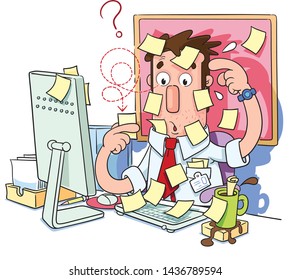 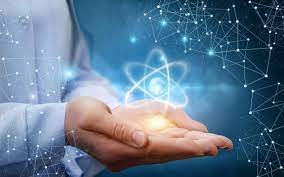 Please ask questions!
The role of physics in medicine.. a long love story
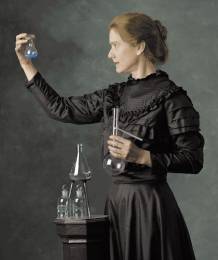 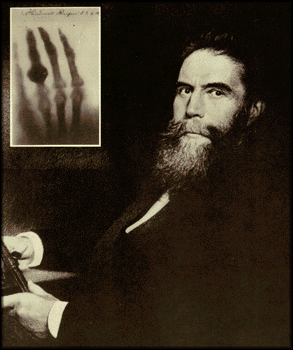 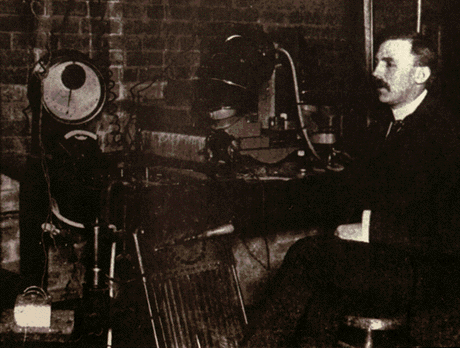 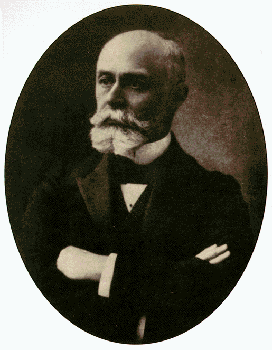 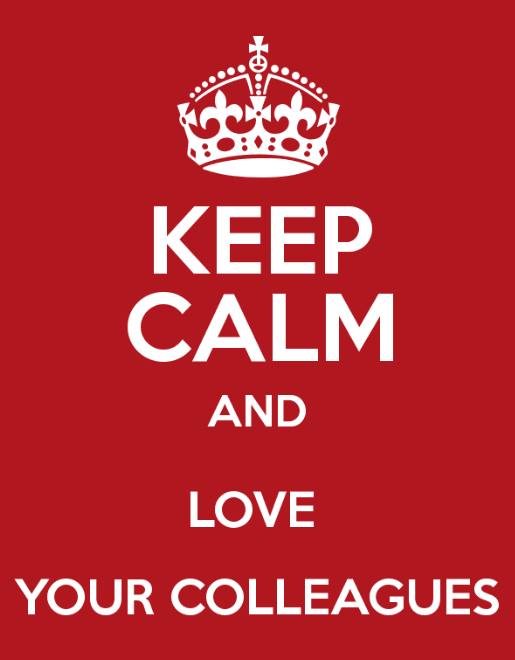 1897 Rutherford
α and β discovery
1895 Röntgen
X – ray discovery
1896 Becquerel
Radioactivity discovery
1900-1908 
M.me Curie
Ra and Po discovery
(both more radioactive than uranium)
Marie Skłodowska was born in Warsaw, Poland, to a family of teachers who believed strongly in education. She moved to Paris to continue her studies and there met Pierre Curie, who became both her husband and colleague in the field of radioactivity. The couple later shared the 1903 Nobel Prize in Physics. Marie was widowed in 1906, but continued the couple's work and went on to become the first person ever to be awarded two Nobel Prizes. During World War I, Curie organized mobile X-ray teams. The Curies' daughter, Irene, was also jointly awarded the Nobel Prize in Chemistry alongside her husband, Frederic Joliot.
Something you may not know.. Crowdfunding!
M.me Curie was a great researcher, Nobel prize in Physics (1903) and in Chemistry (1911) ..

.. But it is not well known how active she was also in the application of radiation to medicine.

During 1° world war, she developed the Petites Curie, cars equipped with x-ray systems able to make diagnosis for injured soldiers. The Petites Curie were equipped with an x-ray syistem and a dark chamber. 

To develop them, M.me Curie get the money with a «crowfunding» system and trained many nurses to drive and use the Petites Curie.
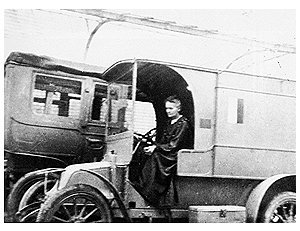 M.me Curie during I World War driving a Petit-Curie
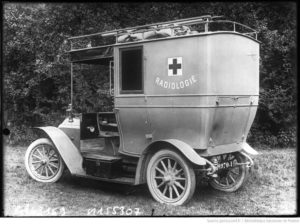 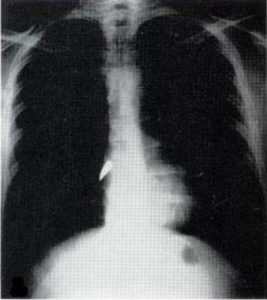 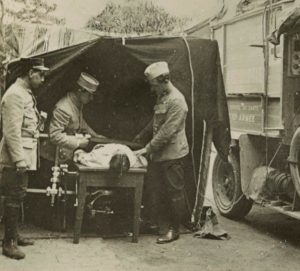 It was estimated that the total number of injured soldiers that received x-ray exams during the war was more than 1 million!
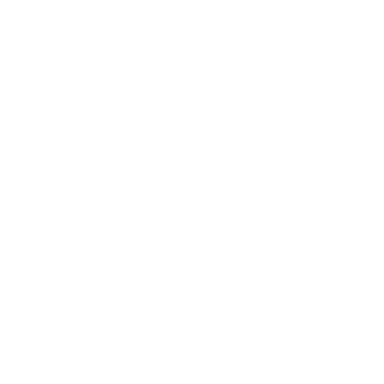 How do x-rays work?
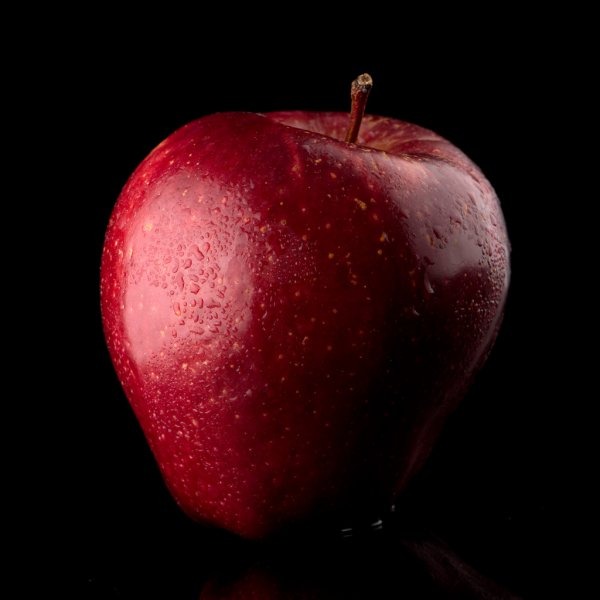 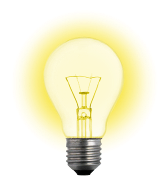 When are x-rays useful?
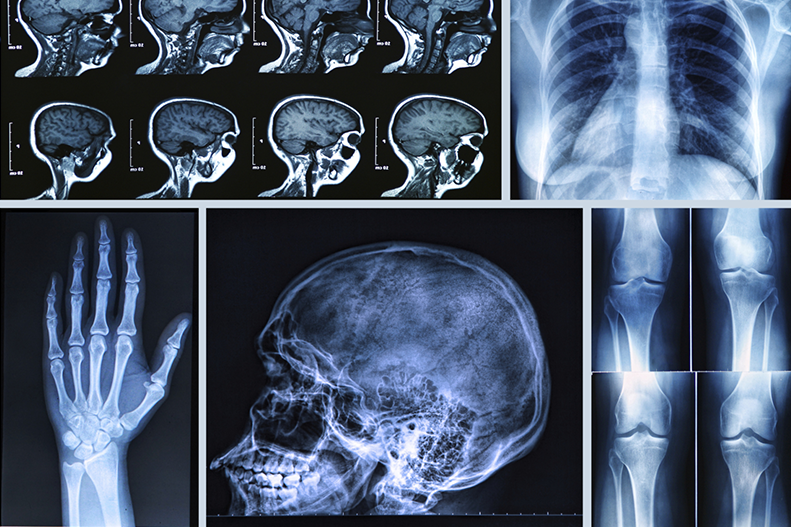 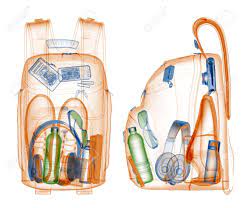 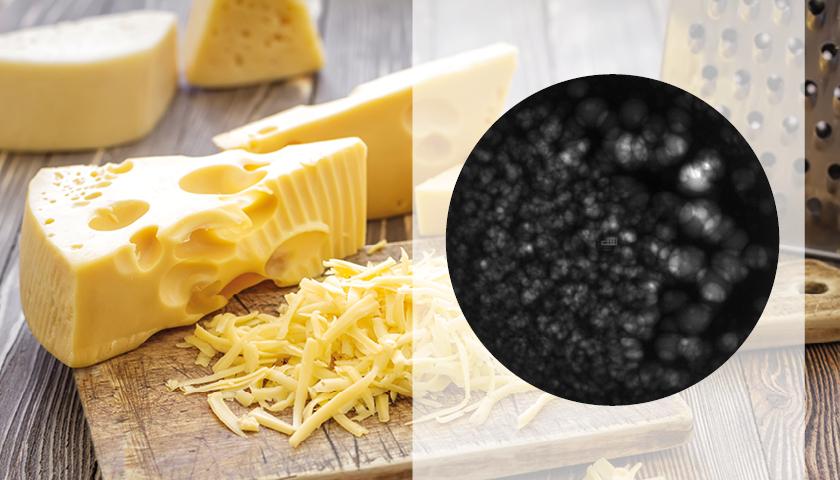 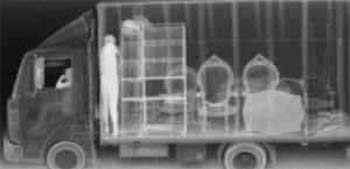 Are you able to say if he is alive?
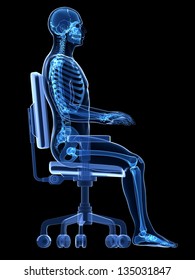 Physicians need a different tool to investigate the biological behaviour of the cells
Radionuclides
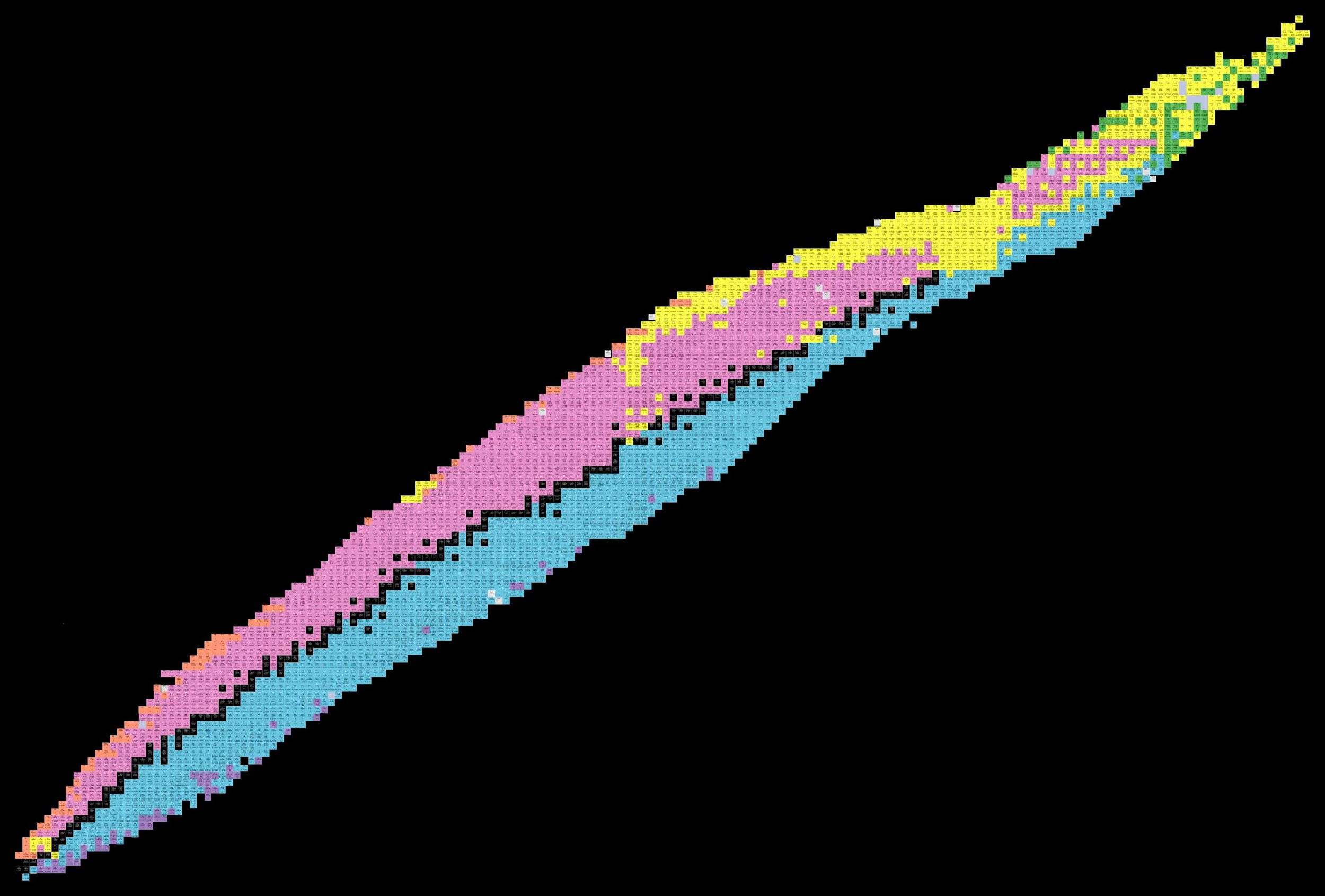 Alfa
Fission
Beta +
Numero di protoni Z
Stable ~ 279
Radioactive ~ 5000
Beta -
Numero di neutroni N
Radionuclides
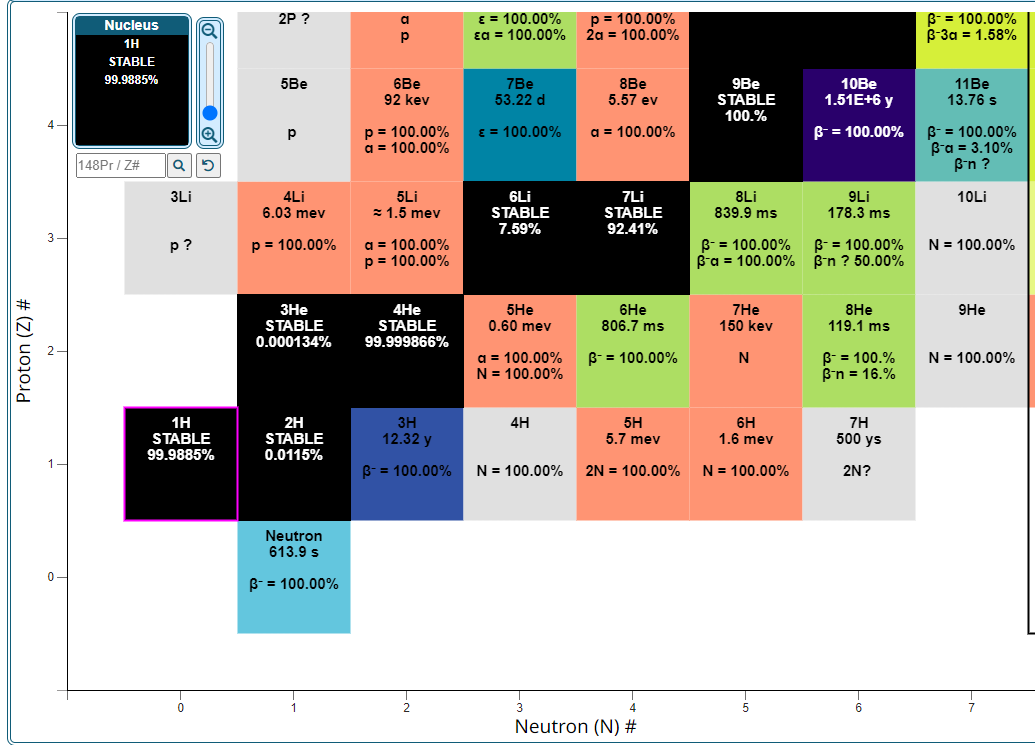 Radionuclides
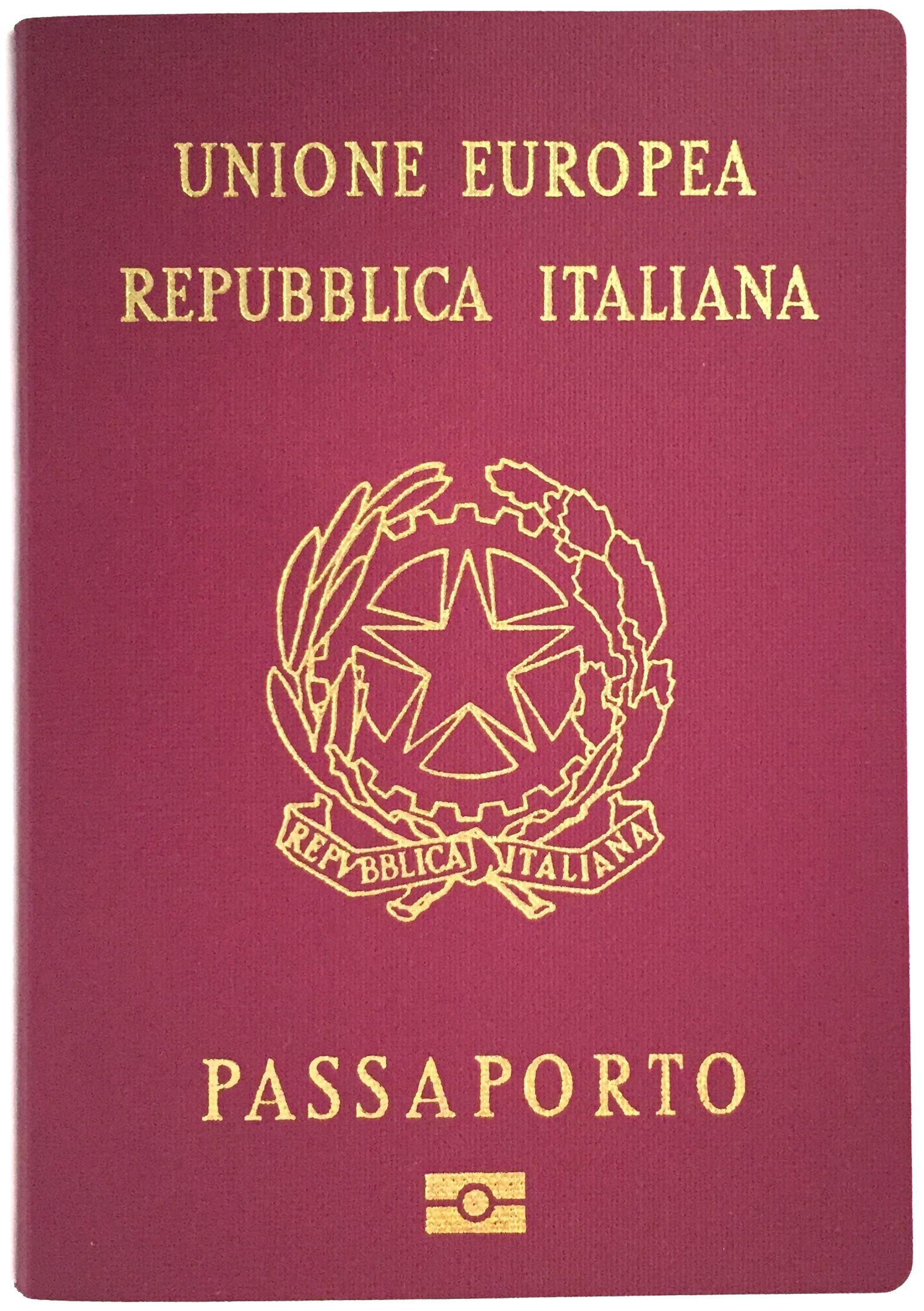 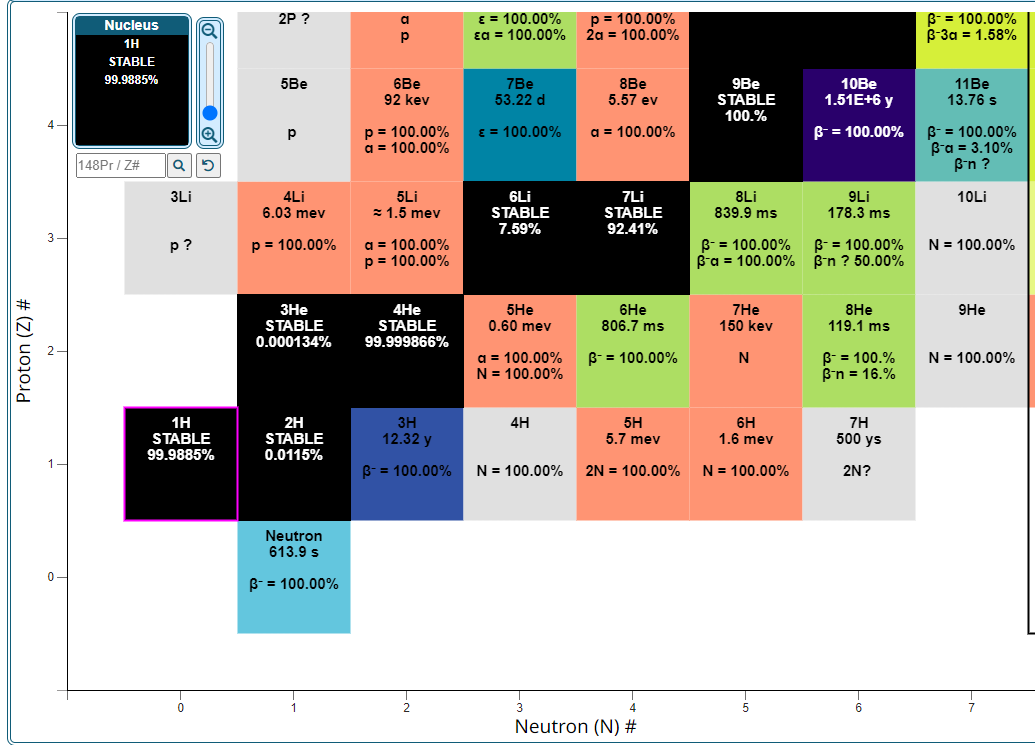 Half-life
12.32 years (Y)

Emitted radiation:
Beta-
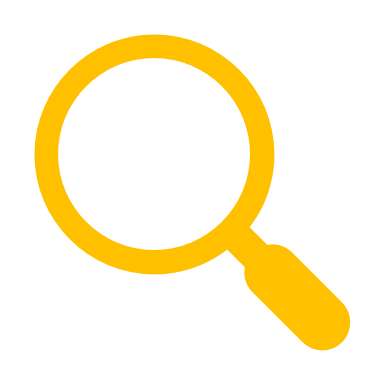 Interaction of radiation and matter
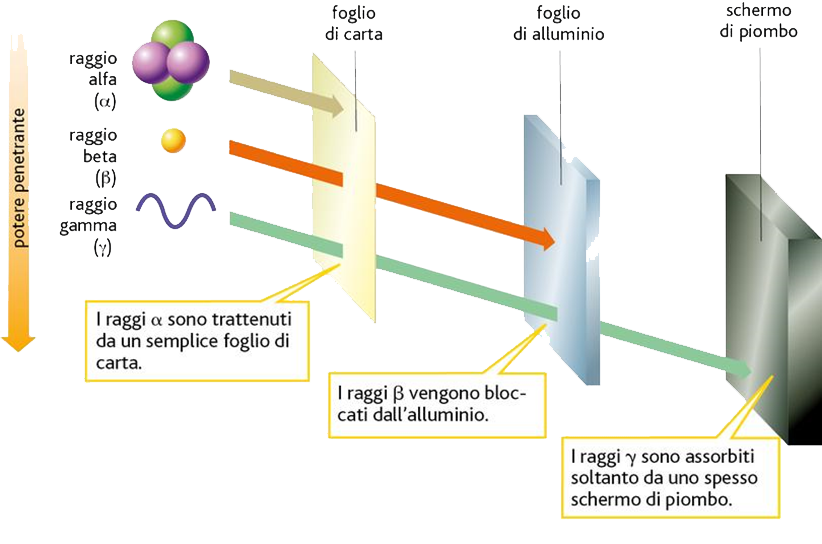 Alpha
Beta
Gamma
Neutron
H2O
Paper
Pb
Al
Radionuclides and radiopharmaceuticals
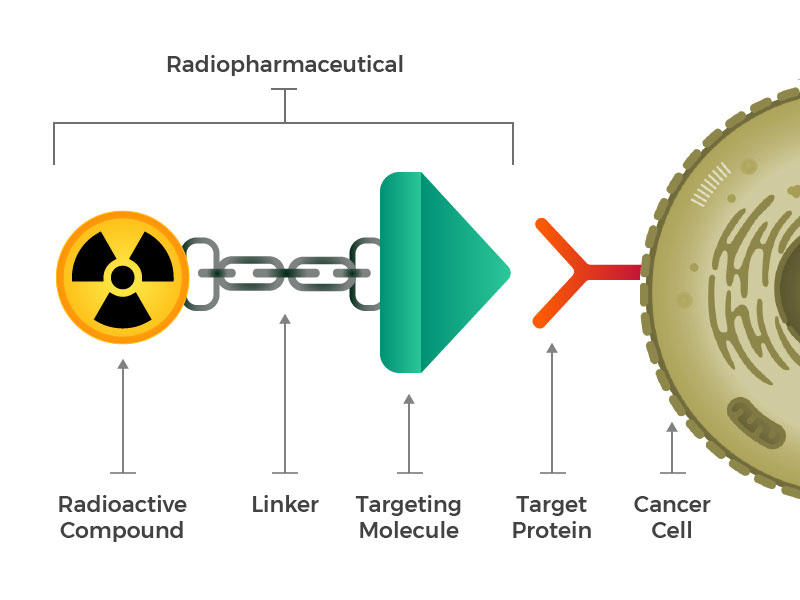 Radionuclide with suitable physical and chemical properties
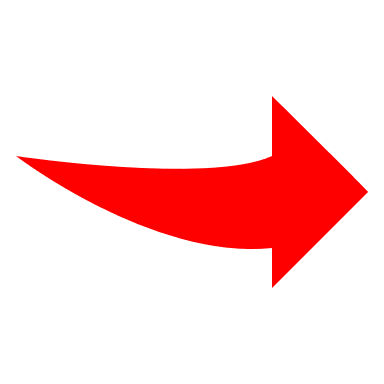 Capacity to localize the radionuclide in the specific, desired biological target
Radionuclides and radiopharmaceuticals
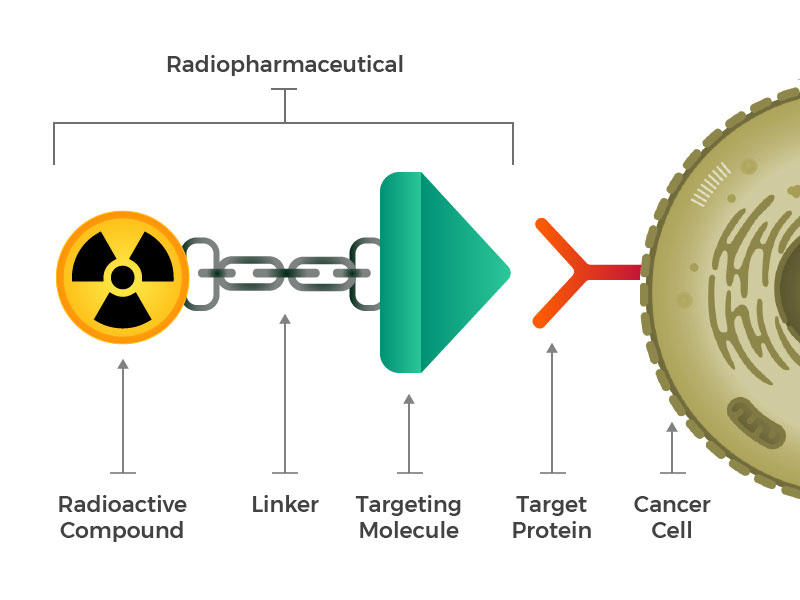 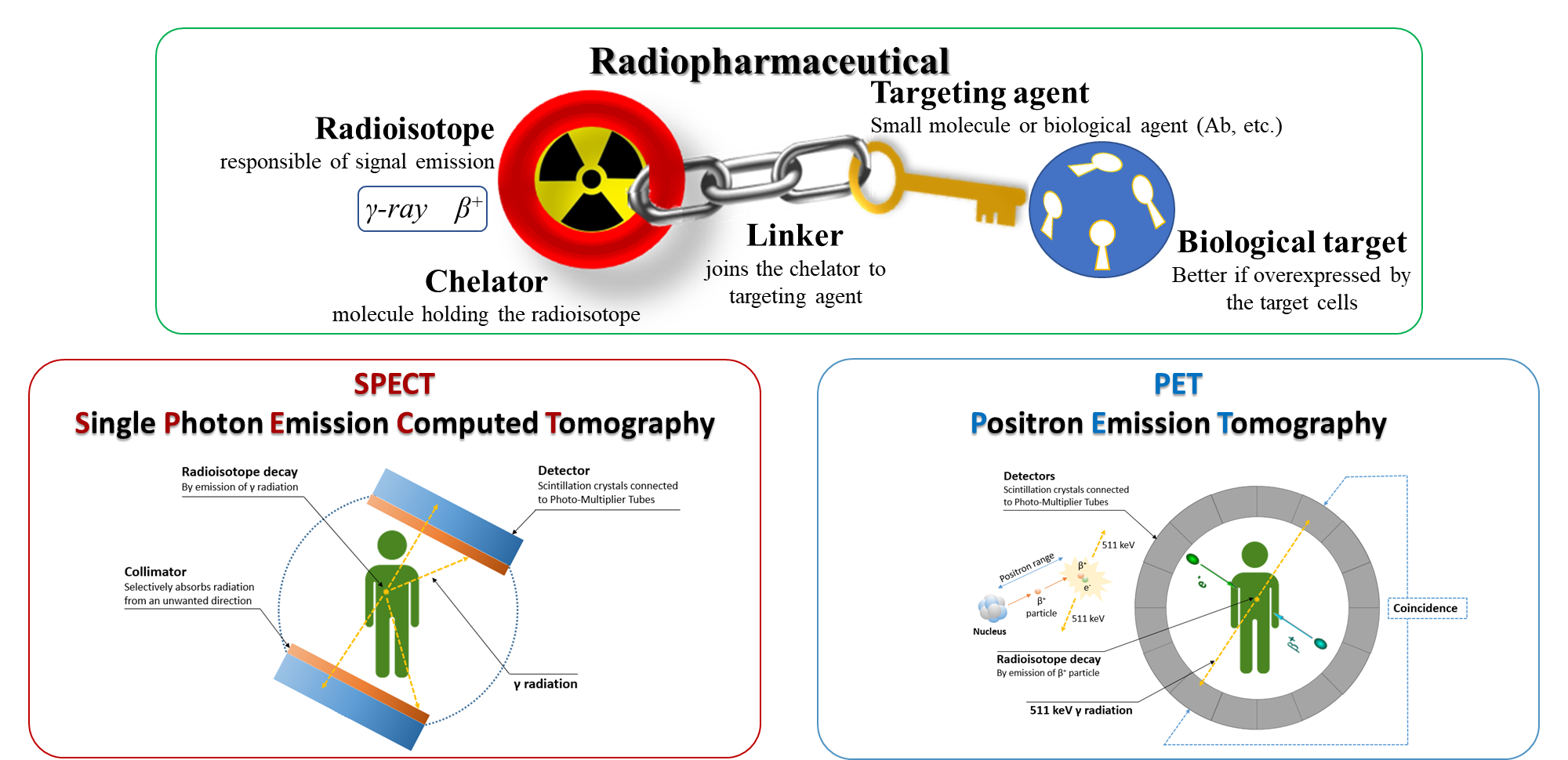 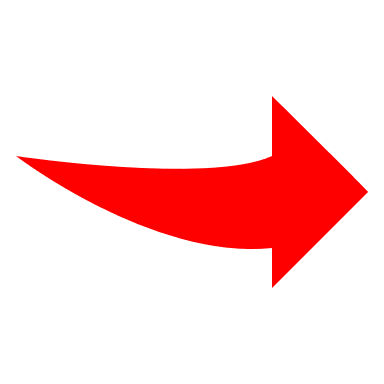 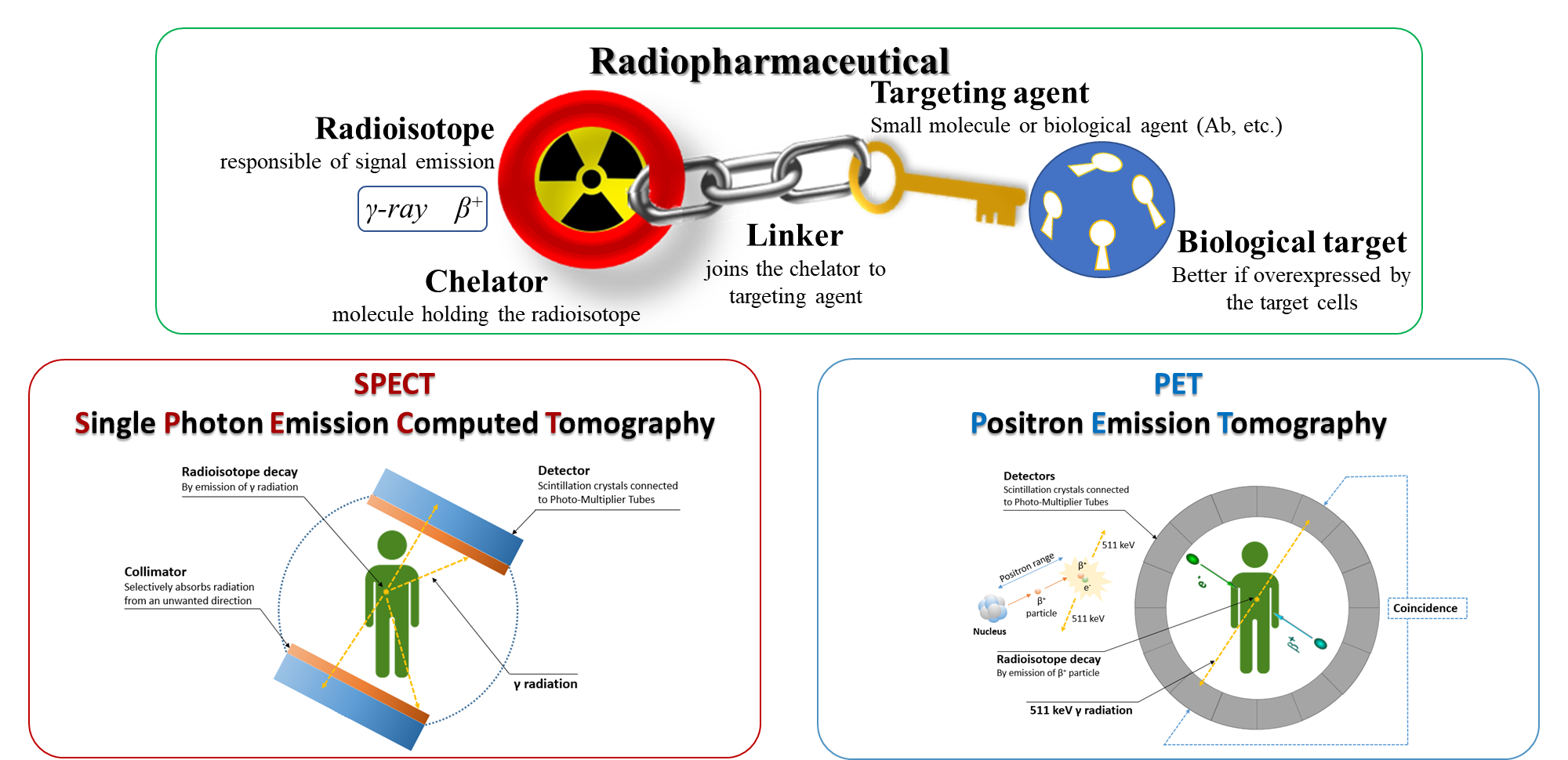 imaging
How do radiopharmaceuticals work?
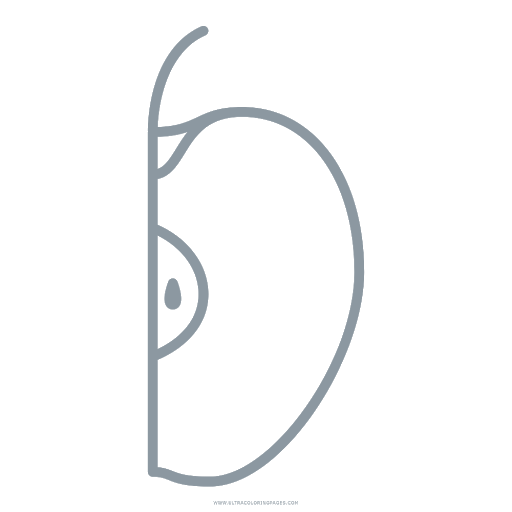 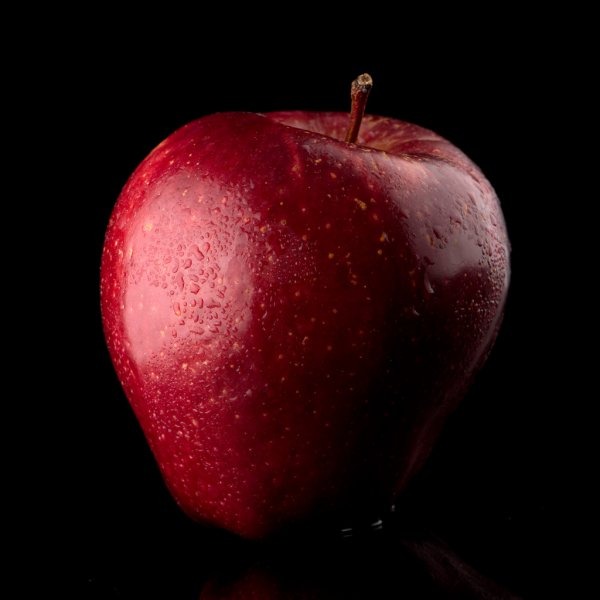 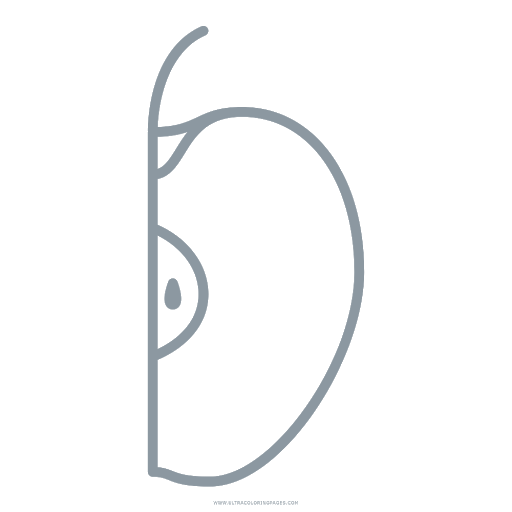 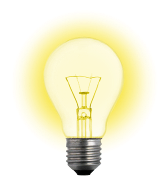 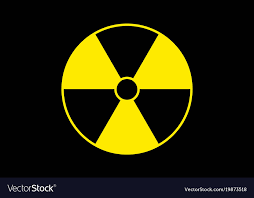 Useful decay radiation for imaging: photon (γ) or positron (β+)
Are you able to say what is this?
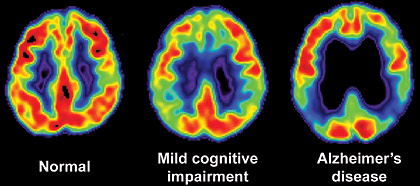 How does SPECT imaging work?
SPECT_Single Photon Emission Tomography
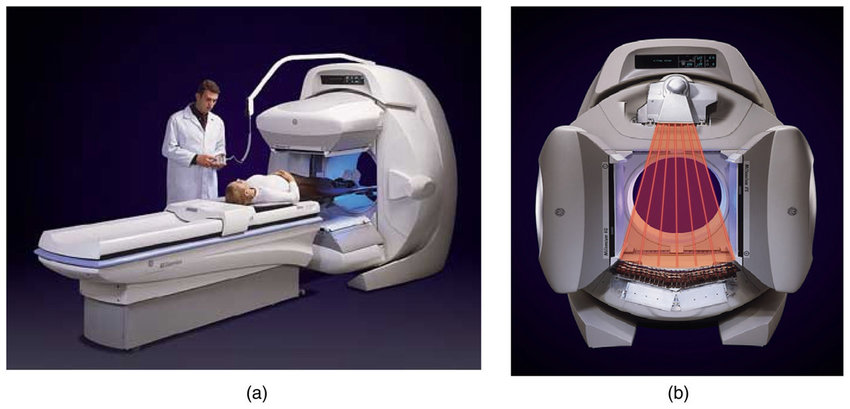 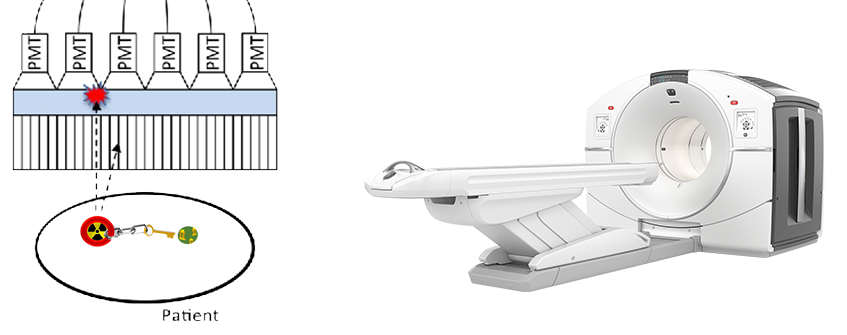 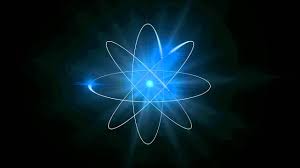 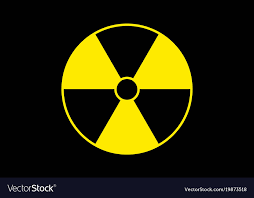 Useful decay radiation for SPECT imaging: photon (γ)
Cardiac SPECT imaging
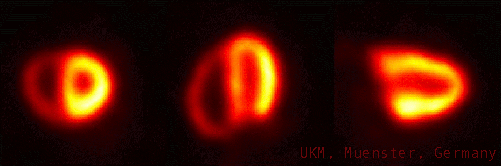 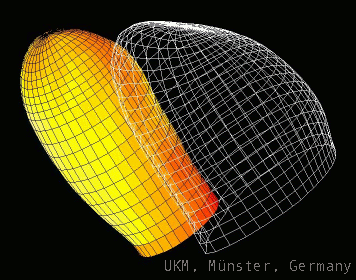 How does PET imaging work?
PET_Positron Emission Tomography
νe
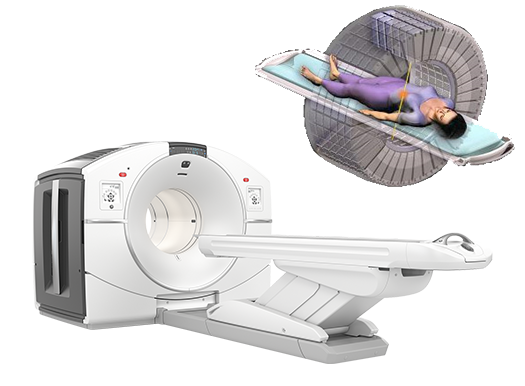 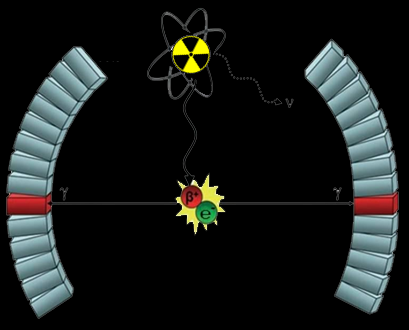 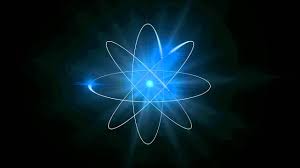 Beta+
gamma
gamma
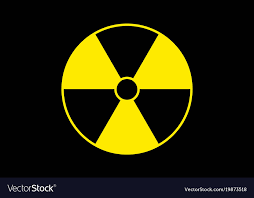 Useful decay radiation for PET imaging: positron (β+)
Multi-modality imaging
Morphology + Biochemistry = Localization of the disease
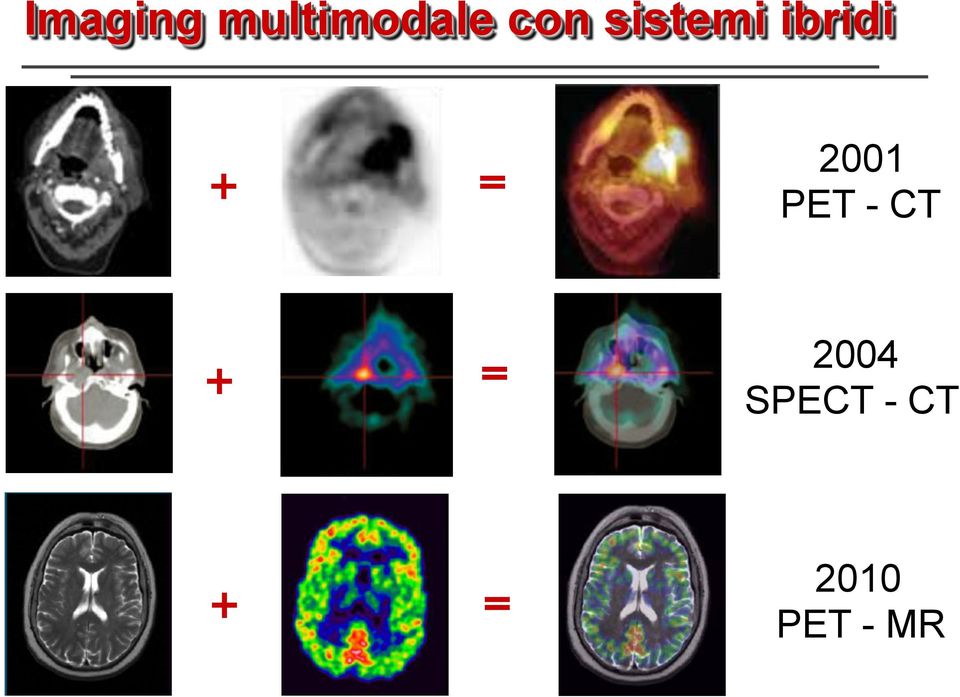 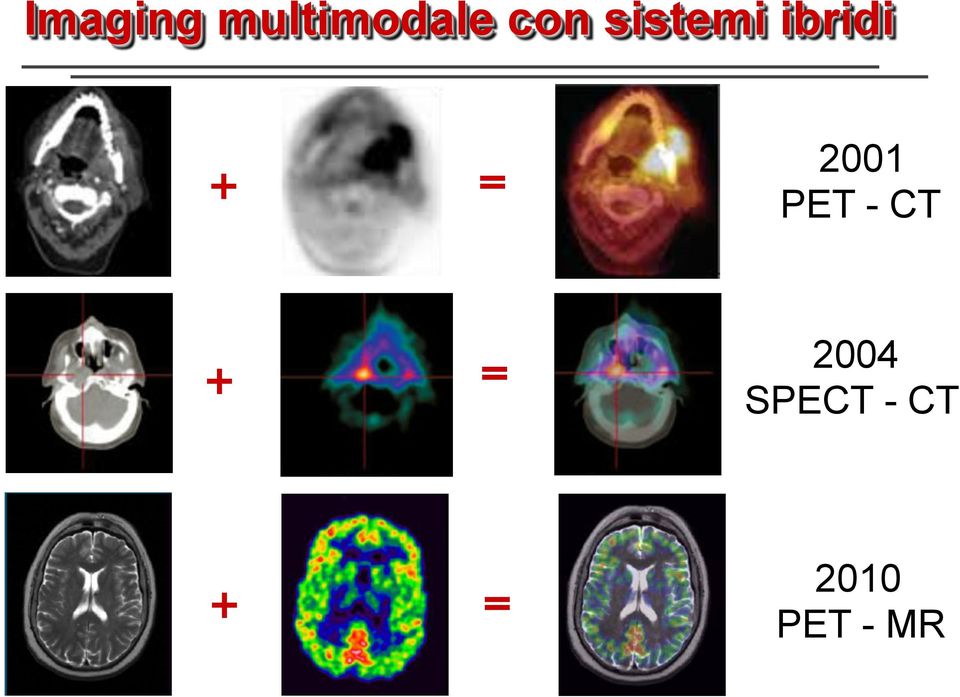 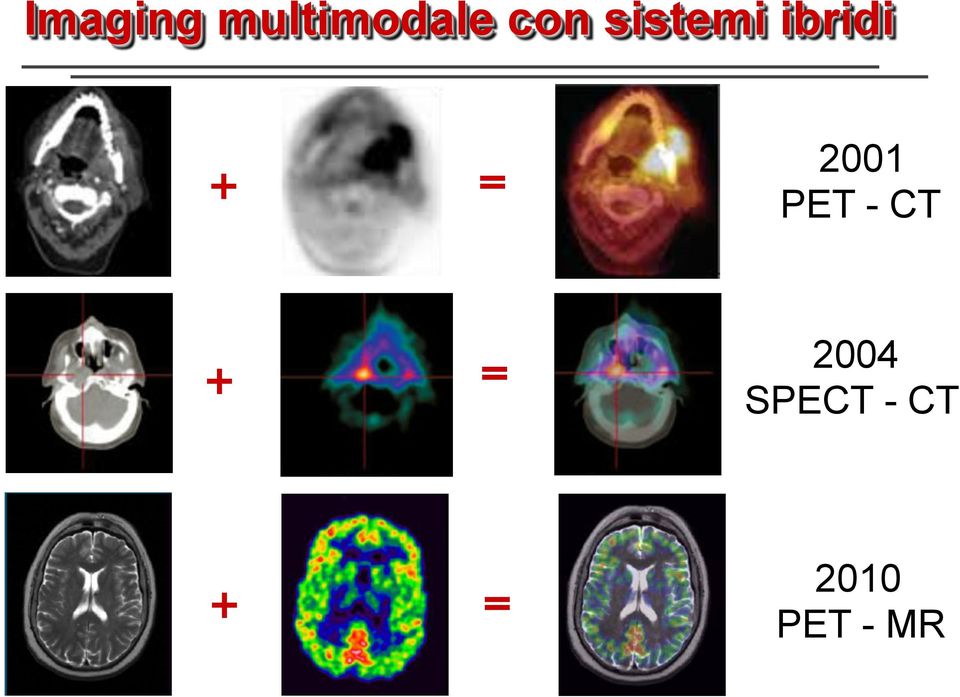 +
=
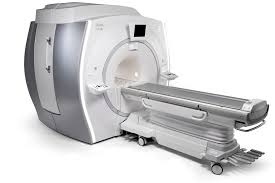 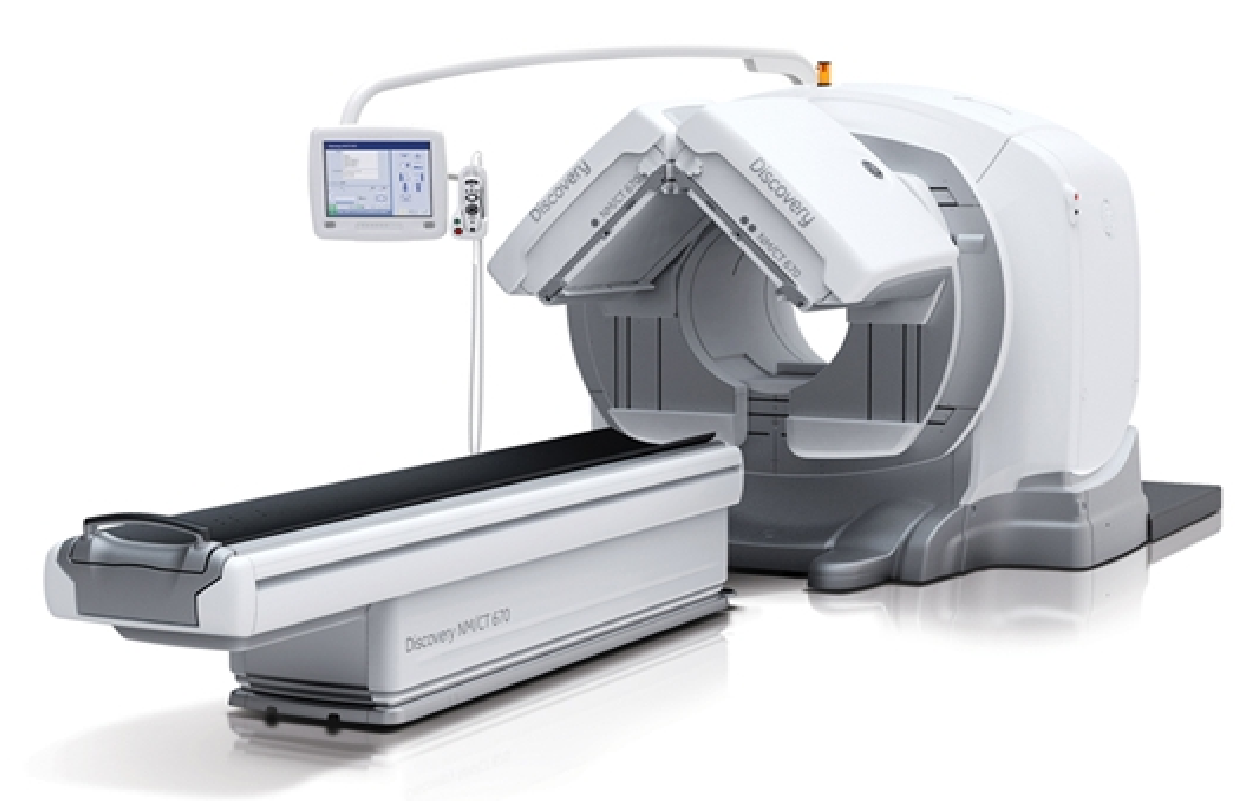 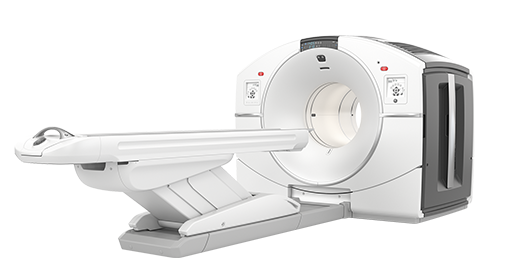 PET-CT
PET-MRI
SPECT-CT
How does therapy with radiopharmceuticals work?
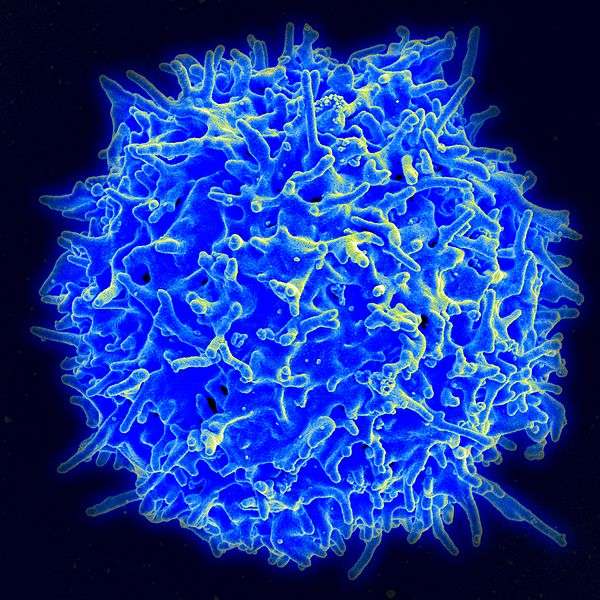 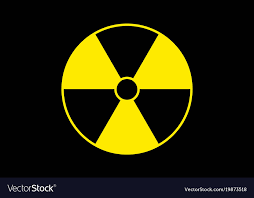 Useful decay radiation for theraphy: alpha (α), beta (β-) and Auger e-
How does therapy with radiopharmceuticals work?
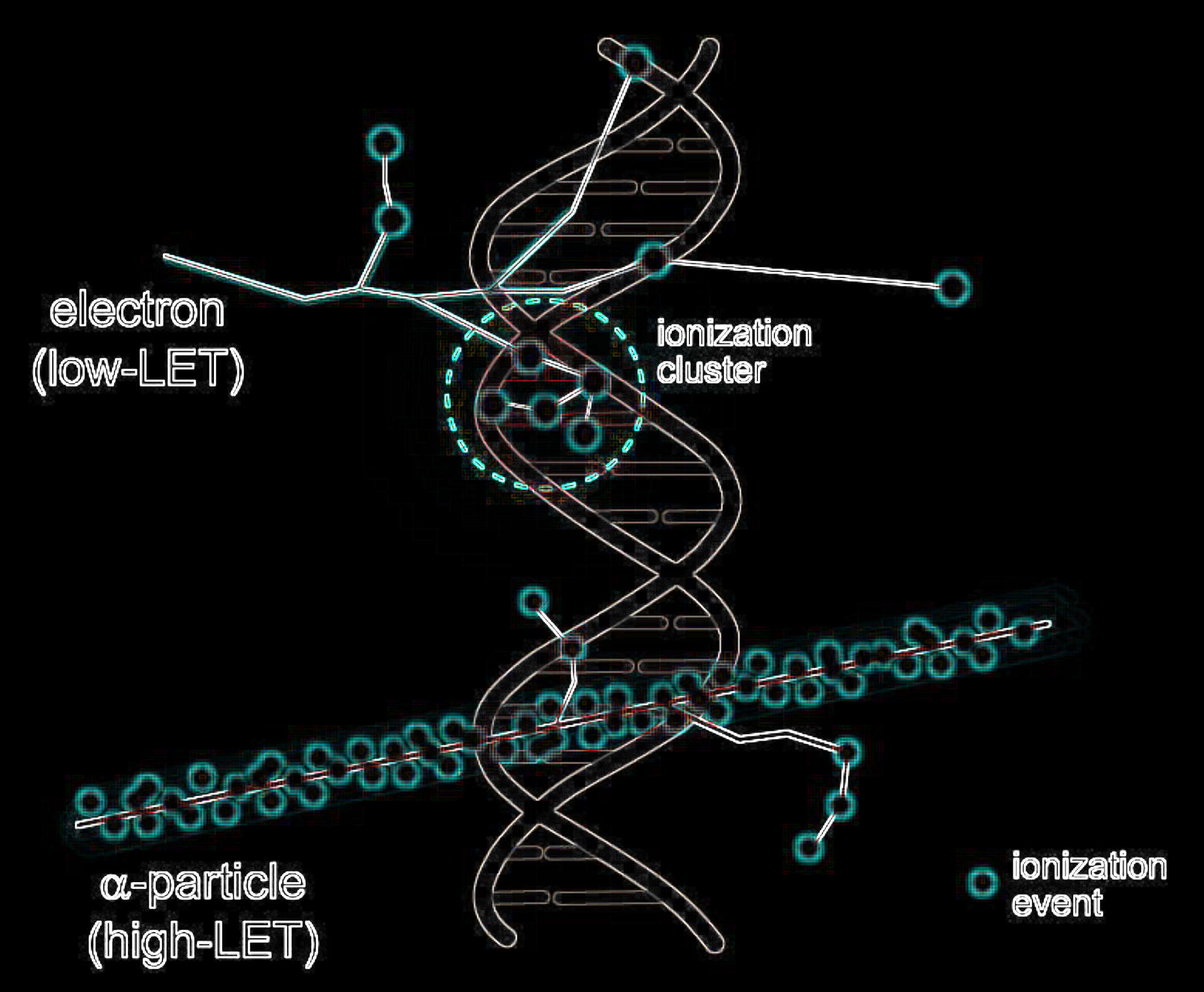 Elettroni (β-)
Alfa (α)
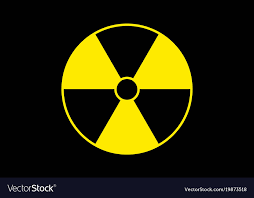 Useful decay radiation for theraphy: alpha (α), beta (β-) and Auger e-
Radionuclides and radiopharmaceuticals
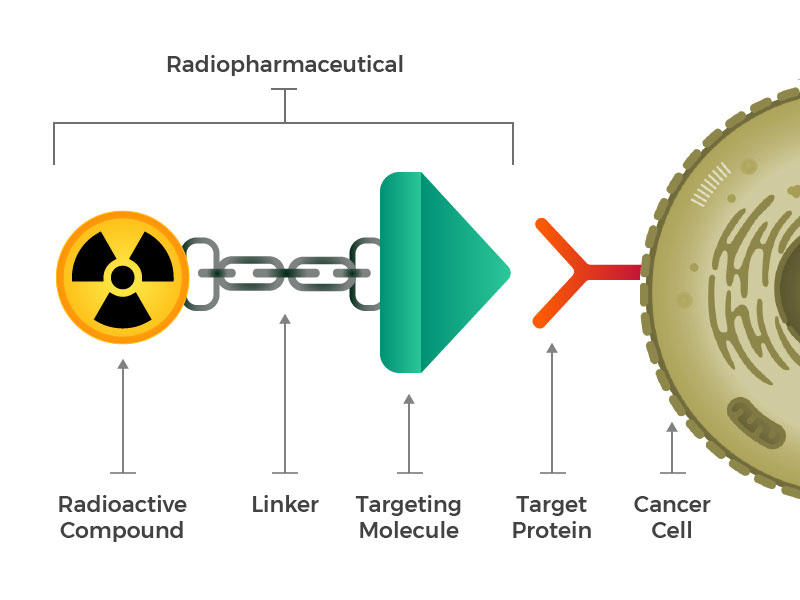 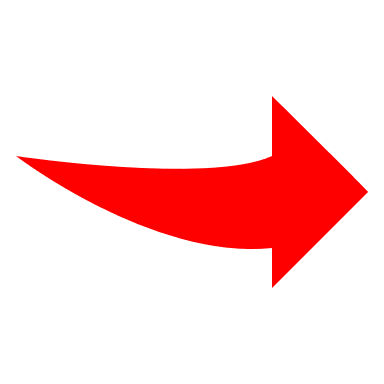 THERAPY
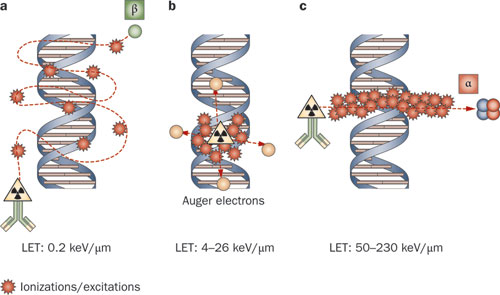 therapy
Radionuclides and radiopharmaceuticals
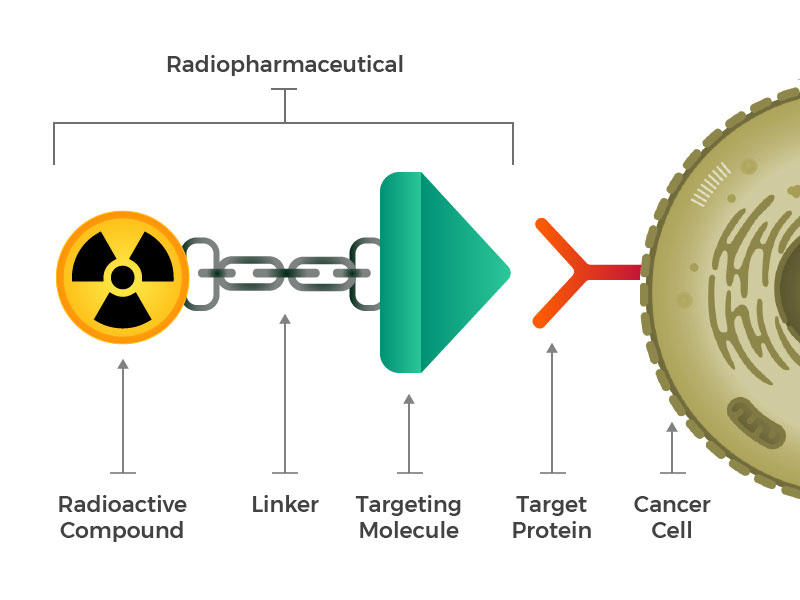 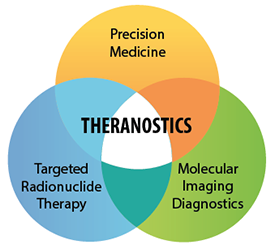 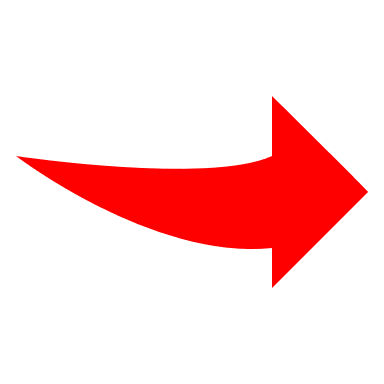 Selection of patients!
Radionuclides and radiopharmaceuticals
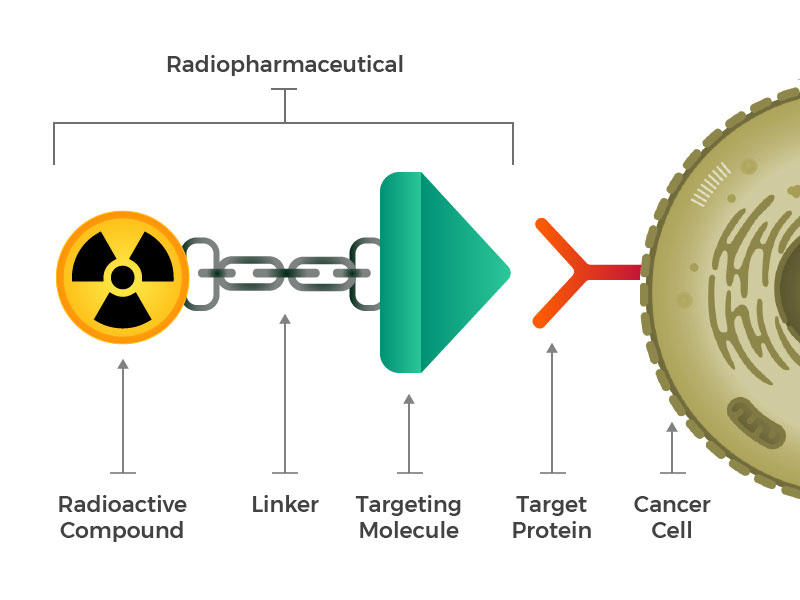 It’s very important to have a variety of medical radionuclides
Medical radionuclides production
Direct:
Production routes
Generator:
For example 18F, 11C , 131I, …
For example  99Mo/99mTc, …
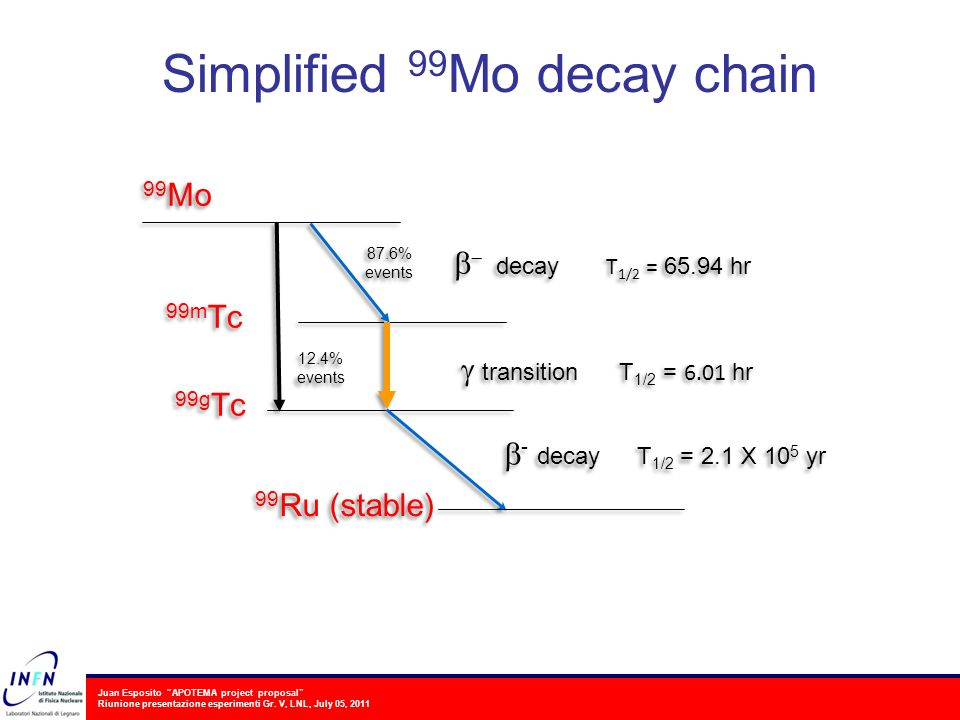 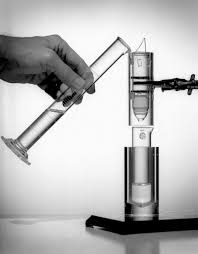 Medical radionuclides production
Nuclear reactors






Particle accelerators
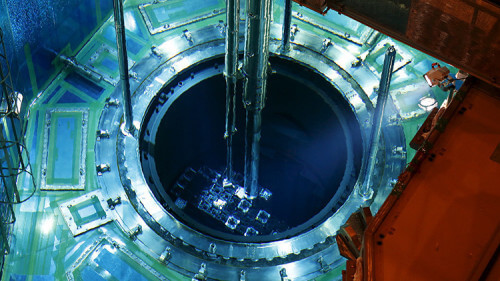 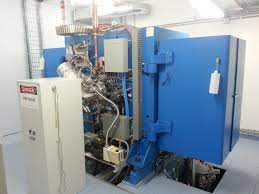 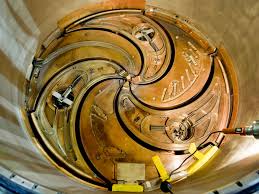 Medical cyclotron at the Sacro Cuore Don Calabria hospital (Protons 19 MeV)
The SPES project
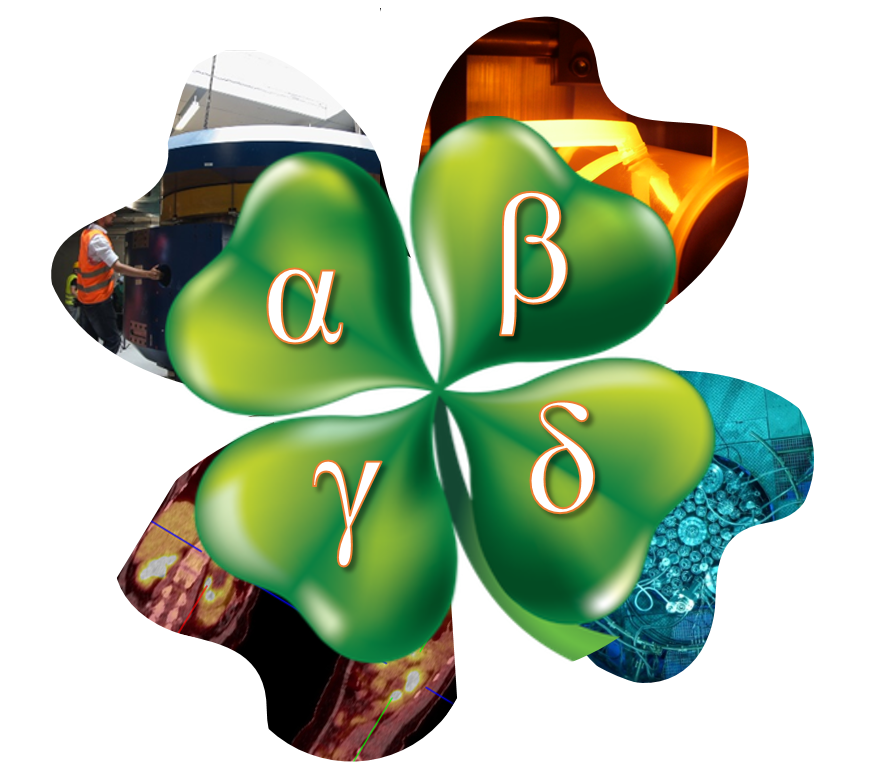 SPES-α 
The cyclotron and related infrastructure.
SPES-β 
The ISOL facility and the acceleration of neutron-rich unstable nuclei.
SPES-γ 
The production of radionuclides for applications.
SPES-δ 
The multidisciplinary neutron sources.
SPES-γ
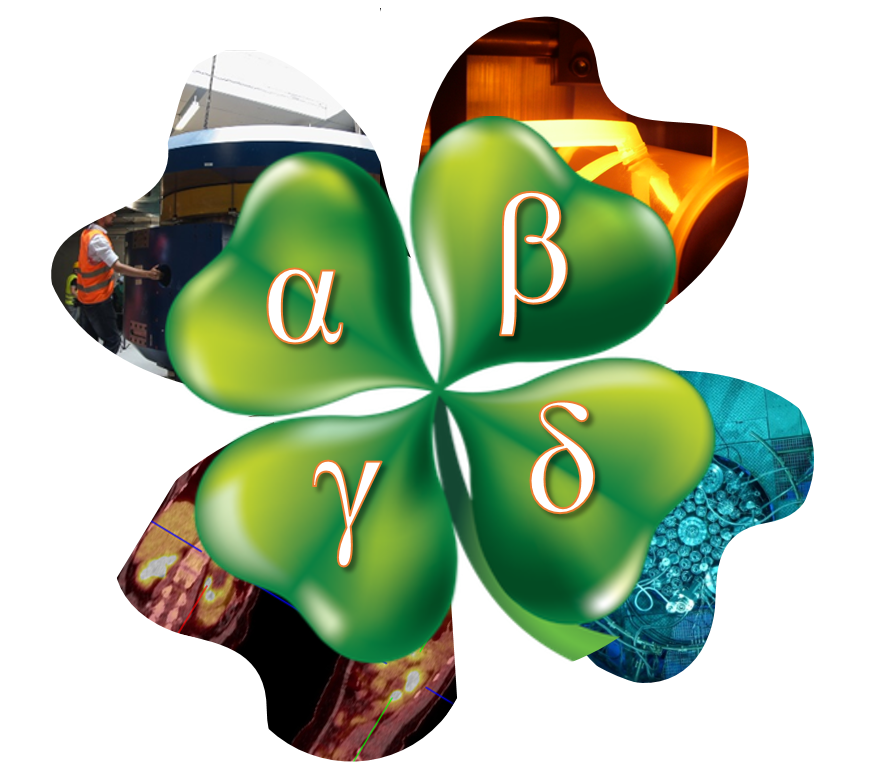 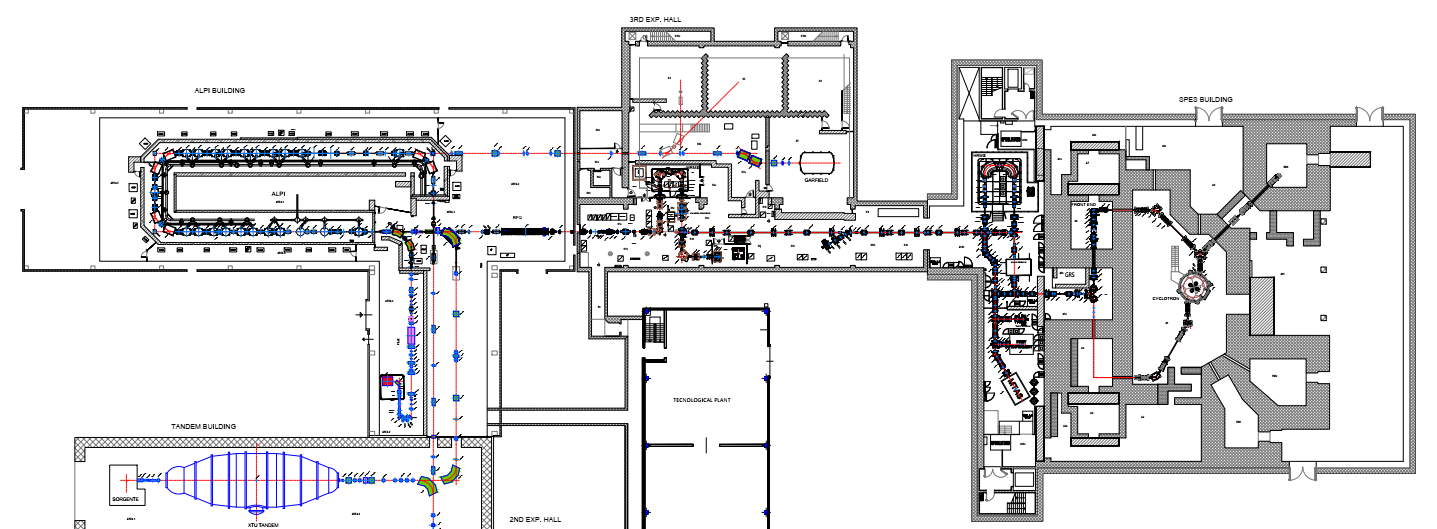 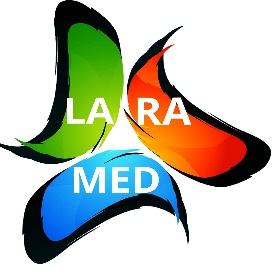 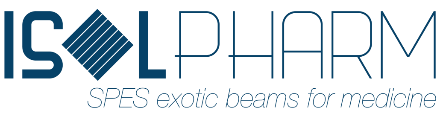 ISOL technique
A. Andrighetto
Resp. ISOLPHARM
Direct activation
J. Esposito
Resp. LARAMED
SPES-γ 
The production of radionuclides for applications
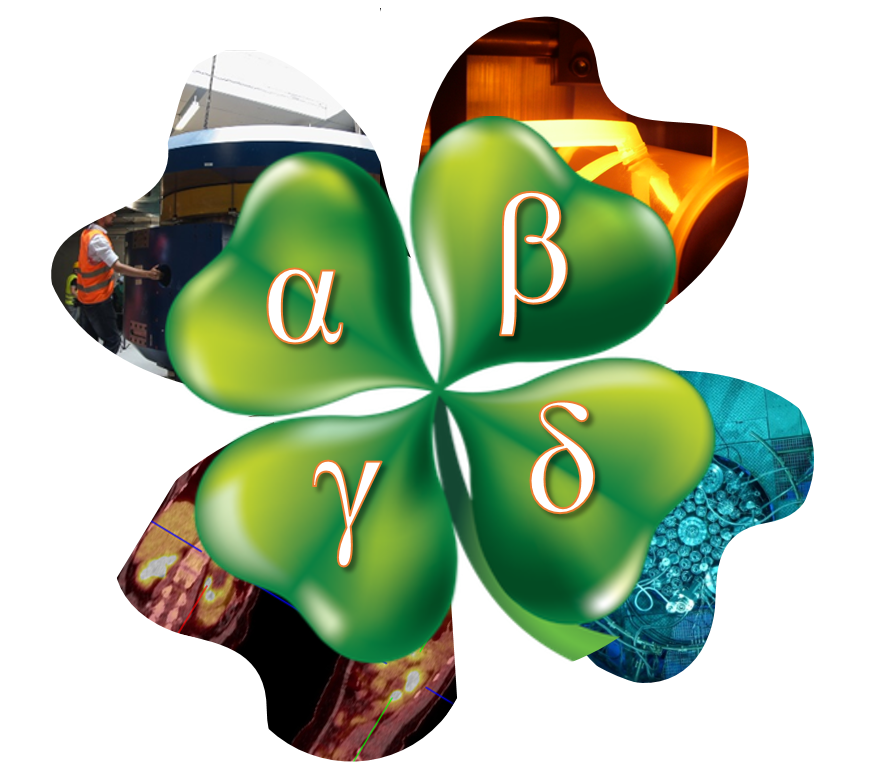 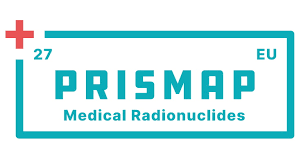 https://isolpharm.pd.infn.it/web/
https://www.lnl.infn.it/en/spes-laramed-range
ISOLPHARM: the Method
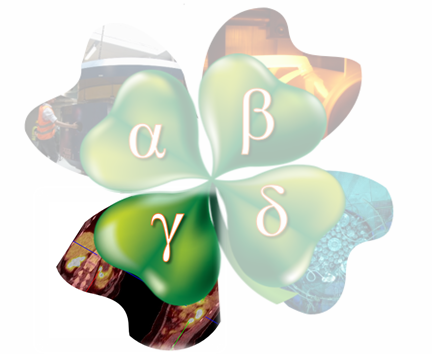 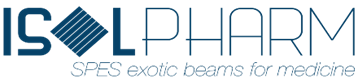 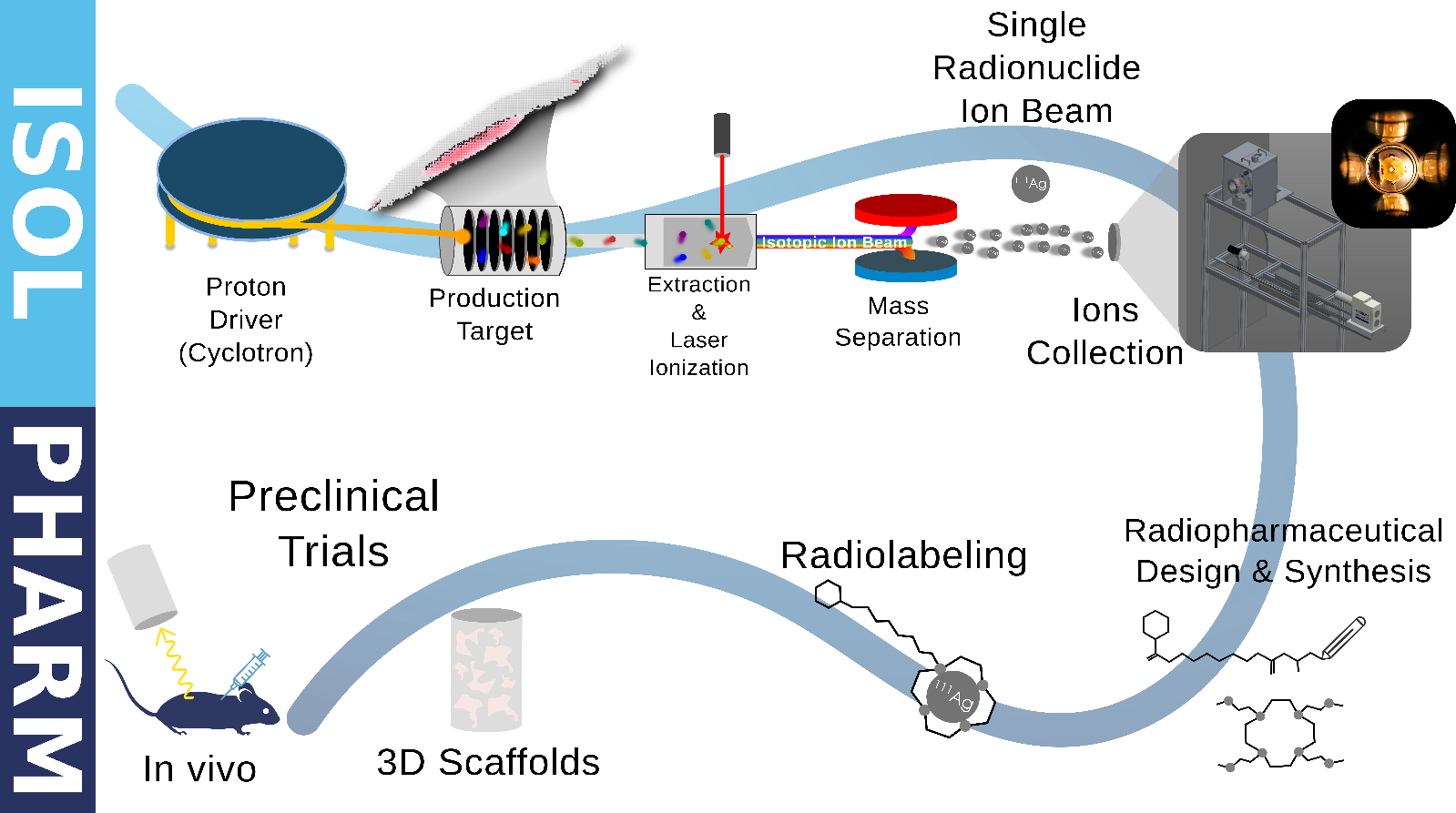 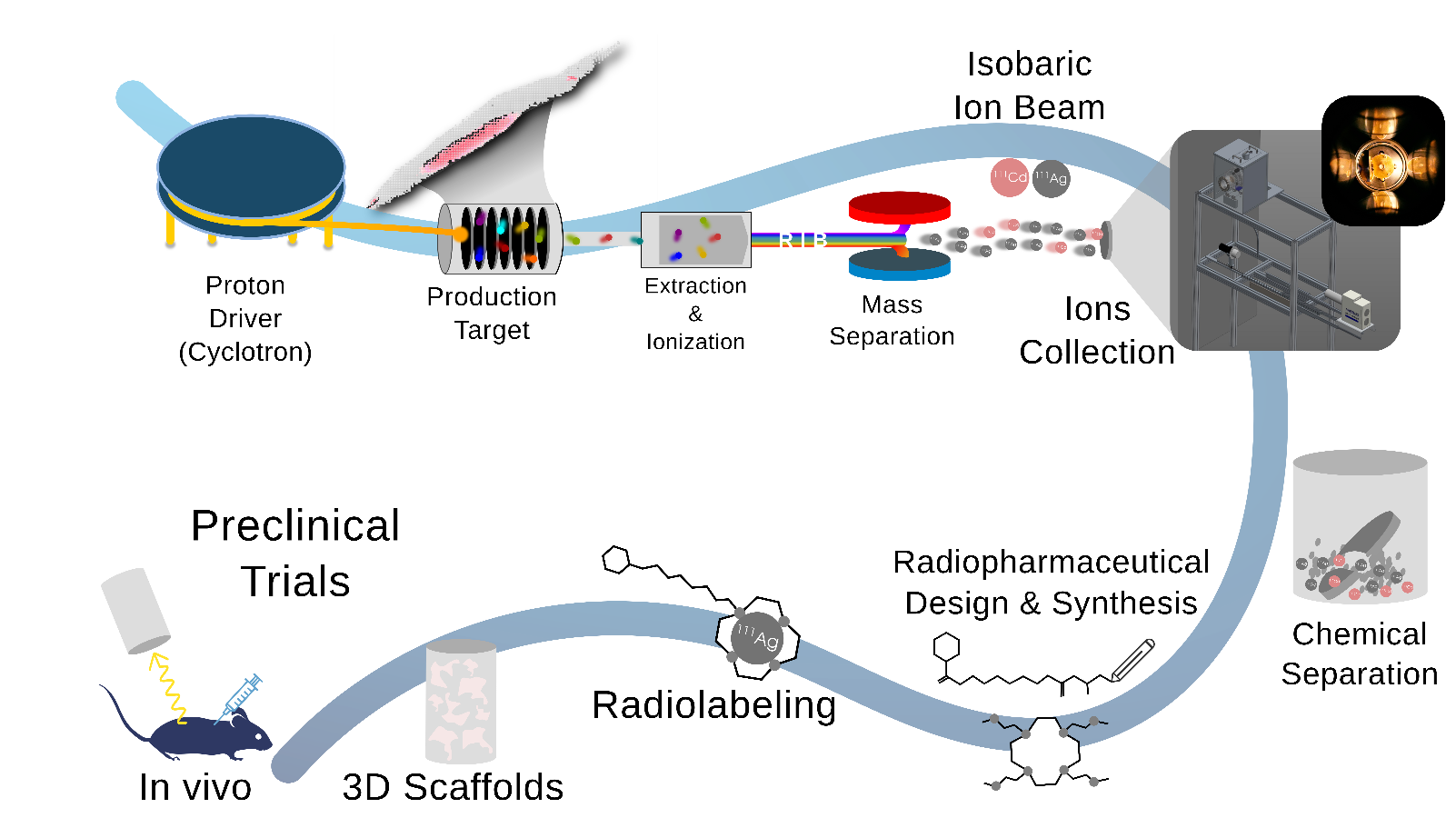 ISOLPHARM method is capable of selecting and isolating a  
SINGLE RADIO-ISOTOPE
+ high specific activity 
+ radionuclidic purity
The ISOLPHARM Method is an INFN Patent
LARAMED: Production steps
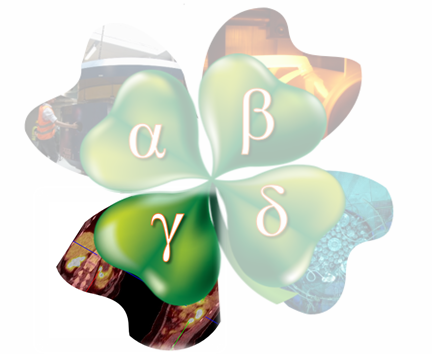 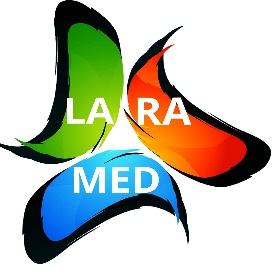 Quality controls
Radiochemical processing
Cyclotron Radioisotope production
Labelling
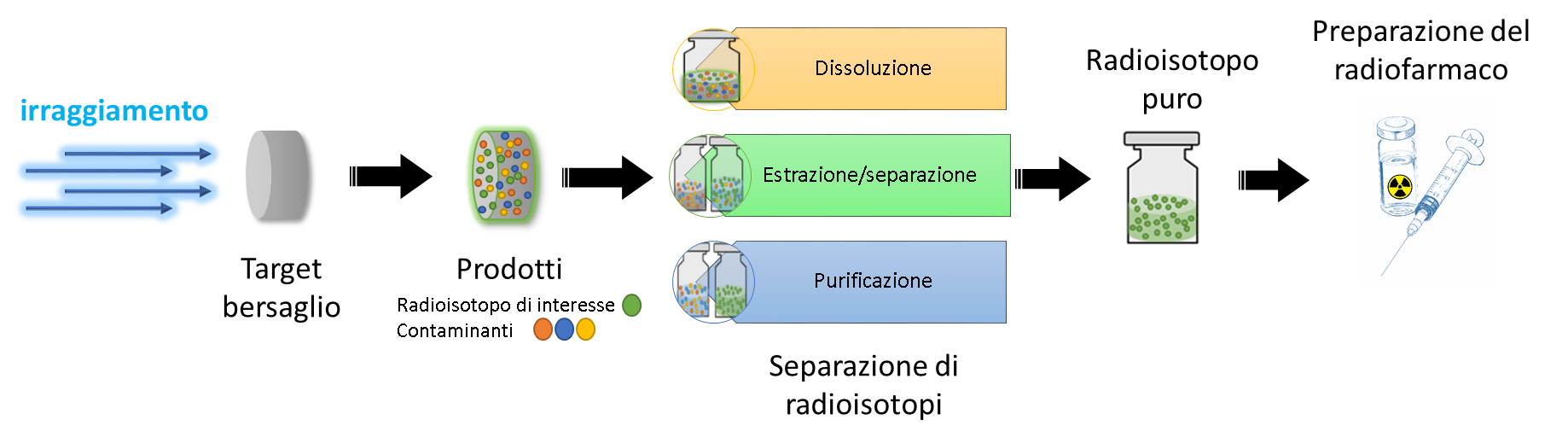 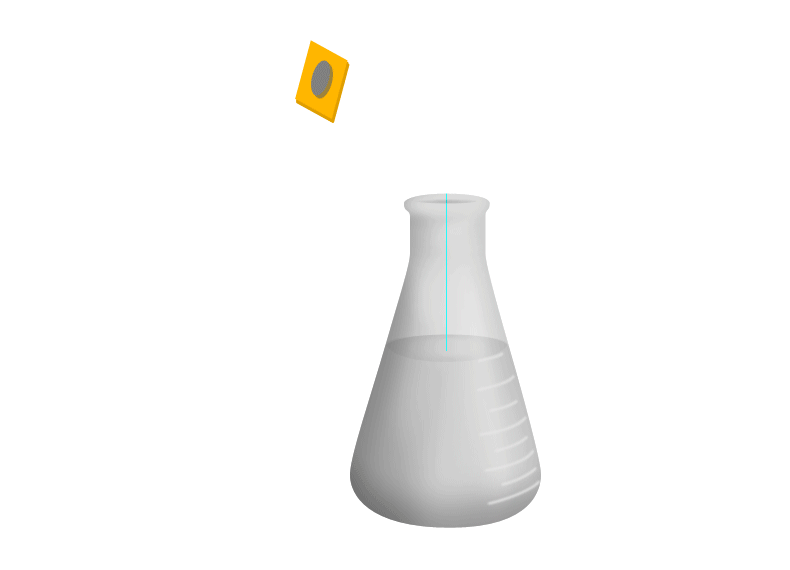 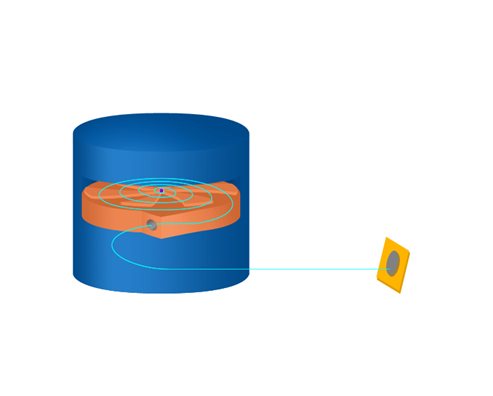 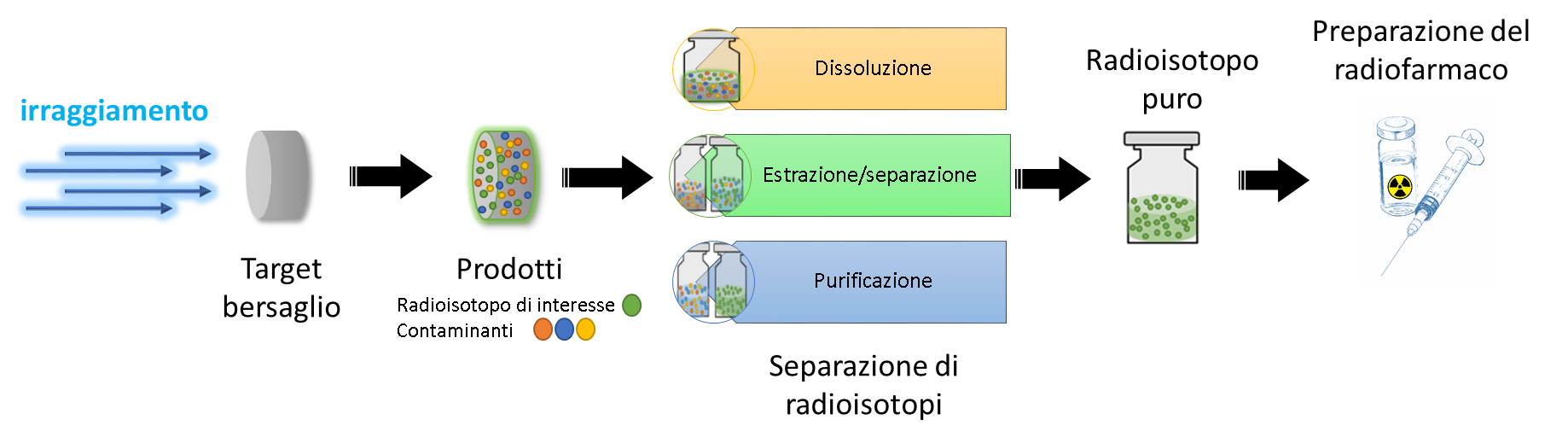 Target
Pure radioisotope
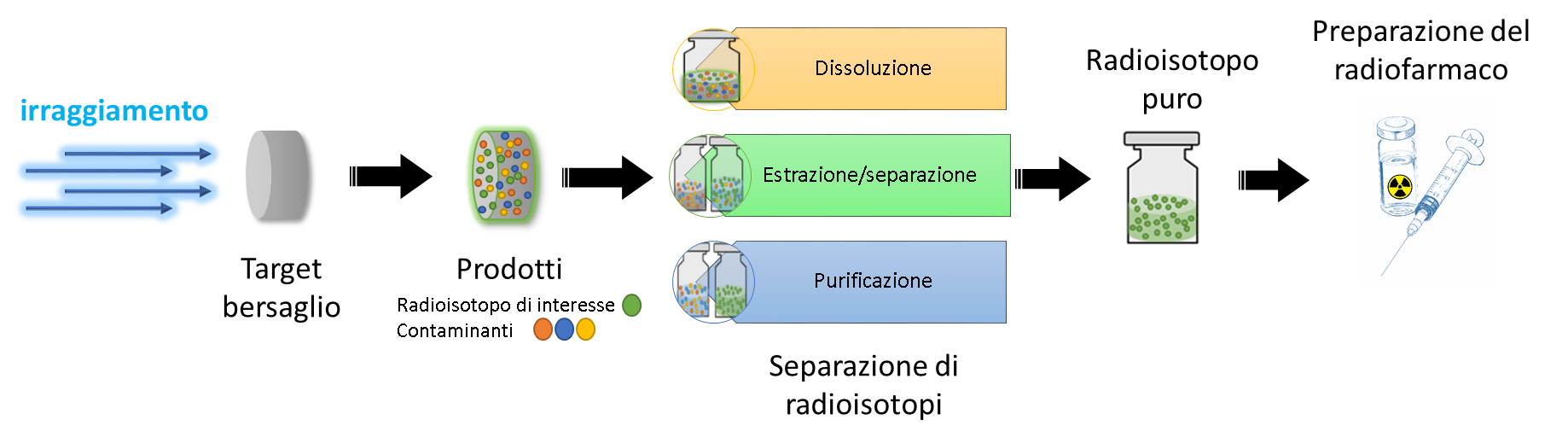 Radioisotope of interest
Contaminants
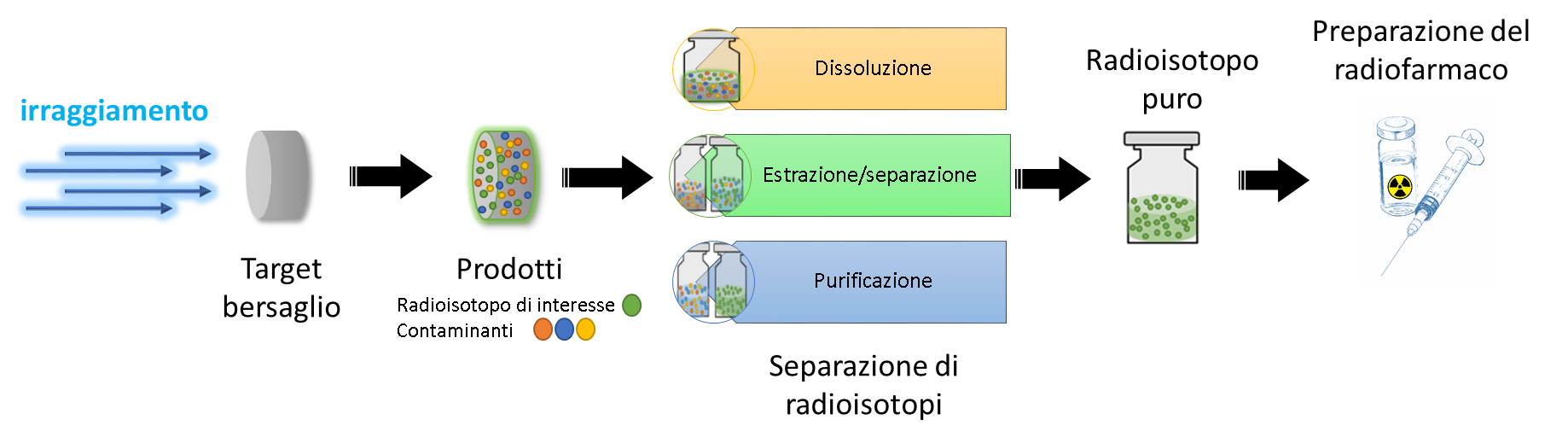 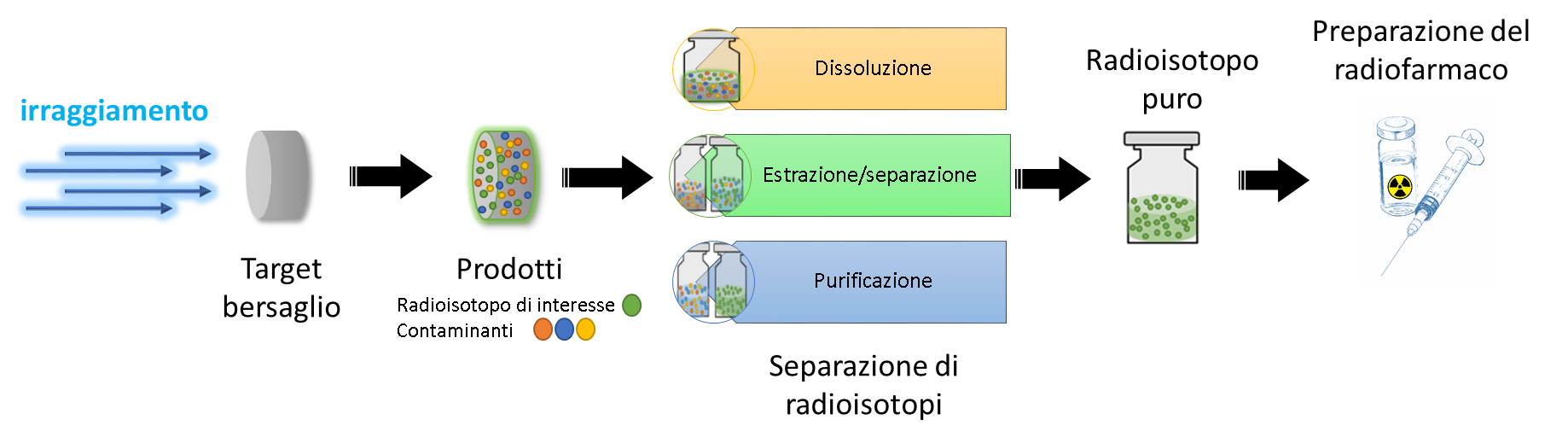 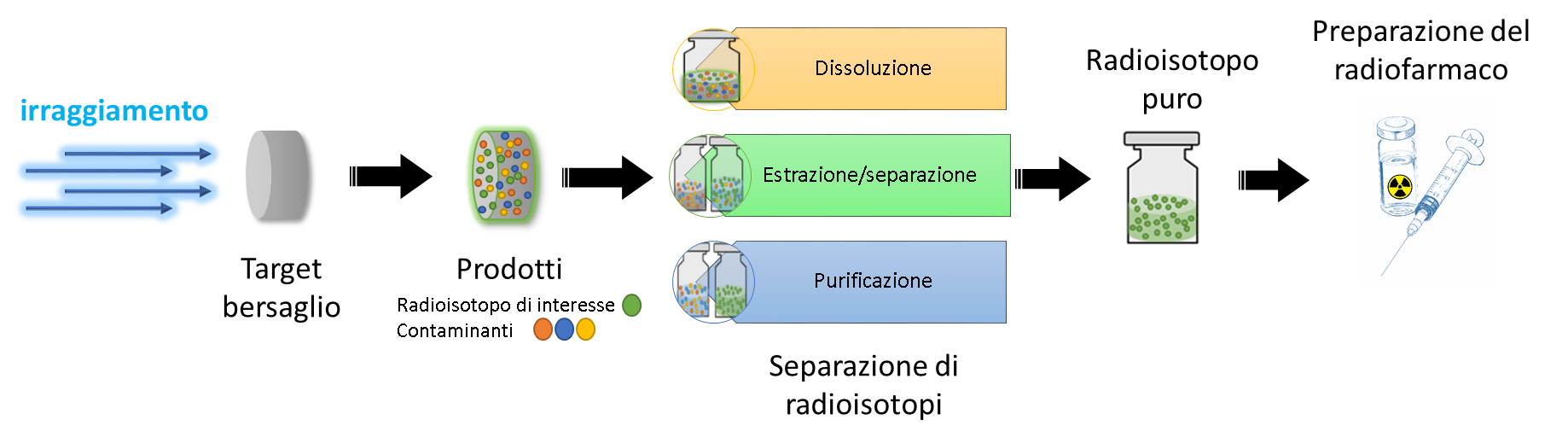 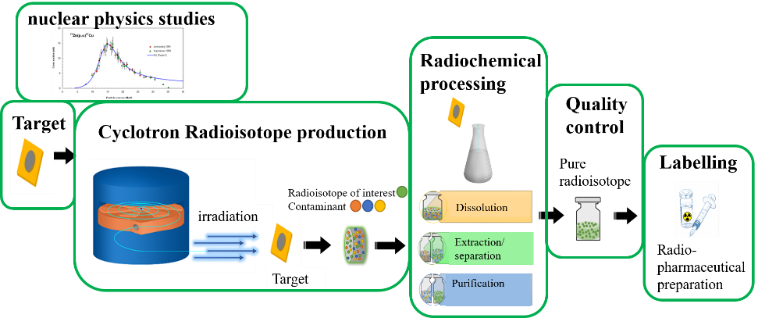 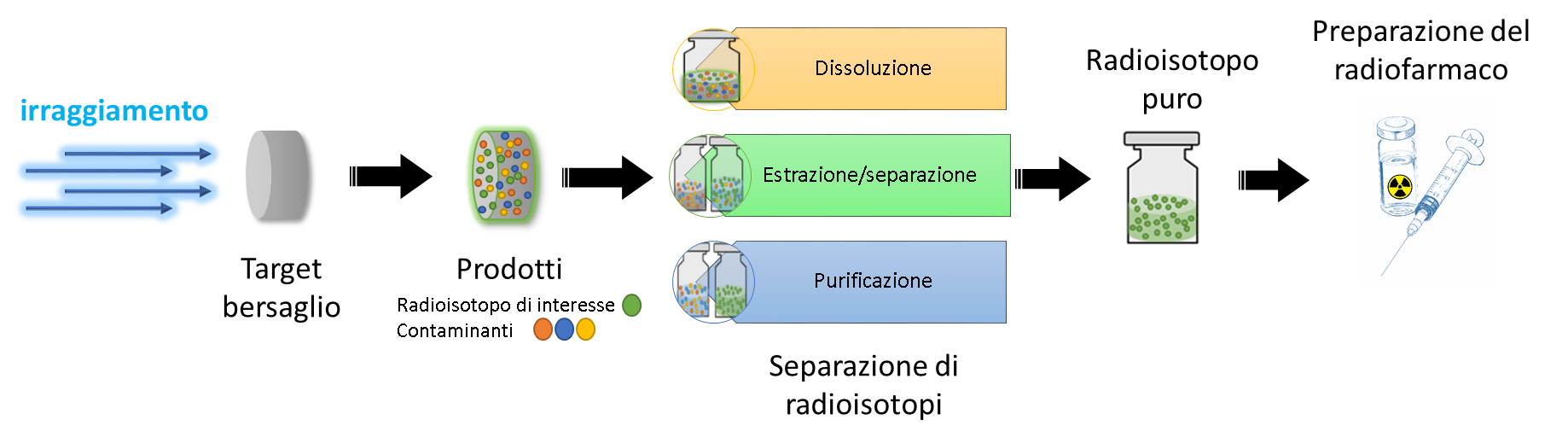 Irradiation
Radio-
pharmaceutical preparation
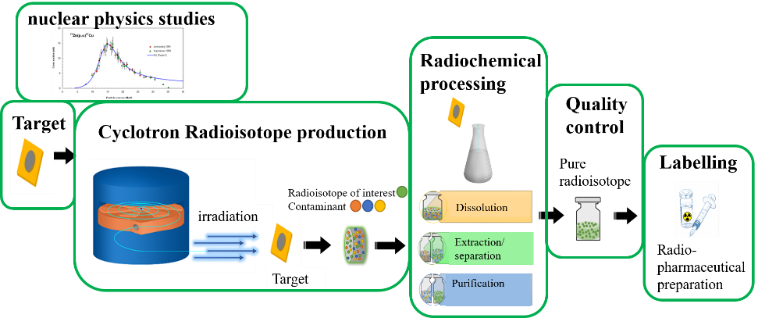 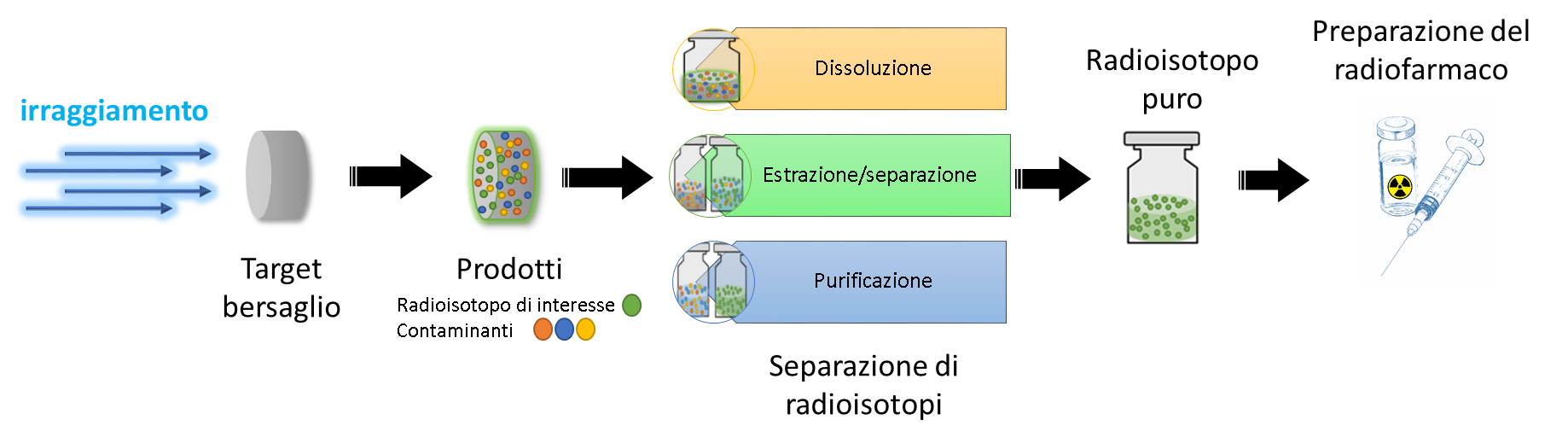 Target activation
Dissolution
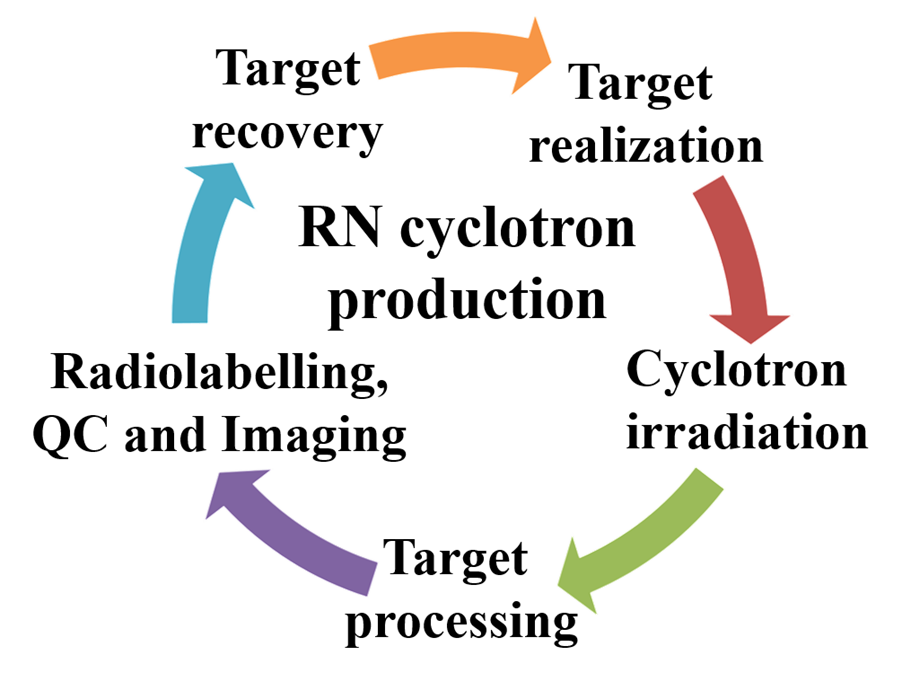 Nuclear physics
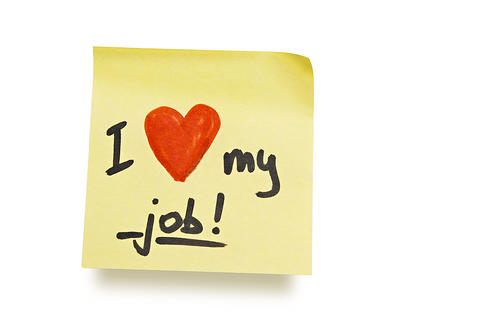 Extraction/
separation
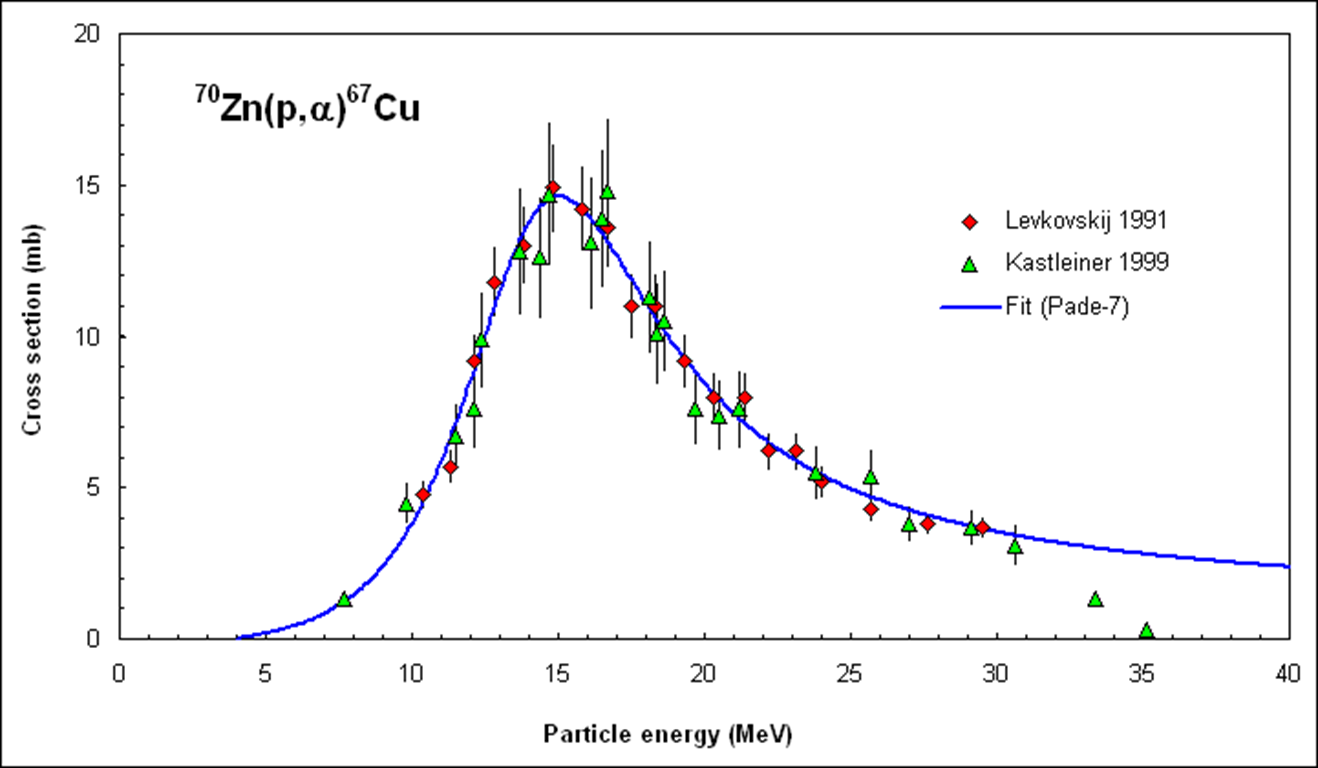 Purification
LARAMED facility
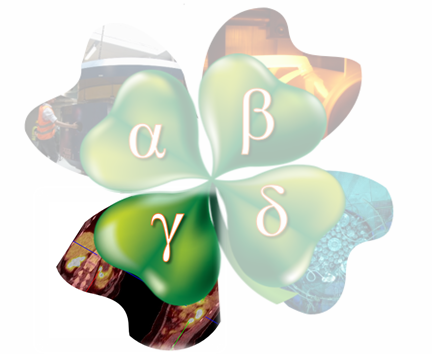 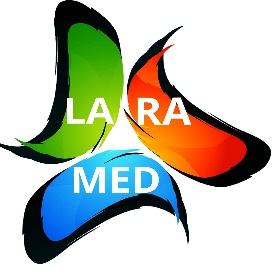 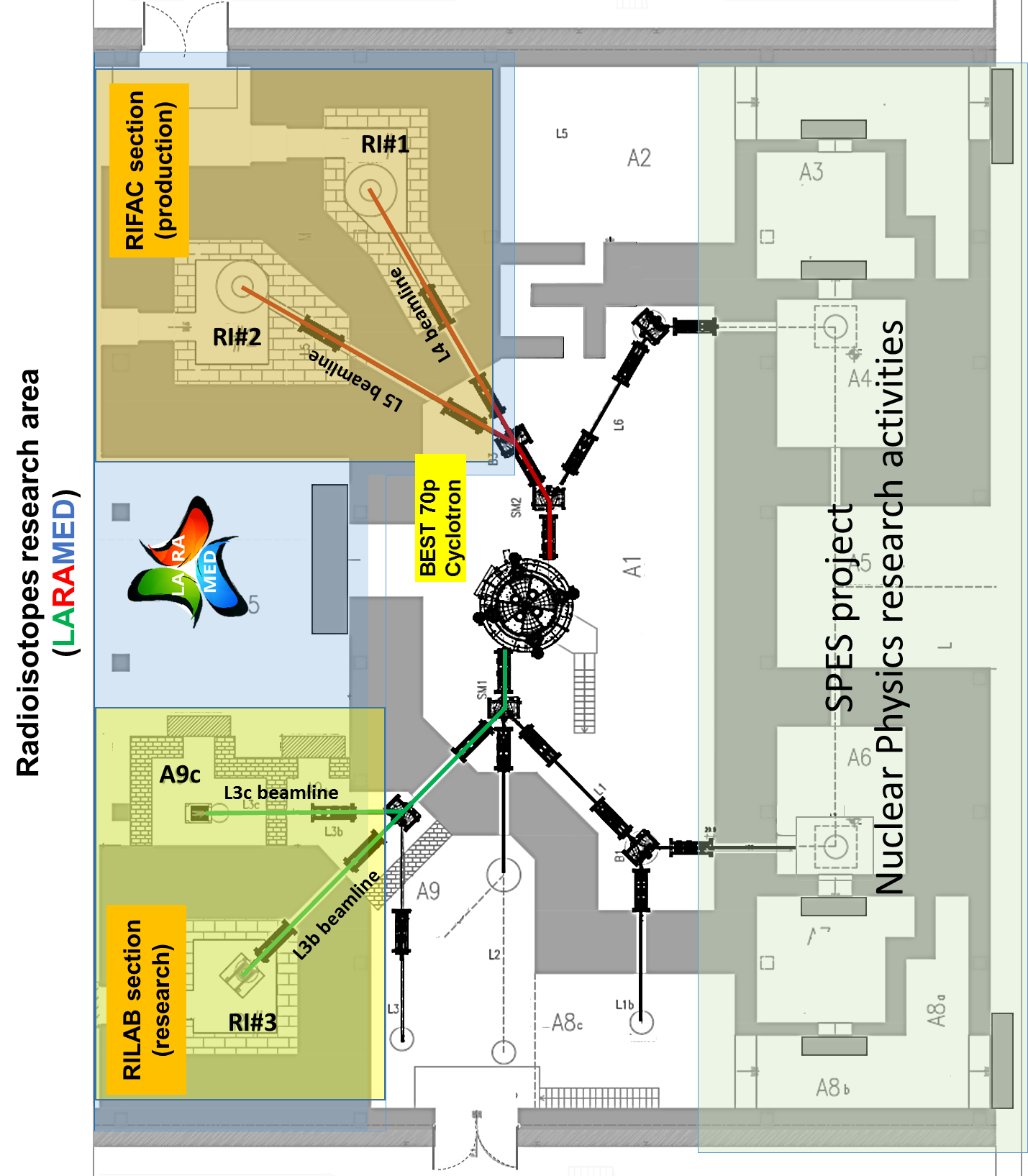 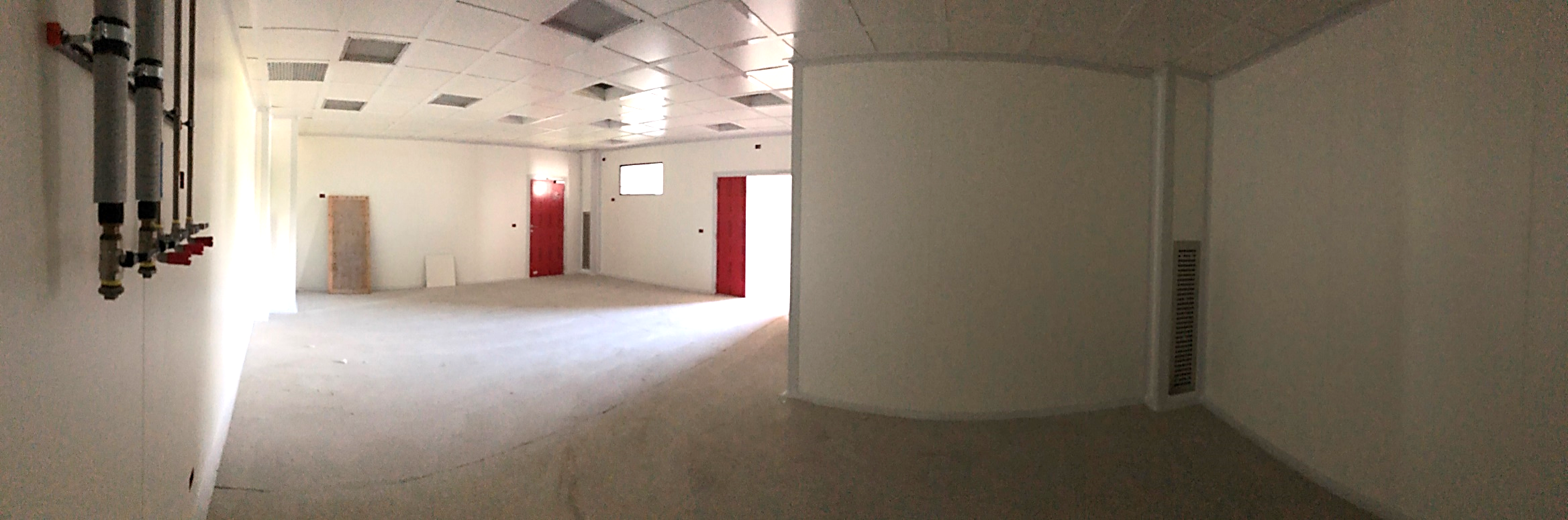 Pass box
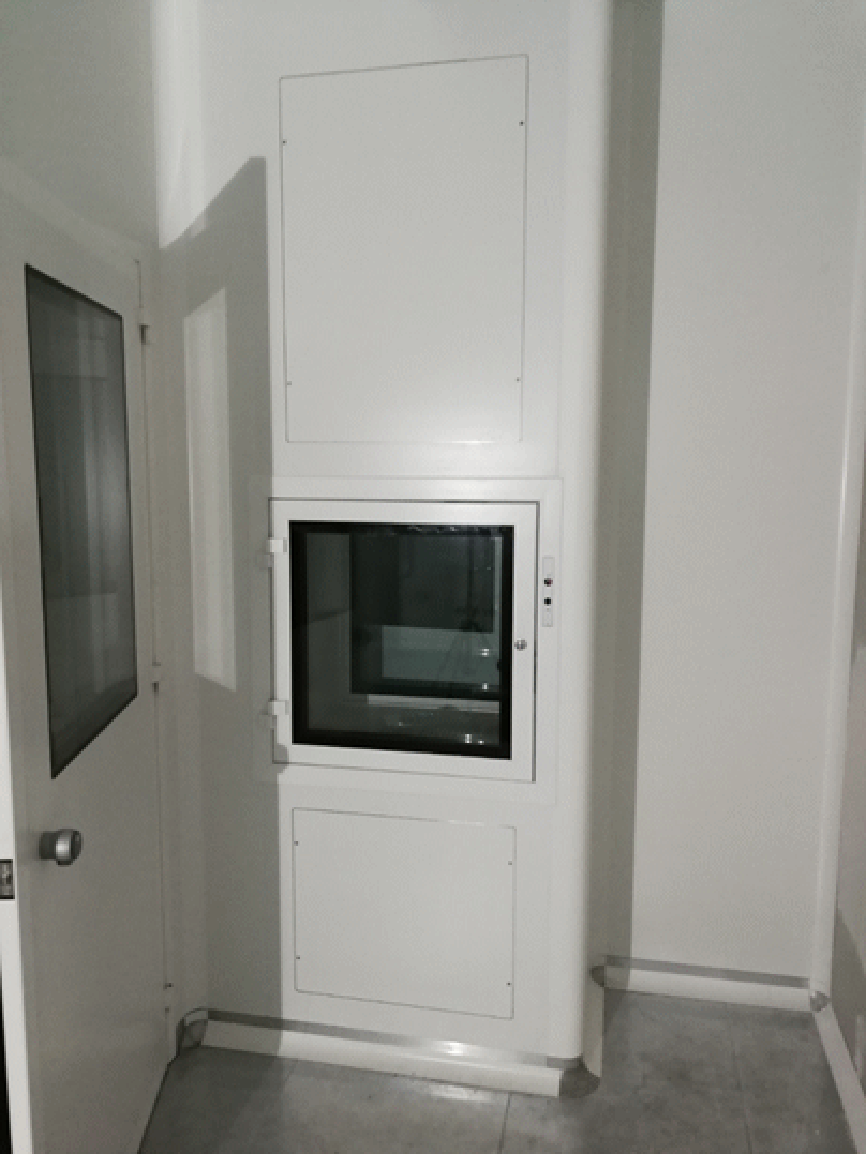 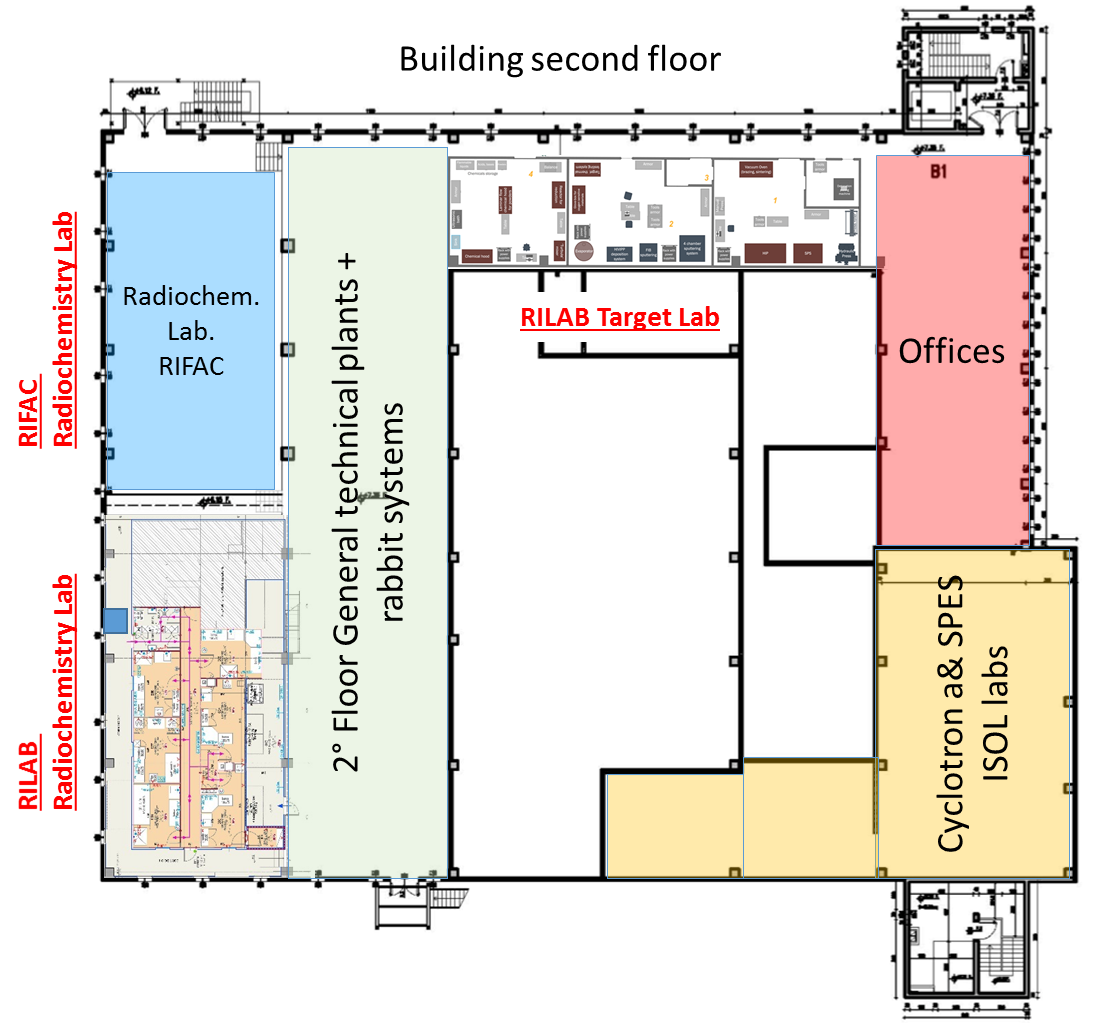 RILAB chemistry / targetry labs
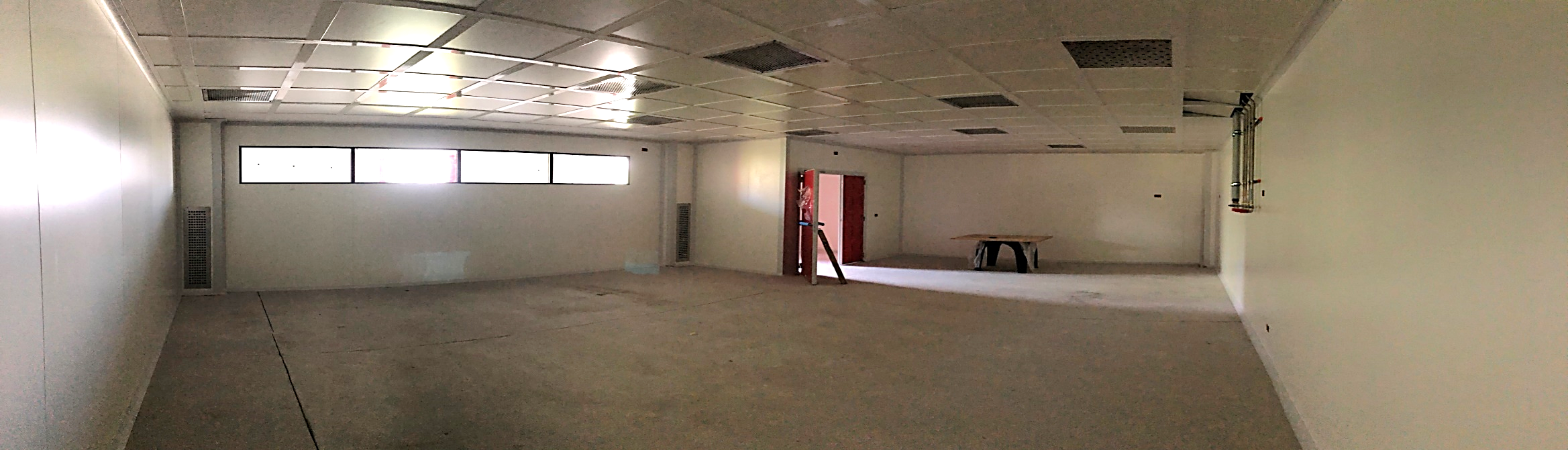 RILAB Radiochemistry labs
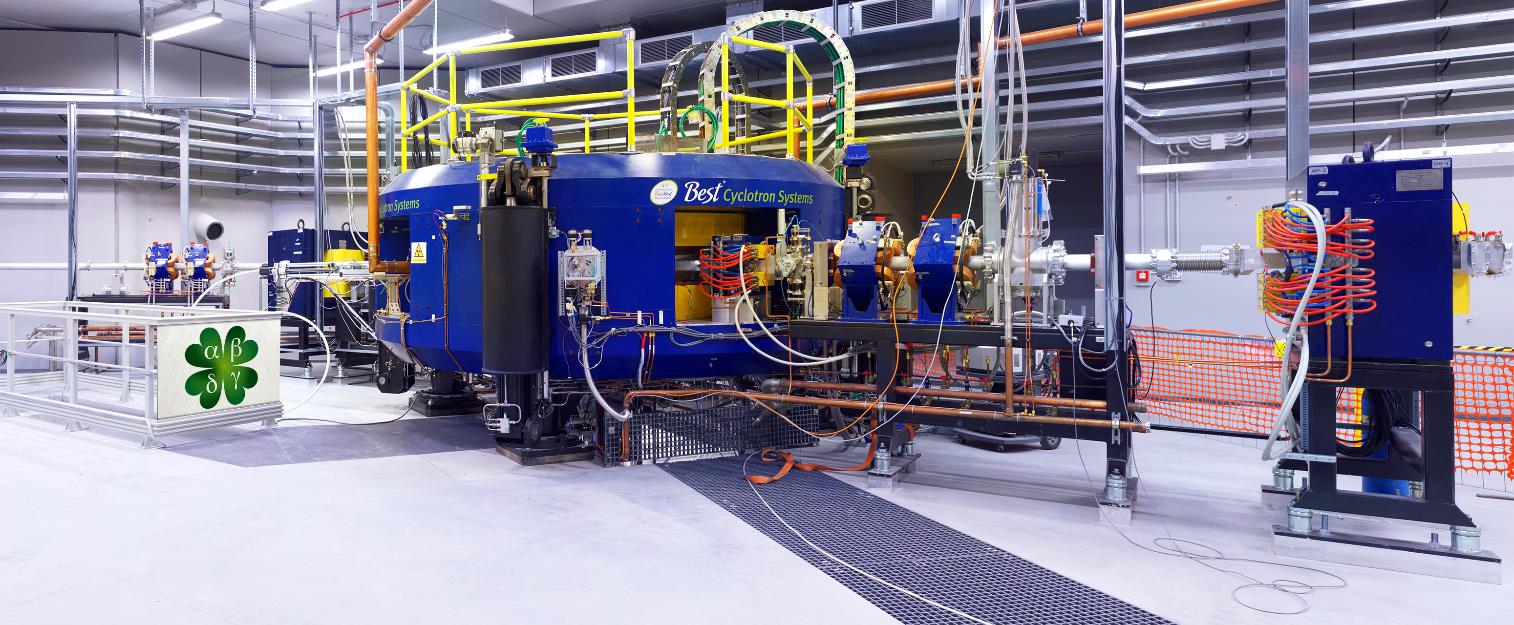 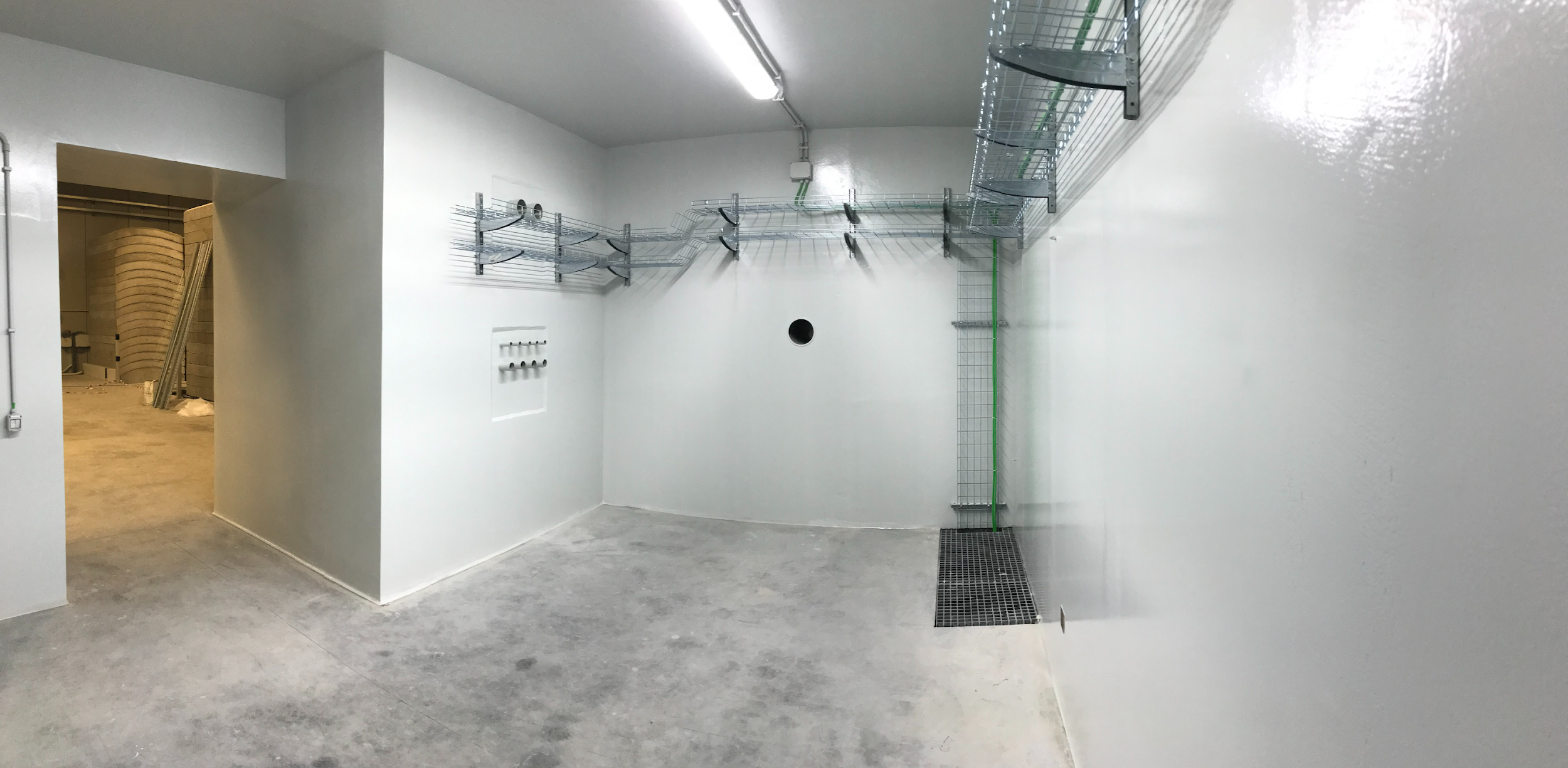 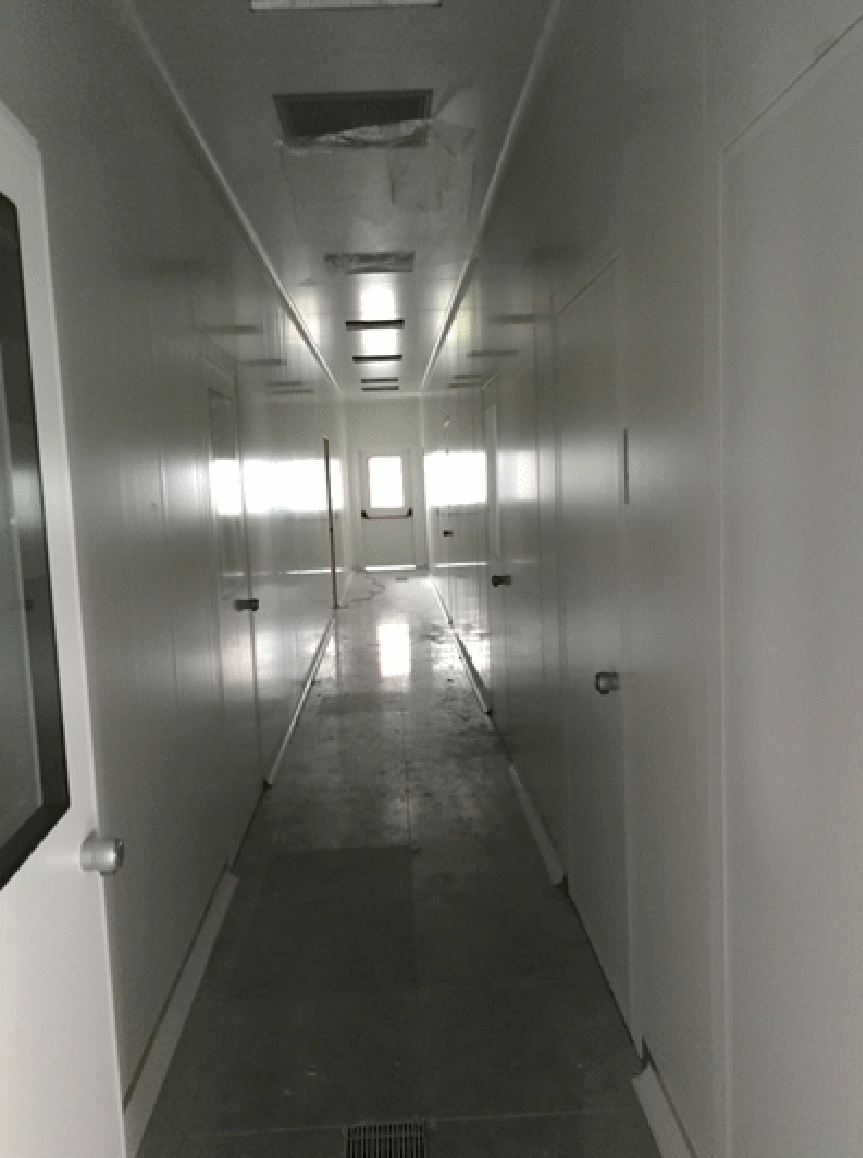 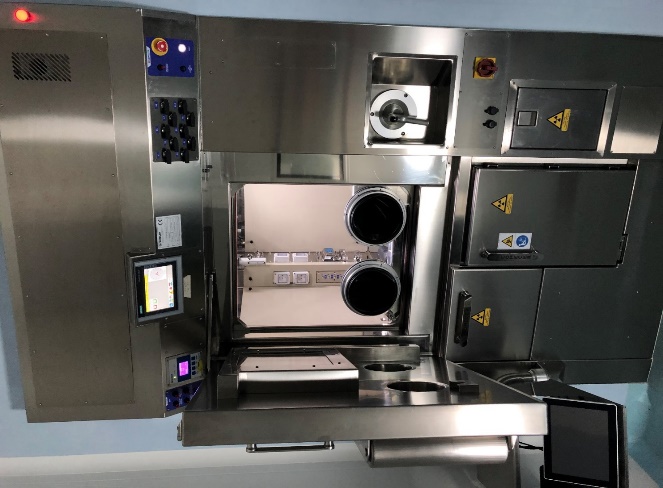 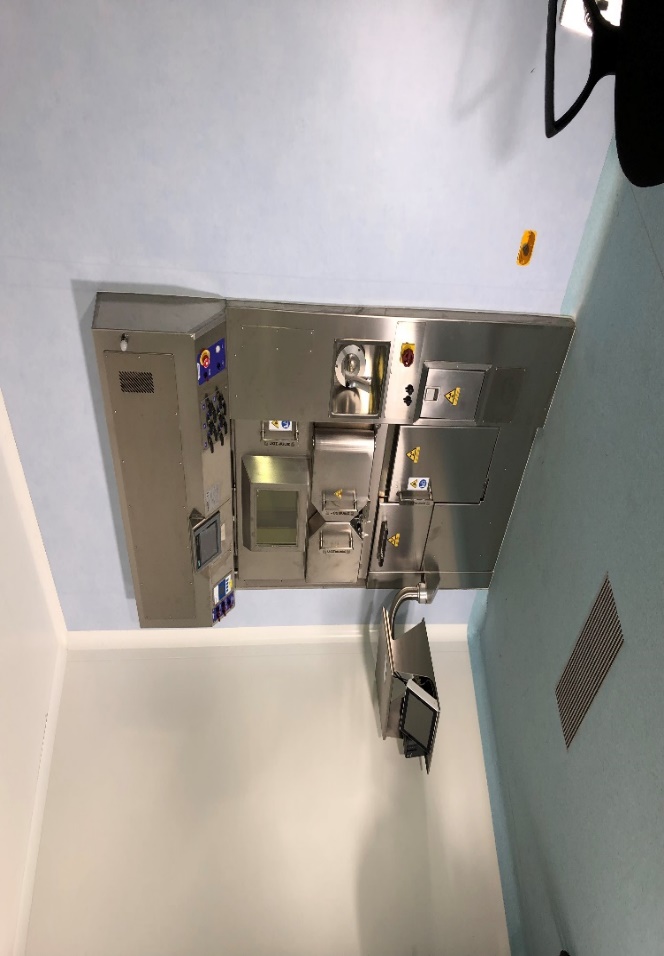 Bunker A9c
Cyclotron
Central corridor
Hot Cell
LARAMED projects & network
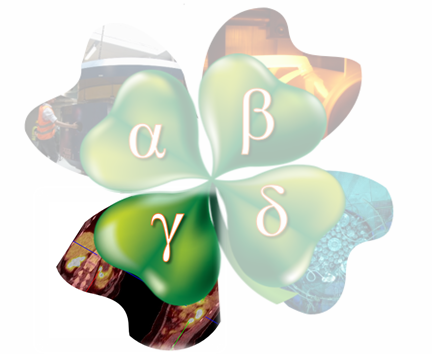 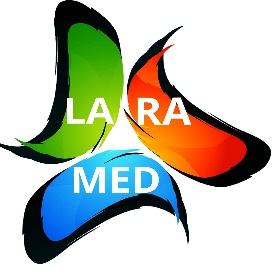 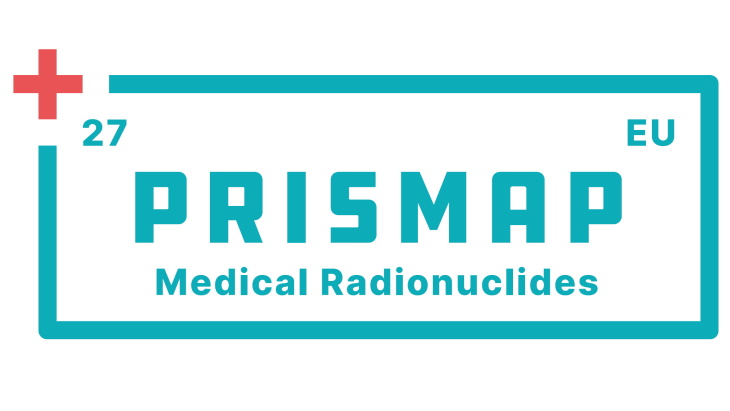 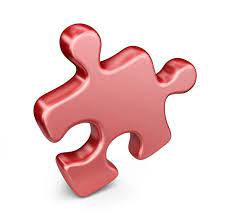 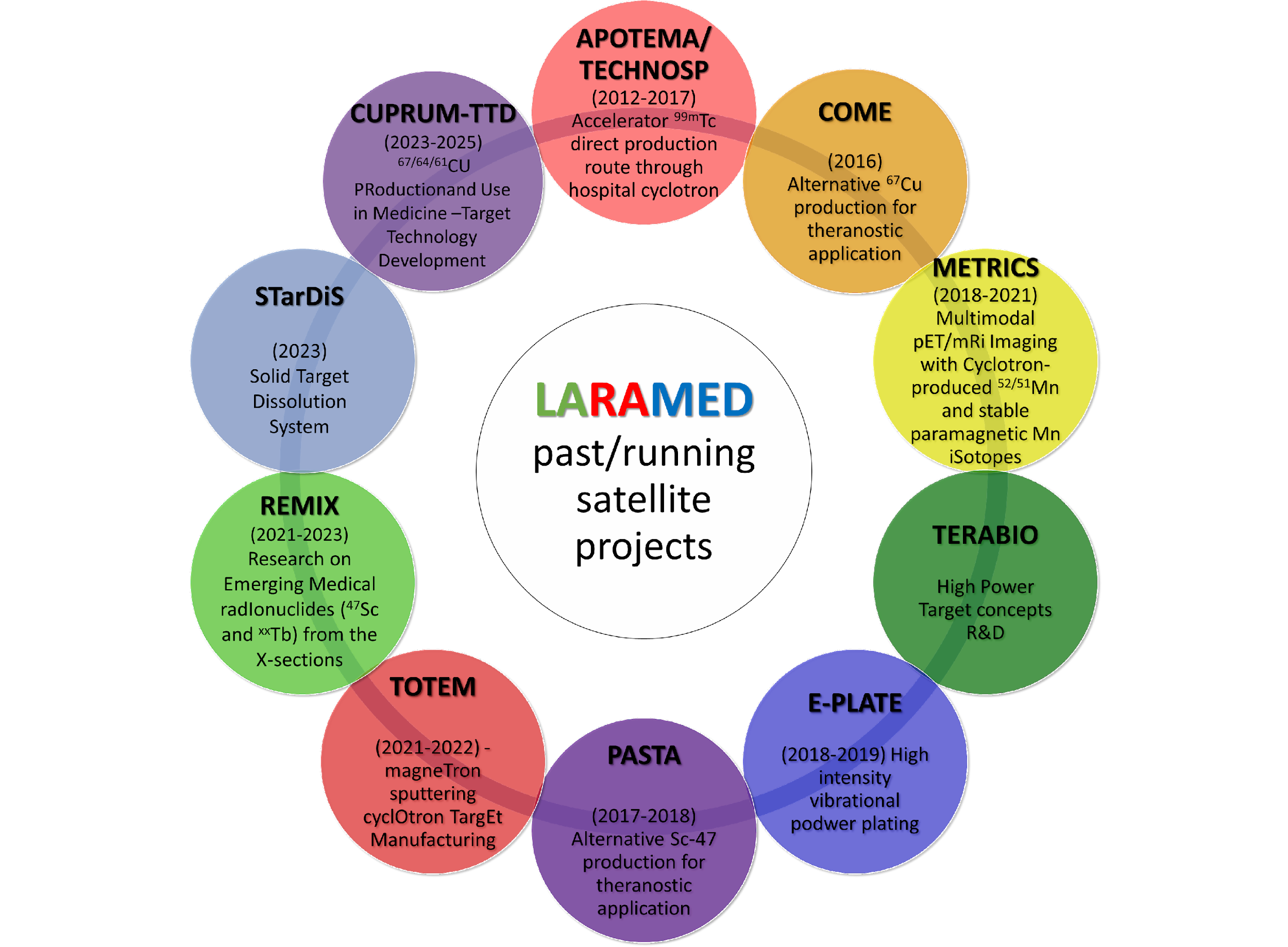 99mTc
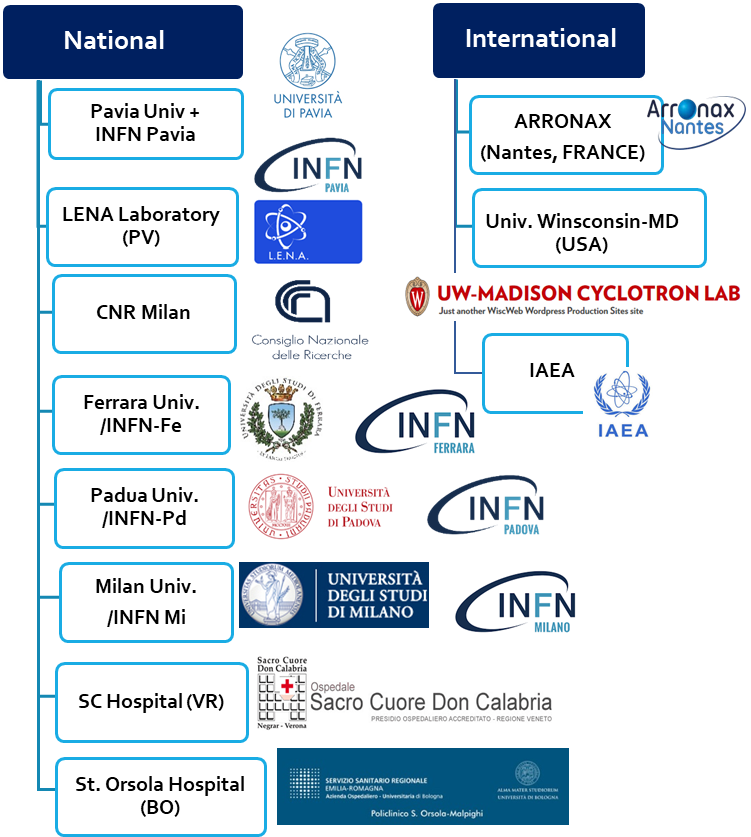 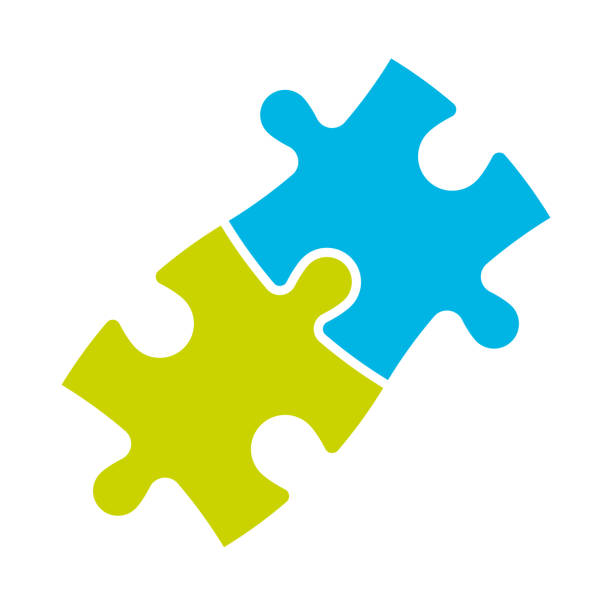 67Cu
64Cu
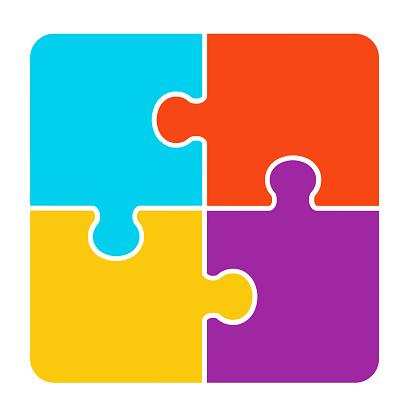 149Tb
152Tb
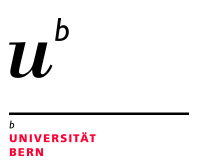 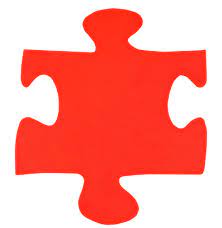 161Tb
52Mn
155Tb
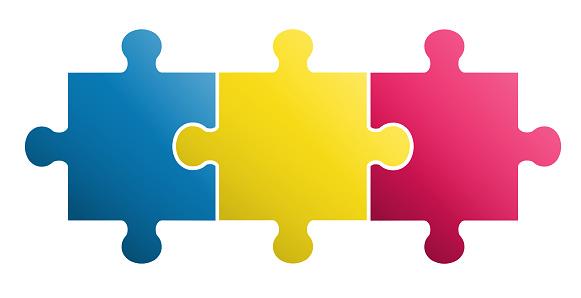 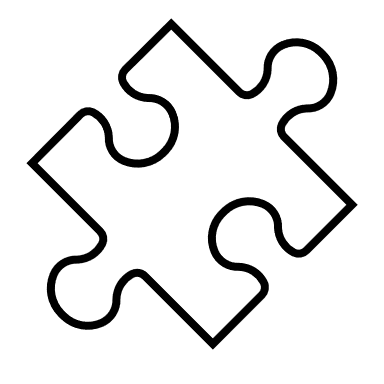 47Sc
43Sc
44mSc
99mTc direct production cycle
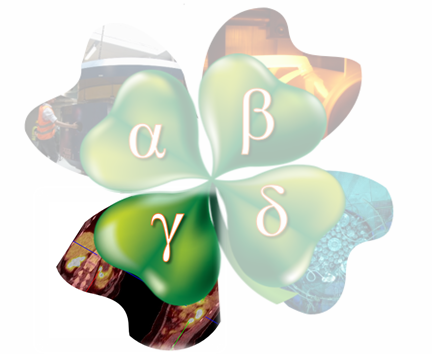 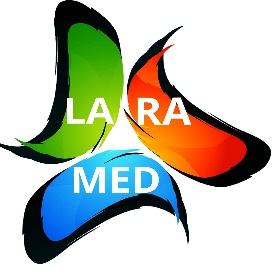 Target manufacturing
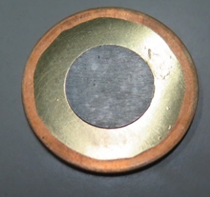 International Patent 
n° WO2019053570
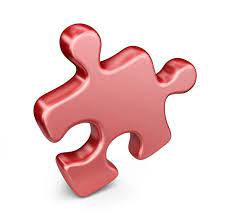 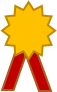 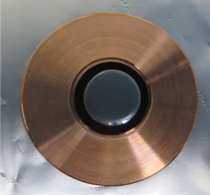 99mTc
100Mo recovery
Cyclotron irradiation
Closed-loop technology developed at LNL: recovery of costly target material
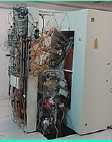 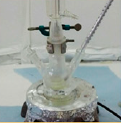 APOTEMA 
TECHN-OSP
Direct production exploiting the
100Mo(p,2n)99mTc 
reaction
Radiopharmaceuticals, QC & imaging
Radiochemistry processing
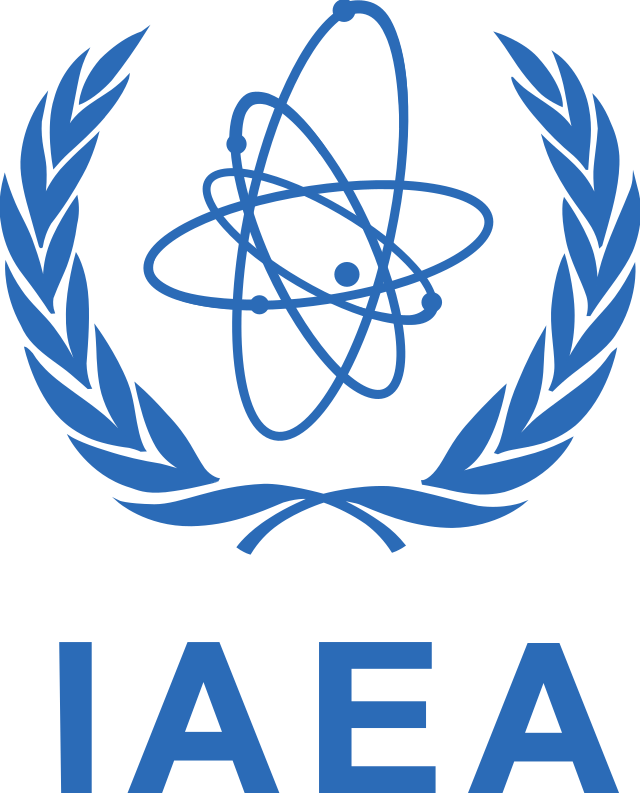 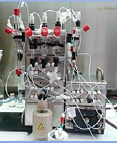 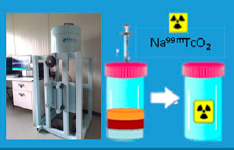 CRP on 99Mo/99mTc suppy (2011/2015)
52Mn and the METRICS project
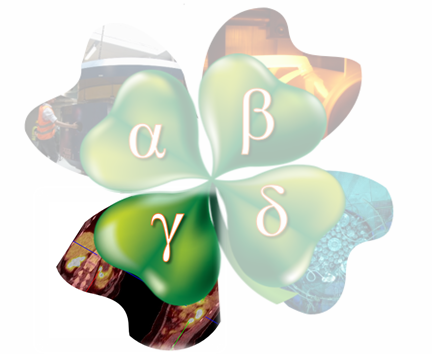 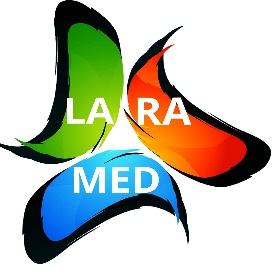 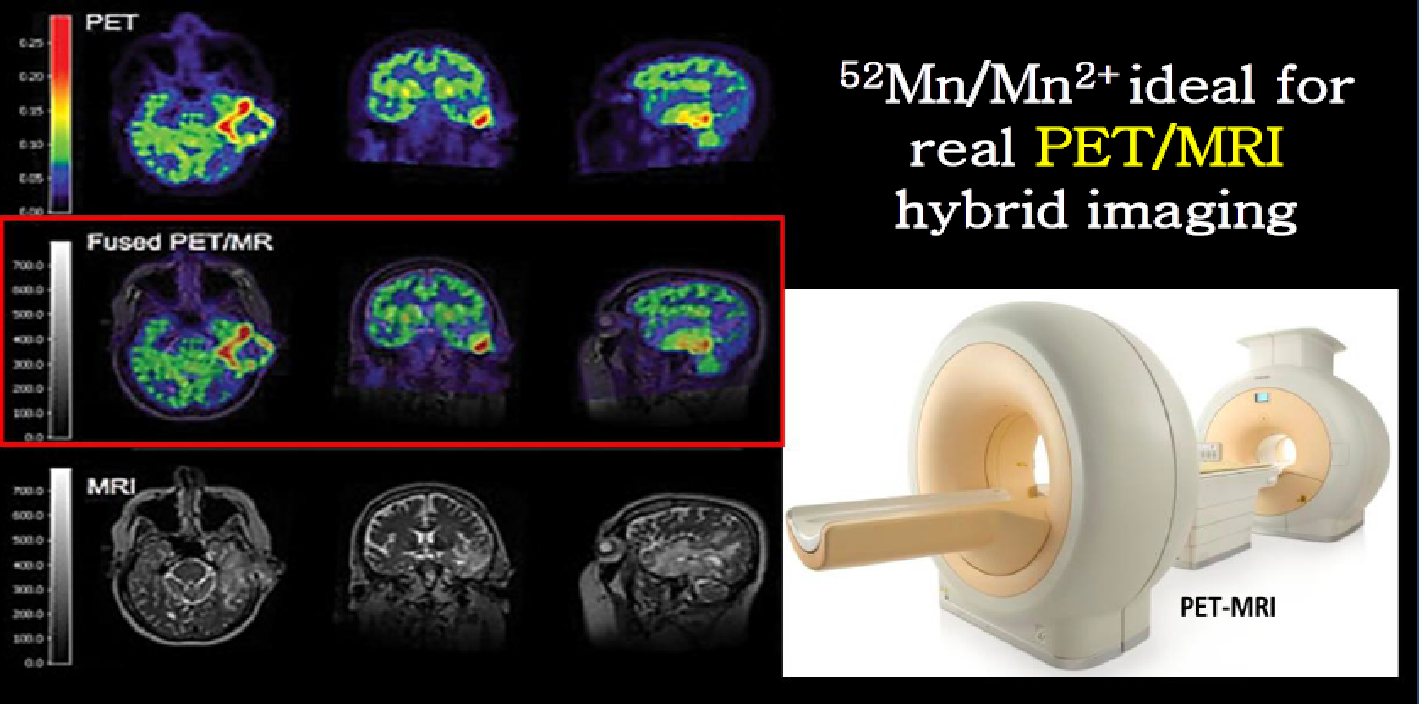 Development of 52/51Mn/Cr efficient separation
52Cr target manufacturing technology by SPS
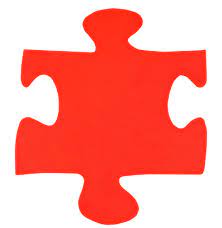 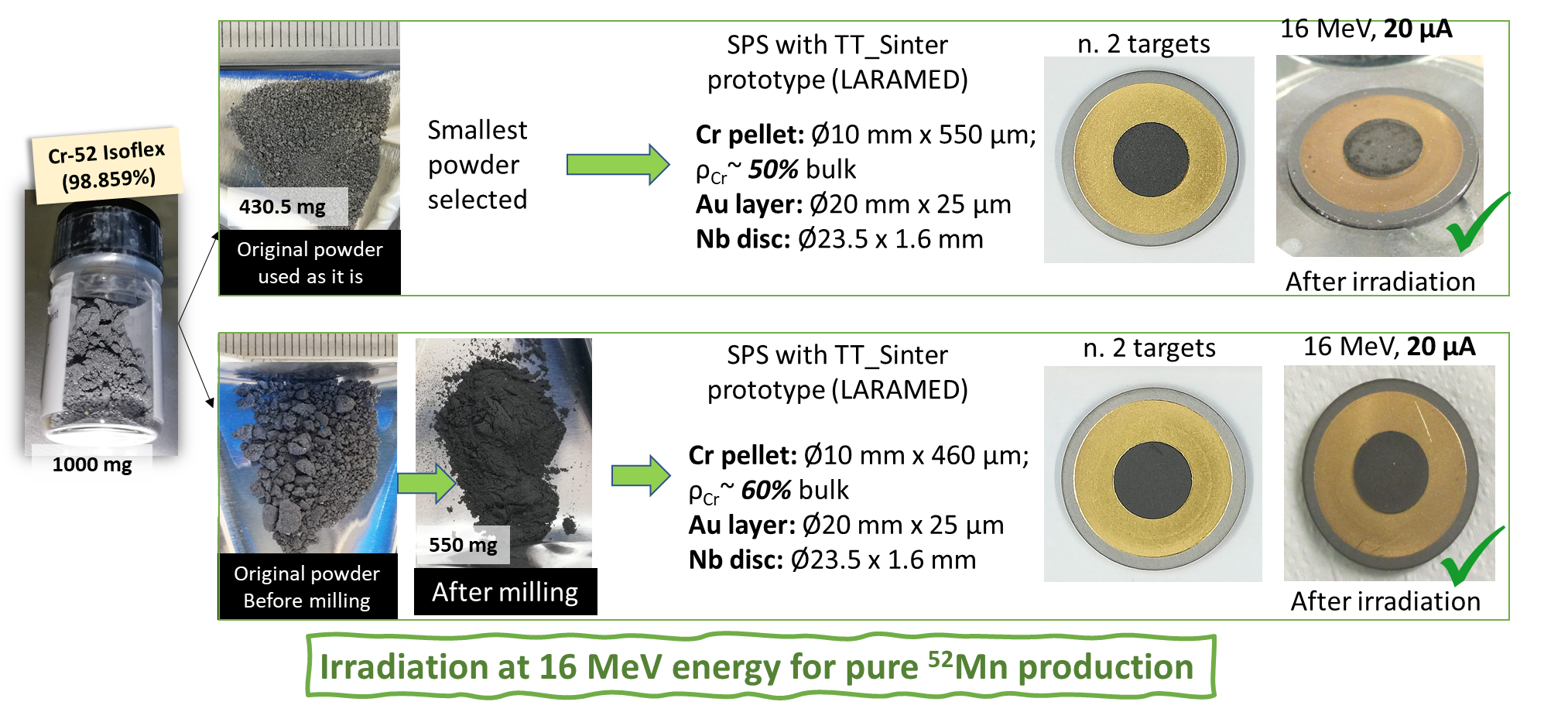 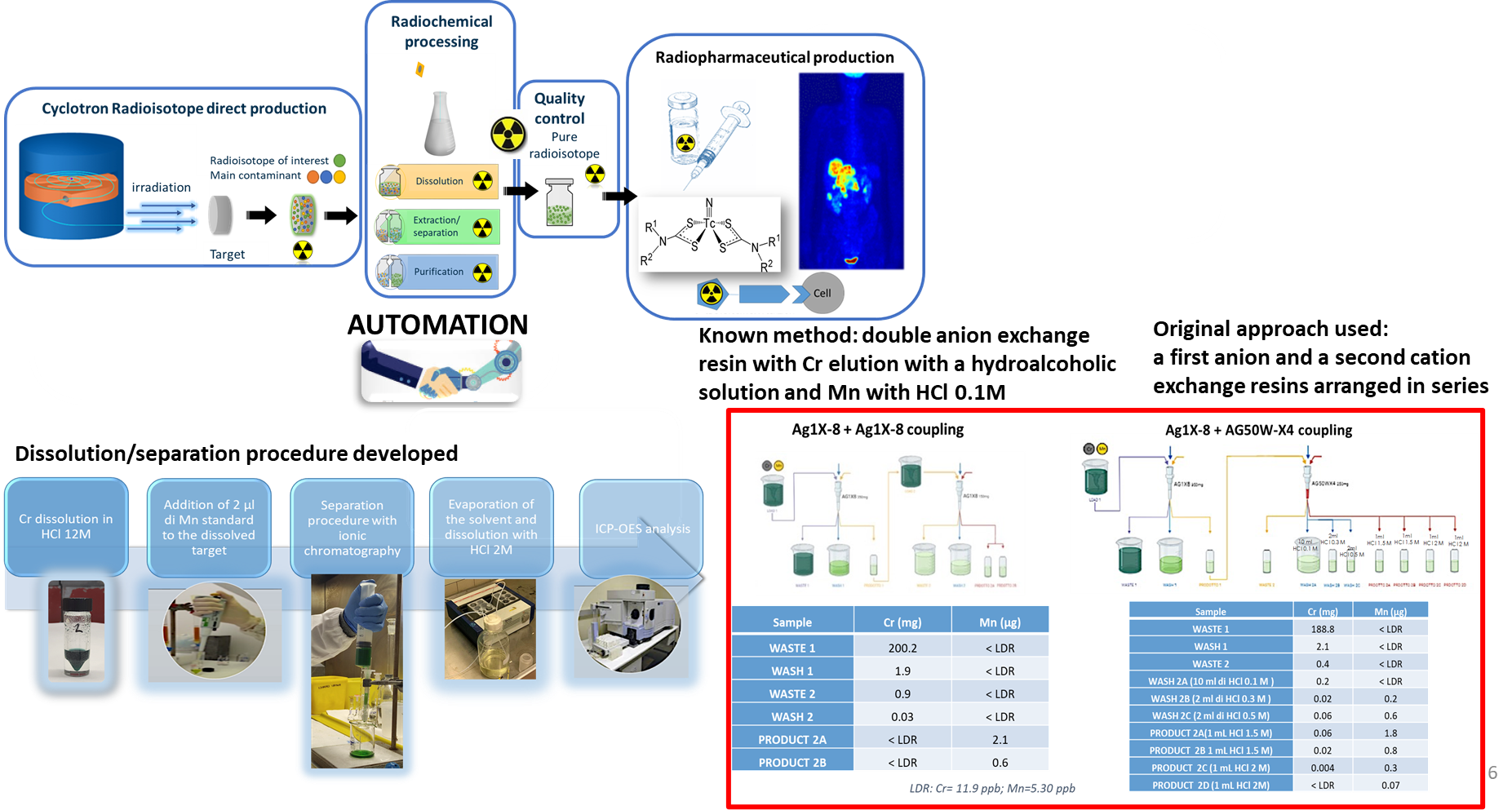 52Mn
67Cu as theranostic agent
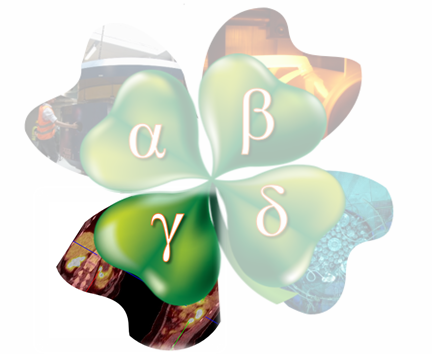 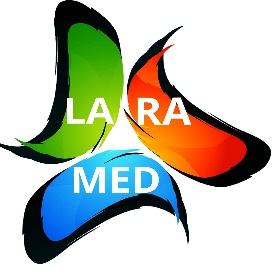 Most used targets for 67Cu production: 68Zn
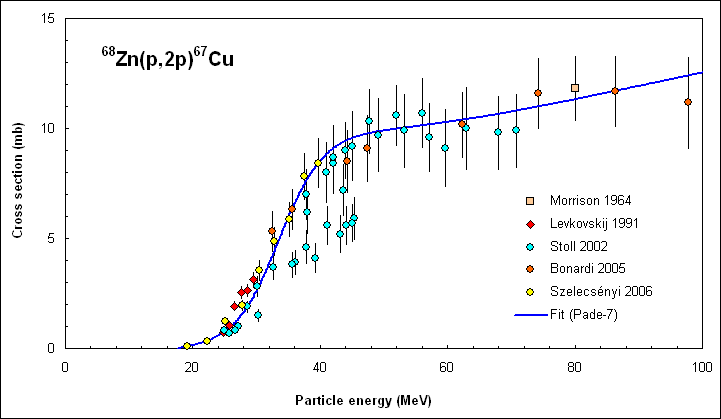 67Cu: 2.58 d 
Mean β- energy: 141 keV (100%) 
Main γ-ray 184 keV (48.7%) 
 SPECT
10
68Zn(p,2p)67Cu
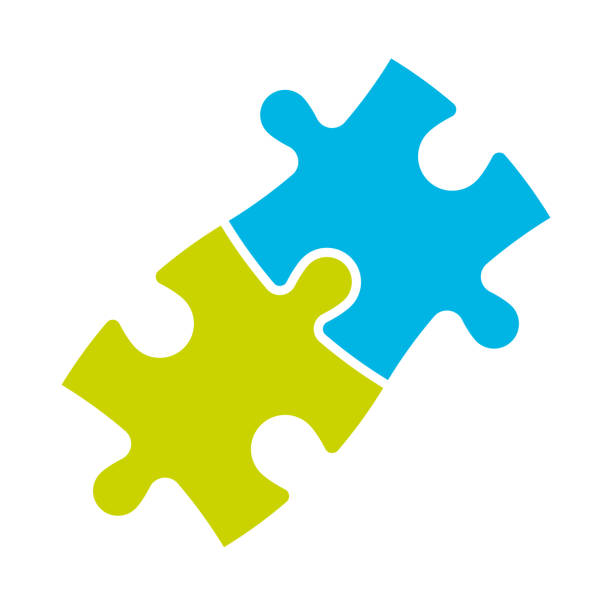 67Cu
64Cu
64Cu: 12.7 h 
Mean β- energy: 191 keV (38.5%)
Mean β+ energy: 278 keV (17.49%) 
 PET
68Zn(p,x)64Cu
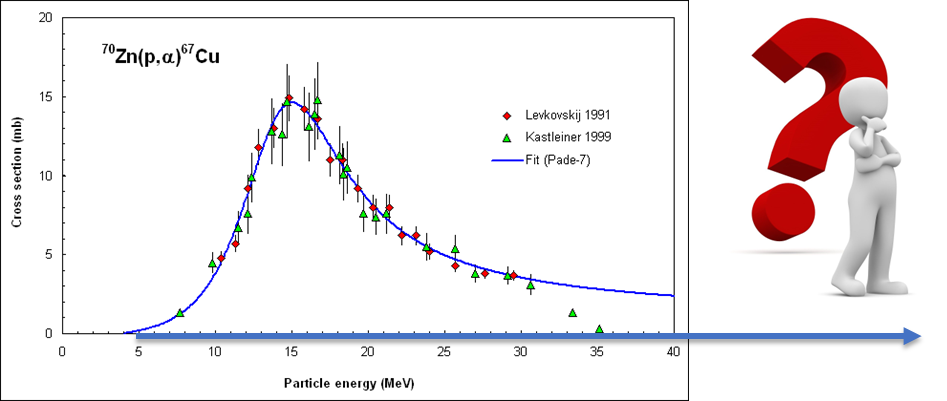 60
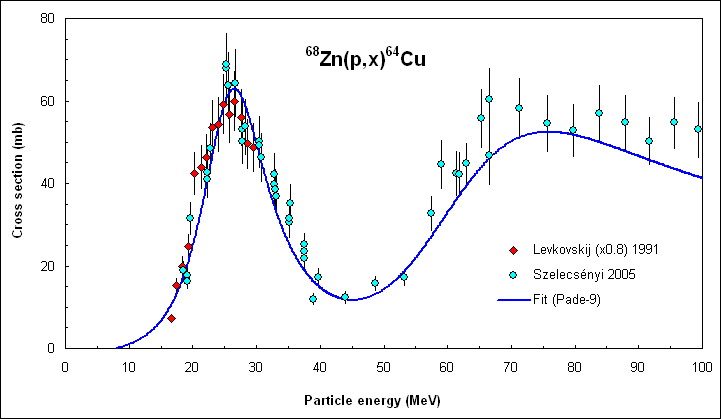 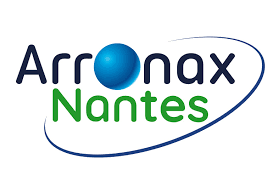 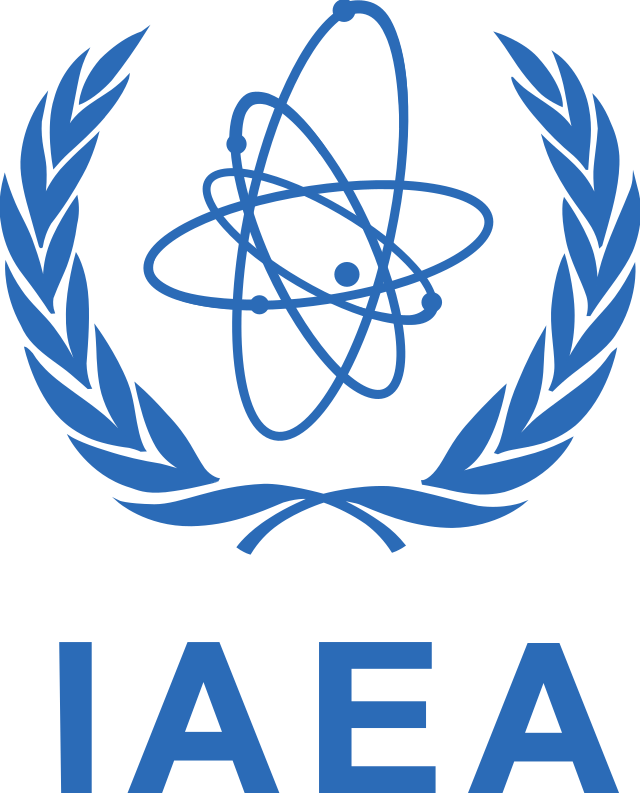 20
CRP on 67Cu, 47Sc, 186Re (2016/2020)
COME project
INFN-CSN3 2016
67Cu cross section measurements
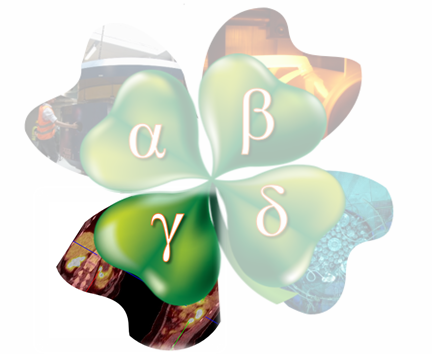 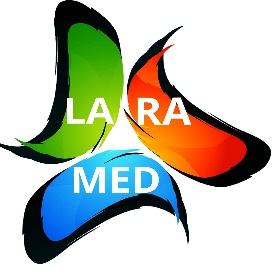 Stacked-foils target assembly
Beam setting with alumina
Scheme of a typical stacked-foils target
Irradiation runs on the AX3 beam-line
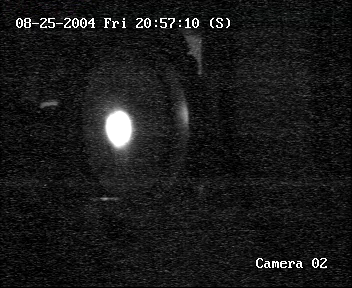 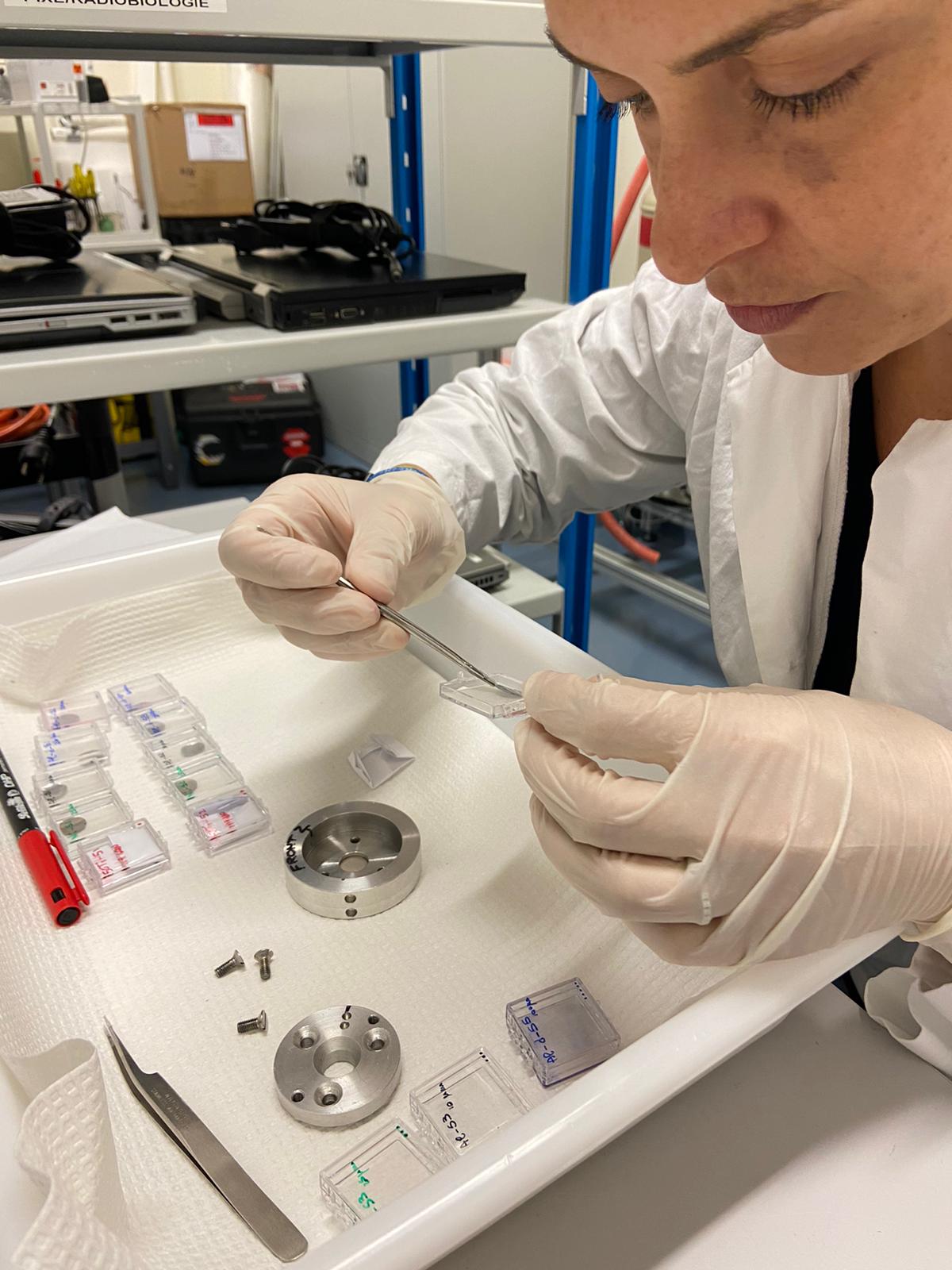 Enriched 70Zn targets produced at LNL by lamination
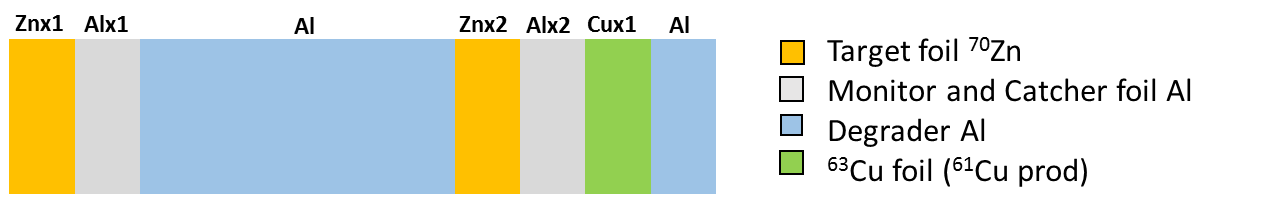 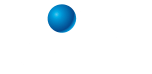 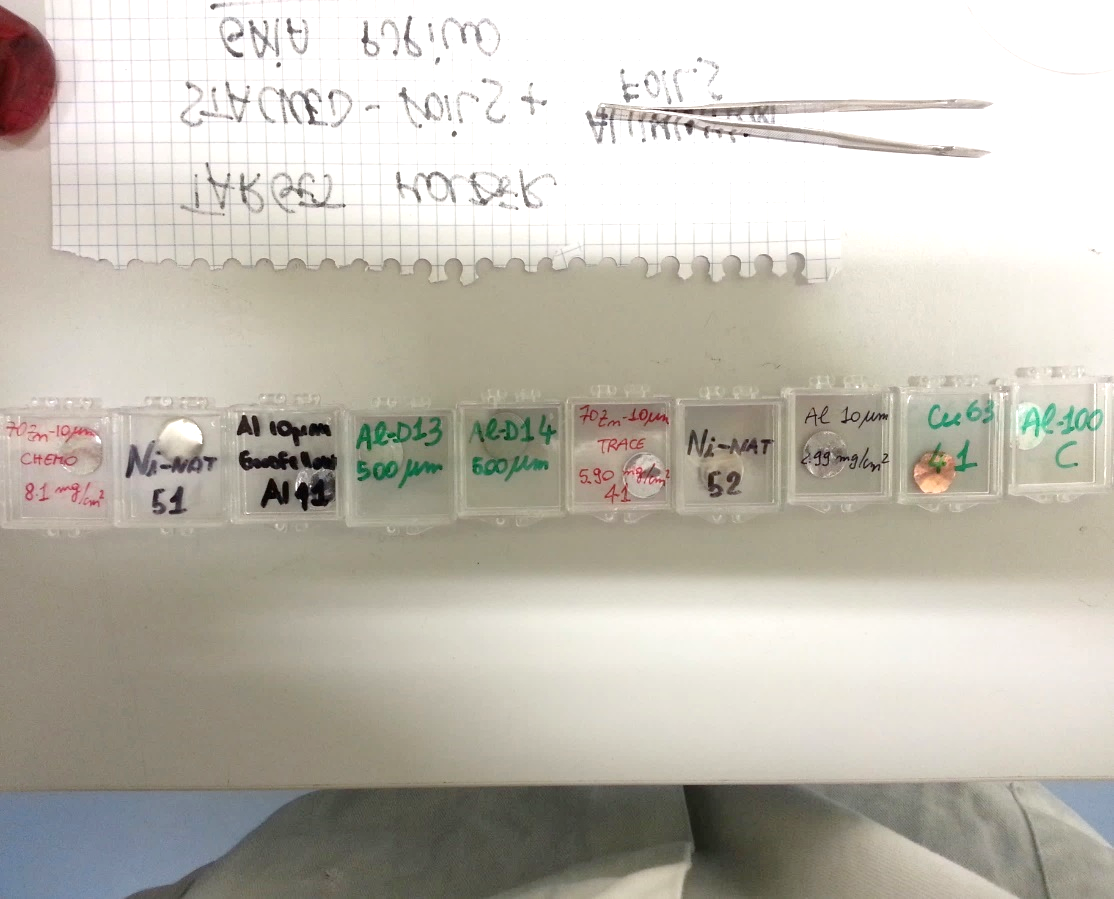 γ-spectrometry
Radiochemistry
Data analysis
Target disassembly
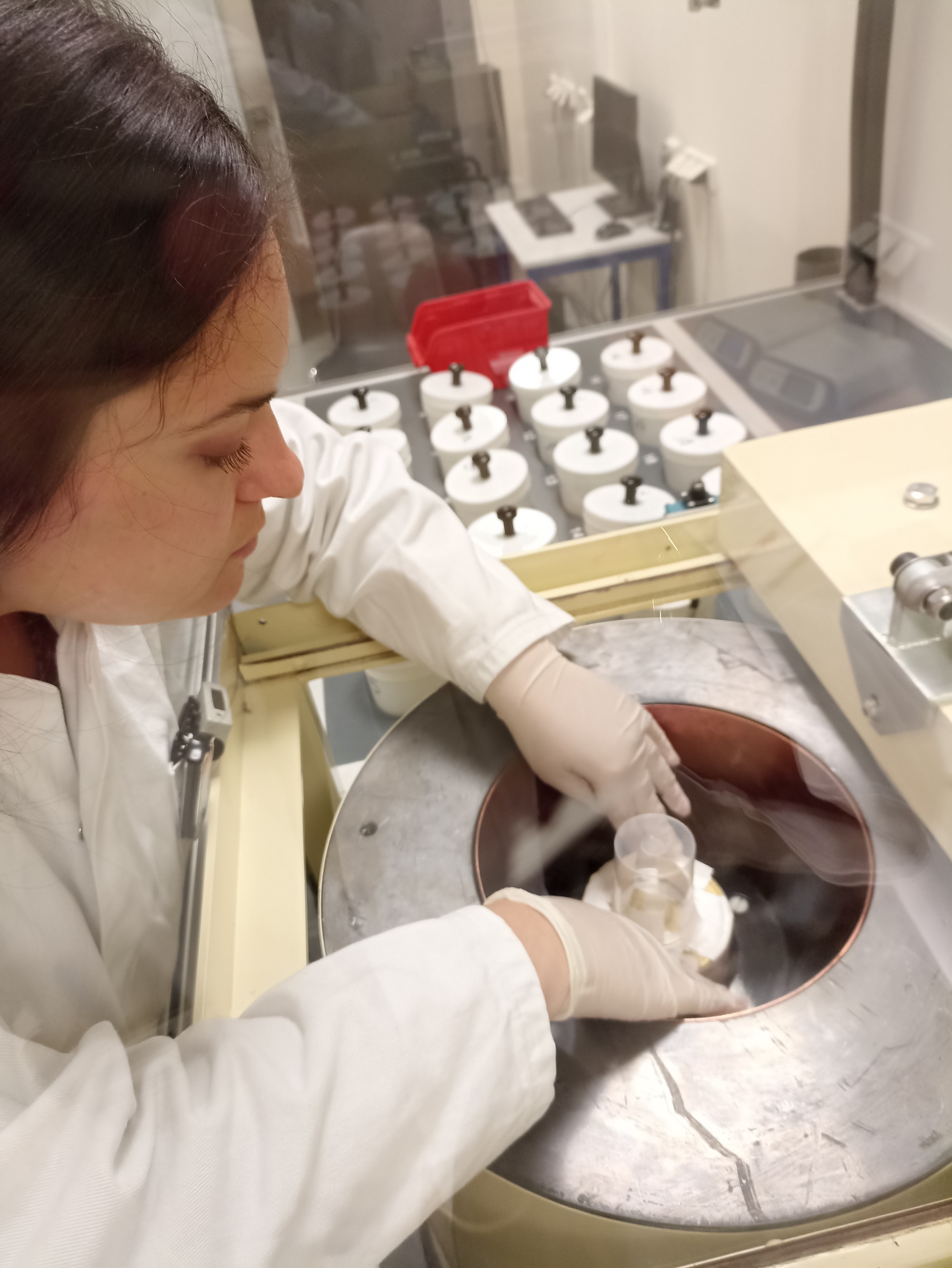 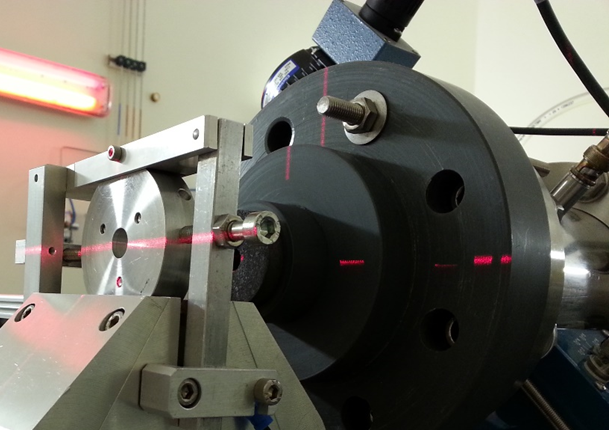 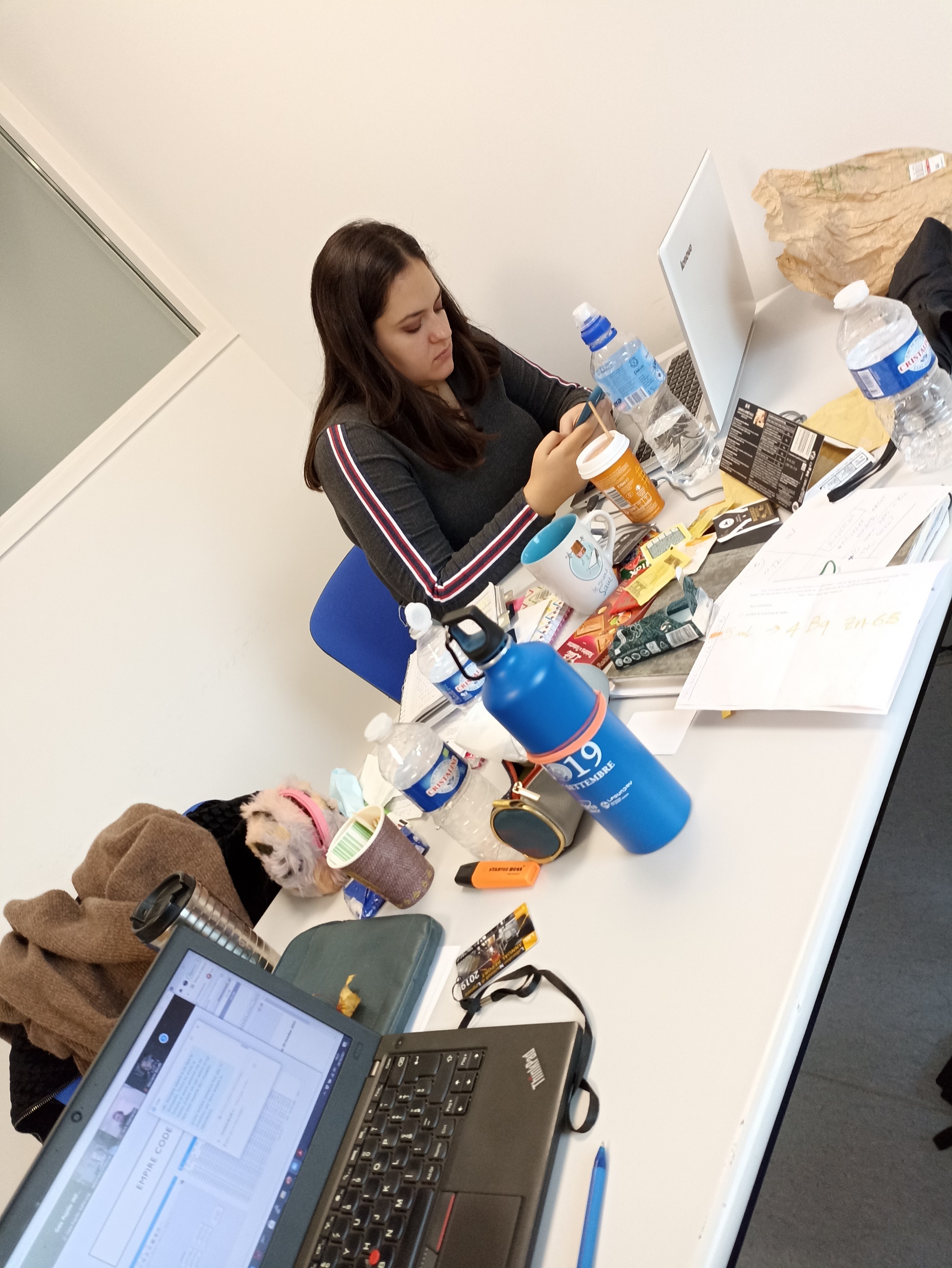 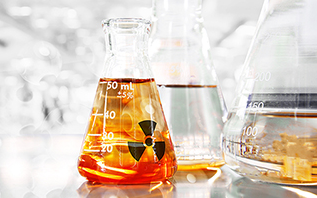 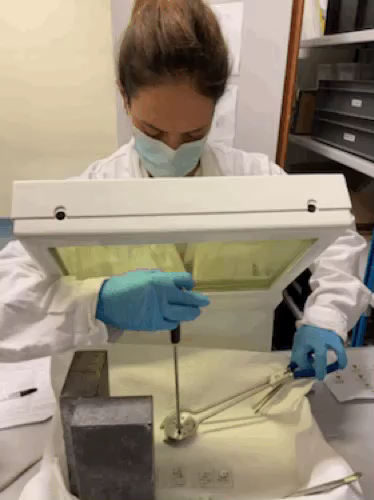 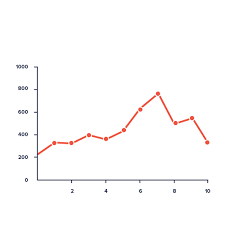 γ-spectrometry @ Arronax facility
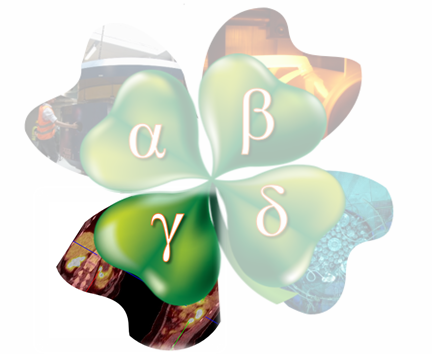 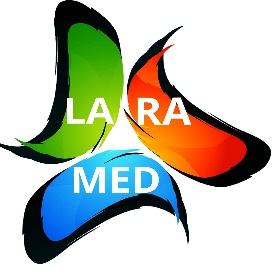 Activity at the End of Instantaneous Bombardment (EOIB)
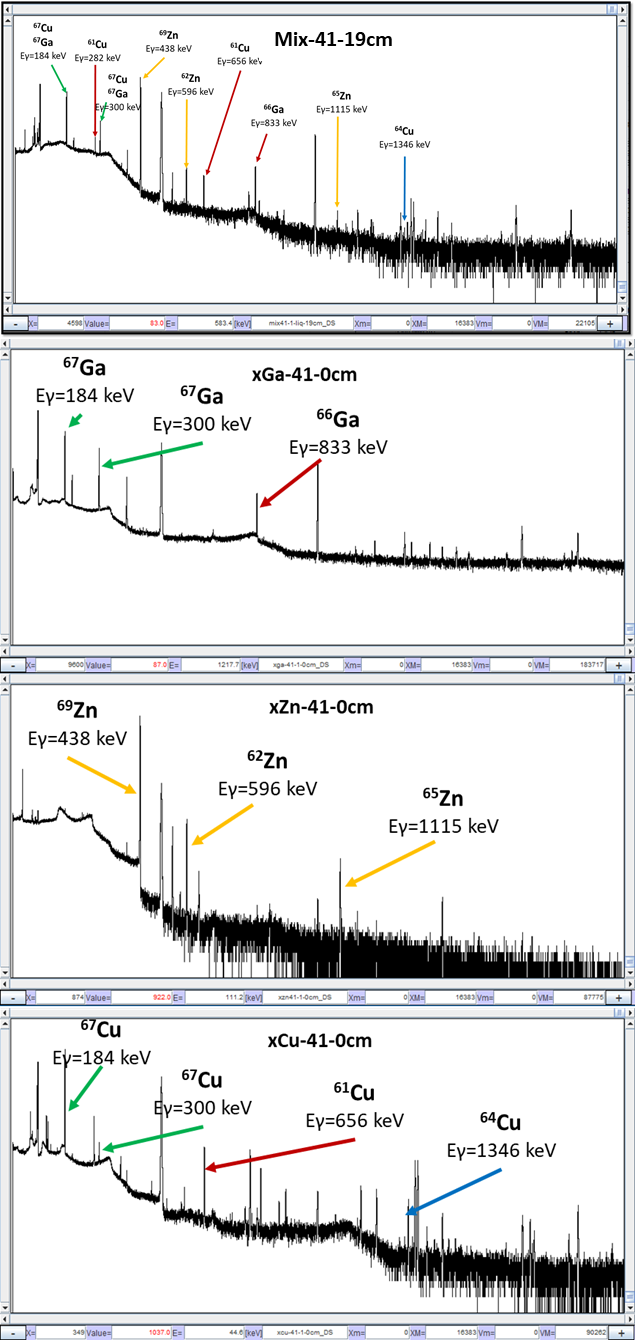 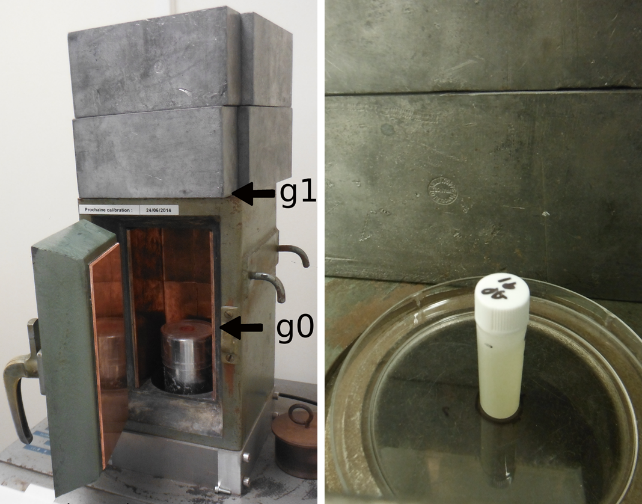 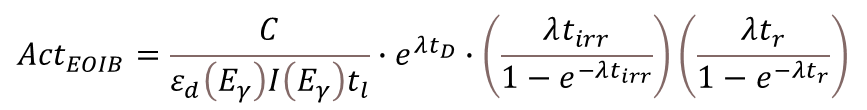 xGa-xx-0cm
Correction for the decay during the time between the end of irradiation and the start of the measurement with HPGe
Activity 
measured
Correction for the decay during the irradiation
xZn-xx-0cm
Correction for the decay during the measurement with HPGe
HPGe detector
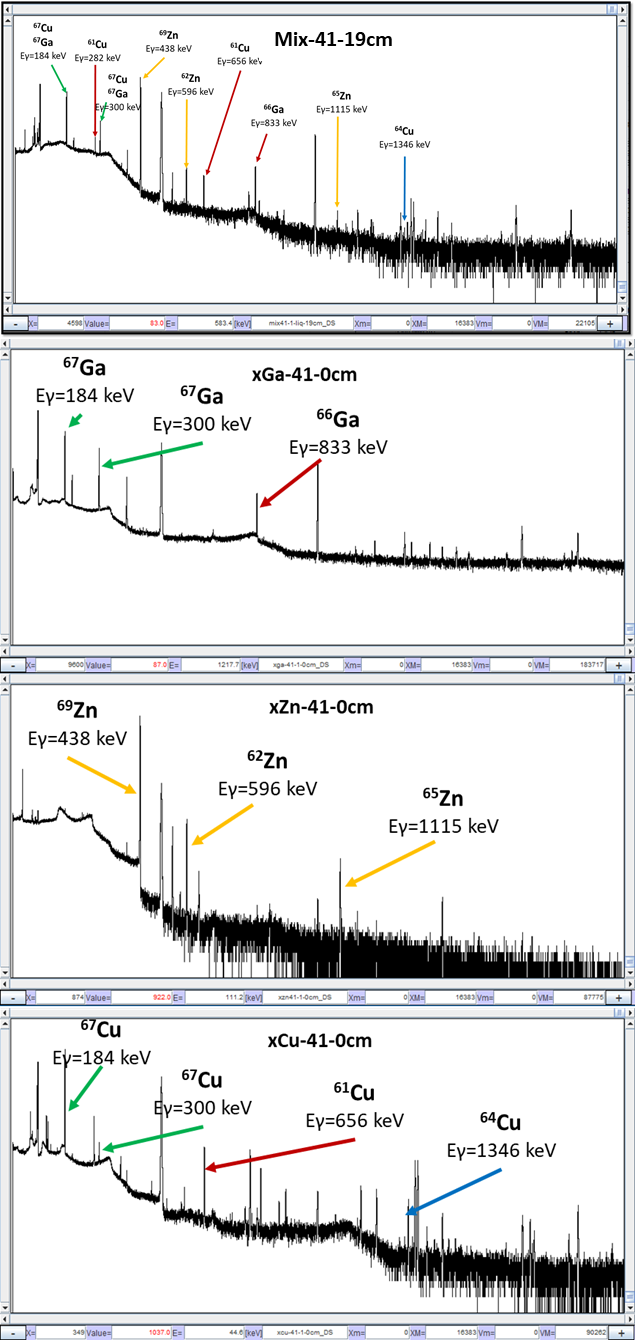 xCu-xx-0cm
MIX-xx-19cm
Before radiochemical separation
After radiochemical separation
Results
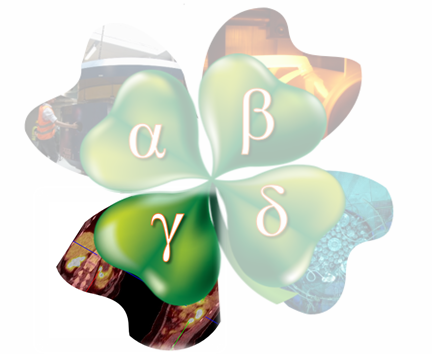 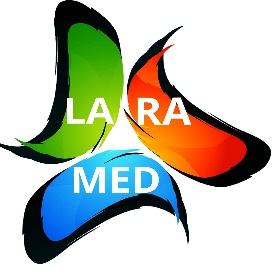 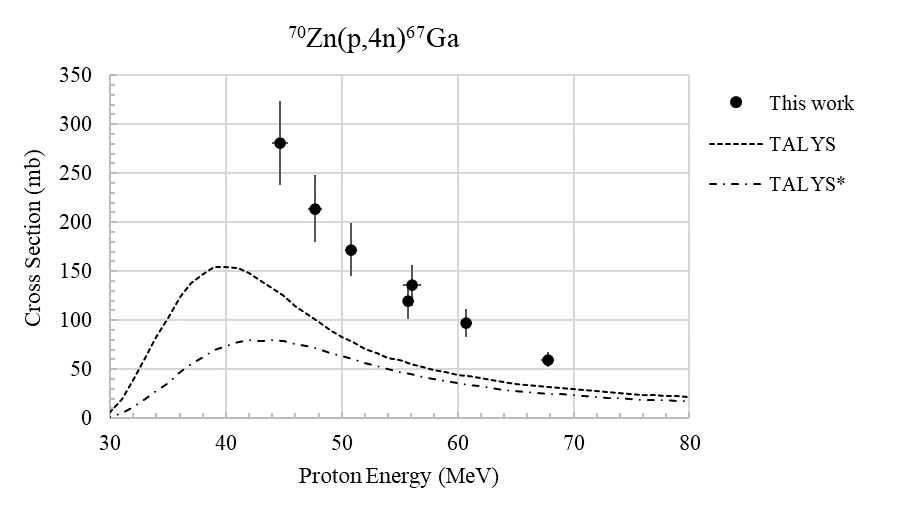 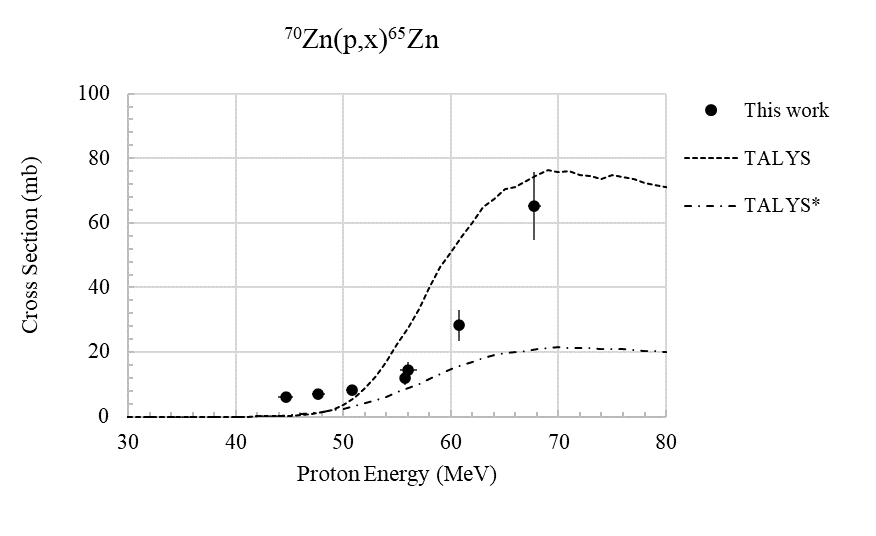 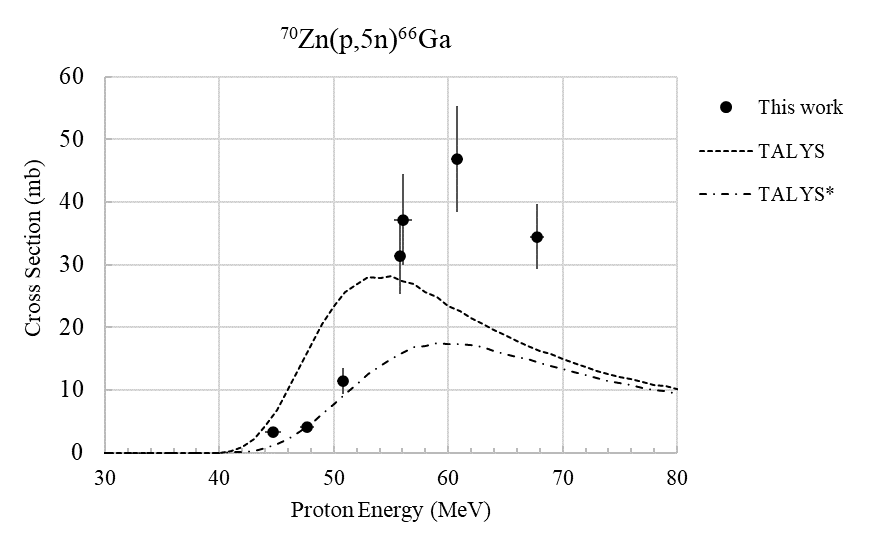 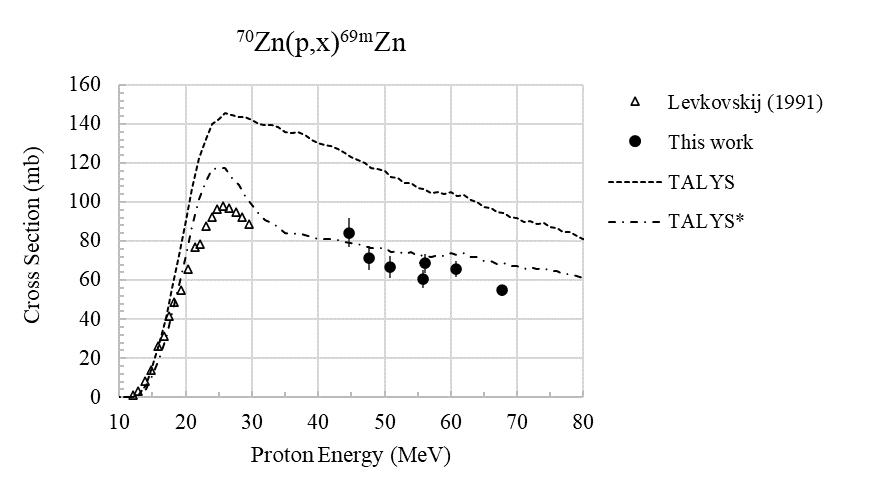 67Cu as theranostic agent
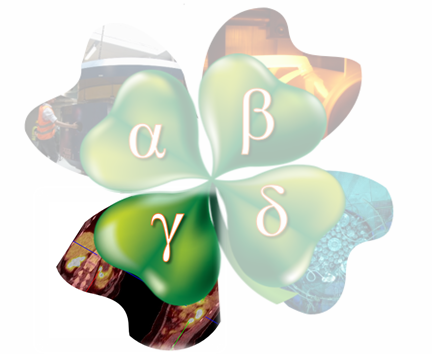 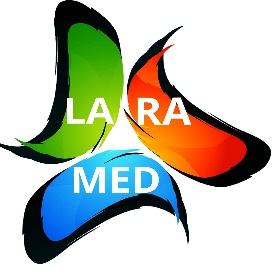 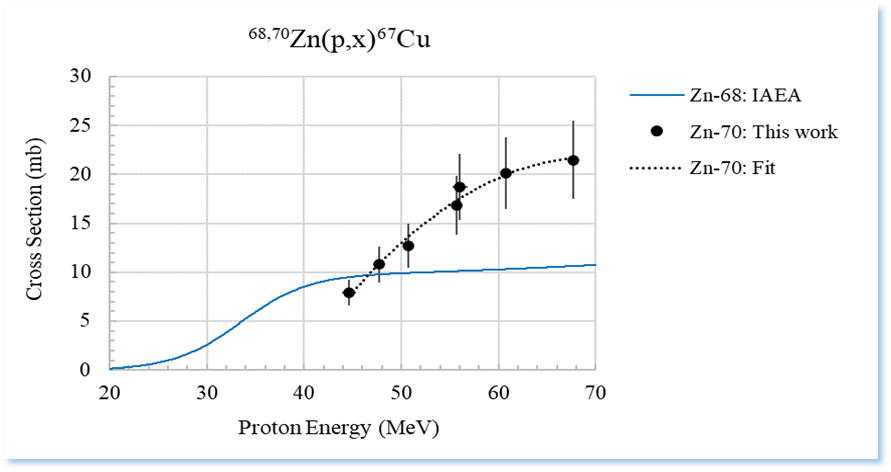 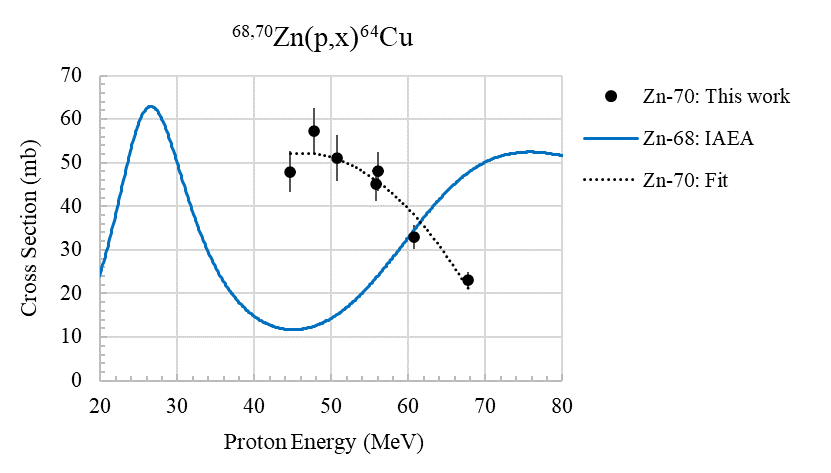 G. Pupillo, L. Mou et al., Production of 67Cu by enriched 70Zn targets…, Radiochim. Acta 108 (8) 2020
67Cu as theranostic agent
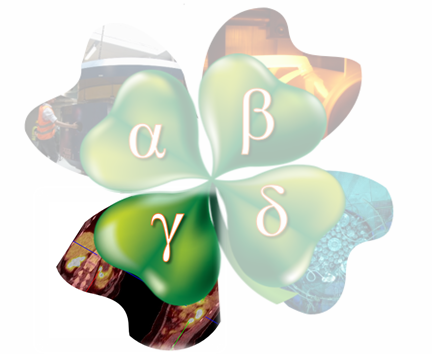 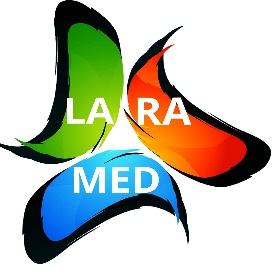 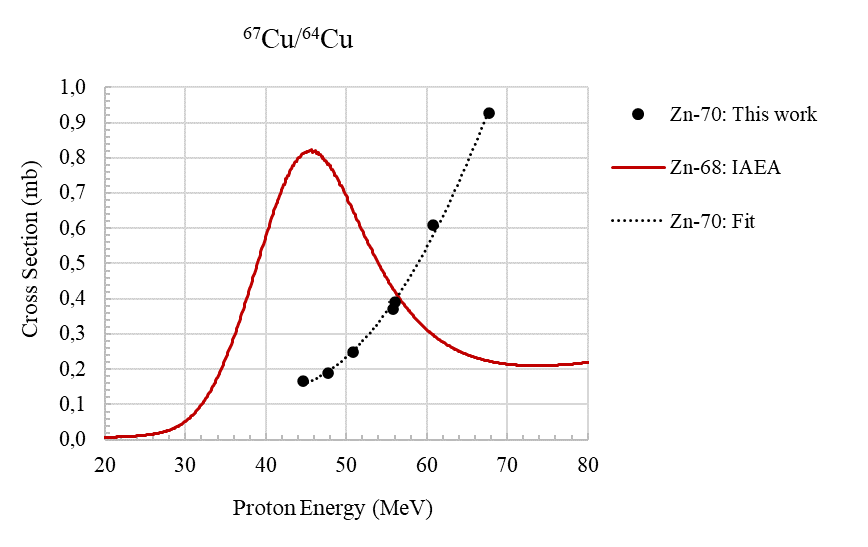 Cross section ratio 67Cu/64Cu
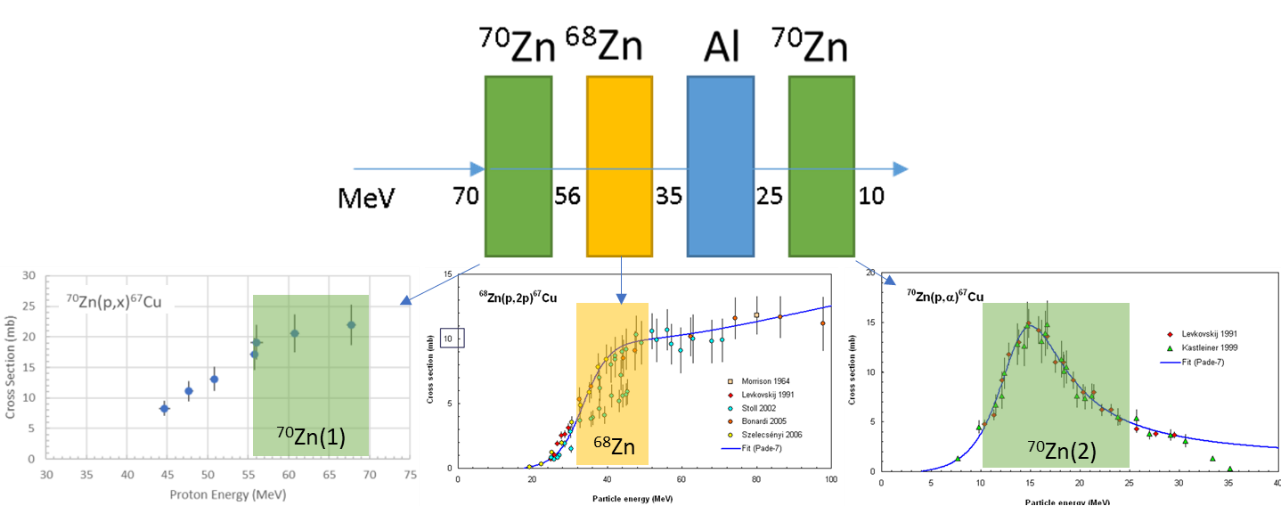 International Patent 
n° WO 2019/220224 A1

 November 2019
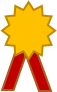 a.d.u.
“A method and a target for the production of 67Cu”
Mou, Pupillo, Martini, Pasquali
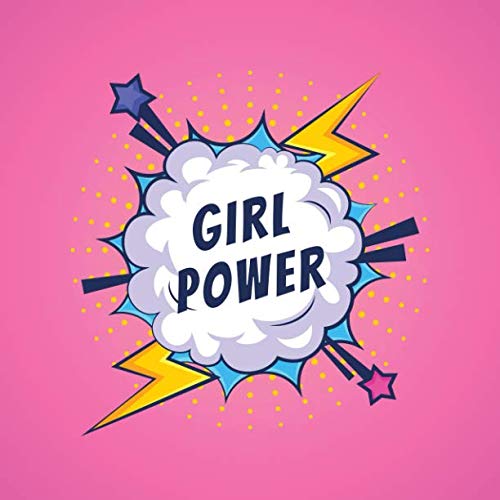 67Cu/64Cu ratio favourable from 70Zn target above 56 MeV
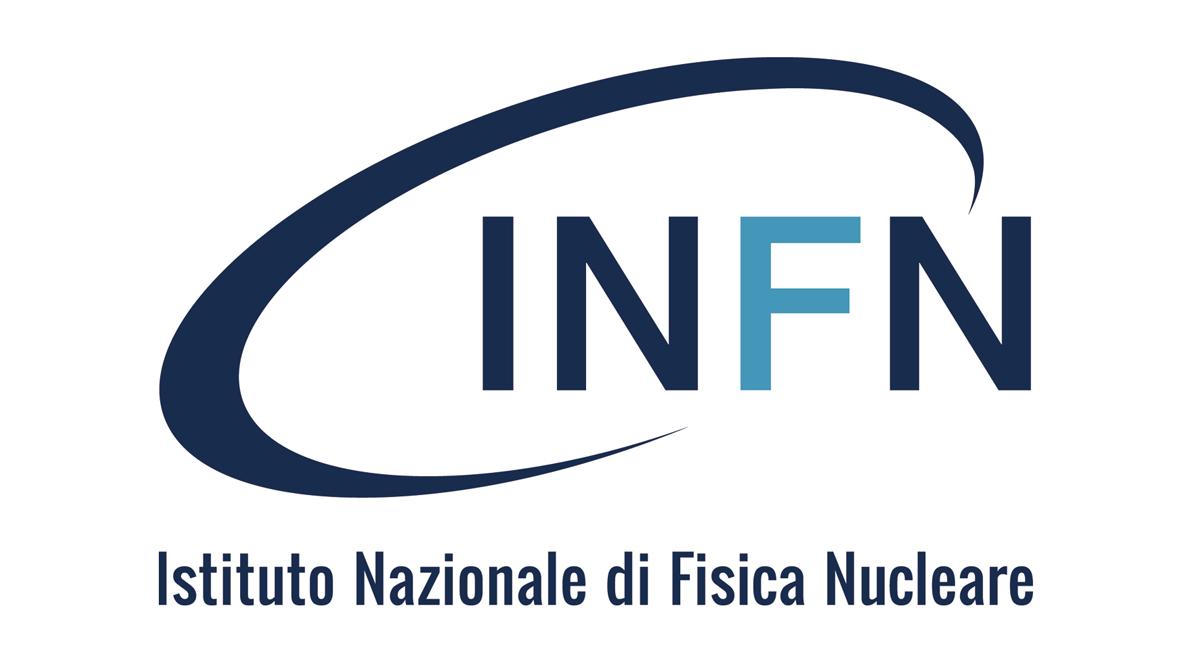 CUPRUM_TTD (2023-2025)
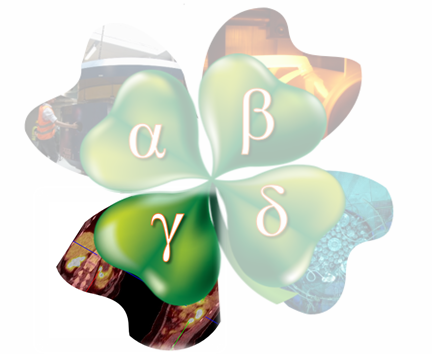 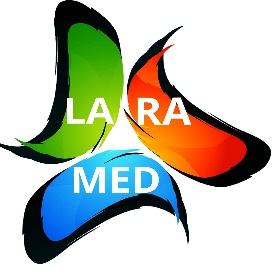 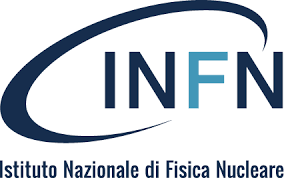 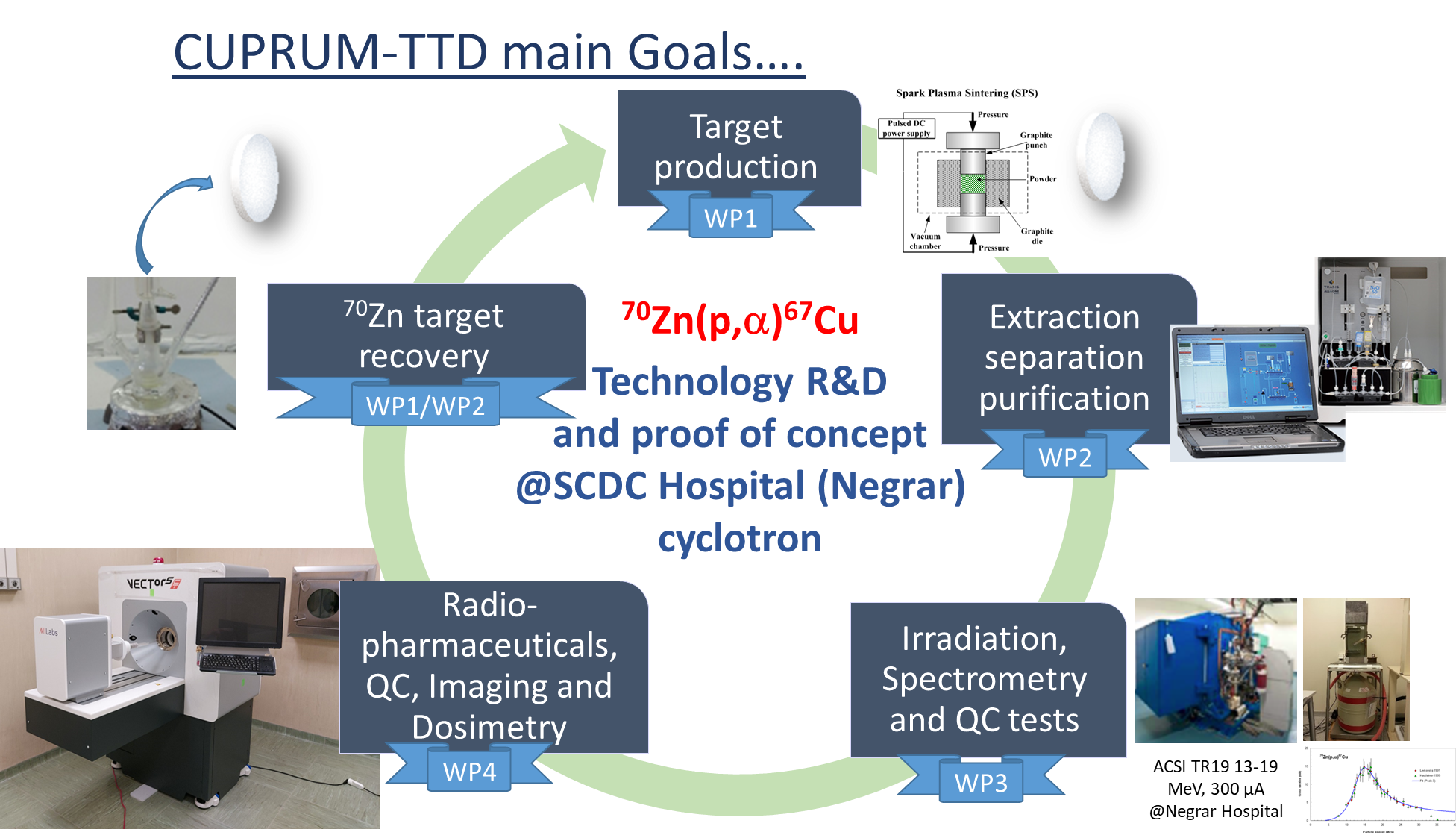 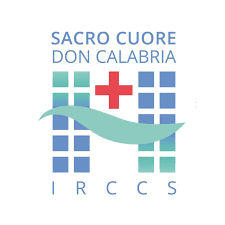 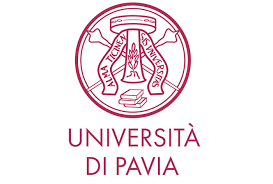 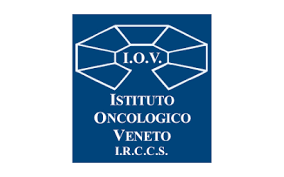 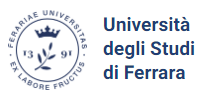 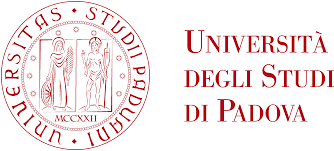 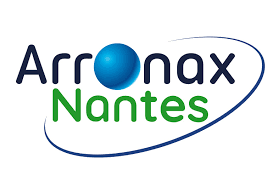 STarDiS: Solid Target Dissolution System
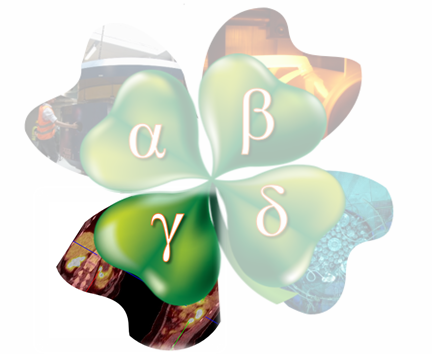 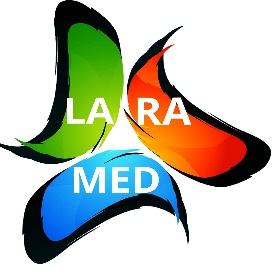 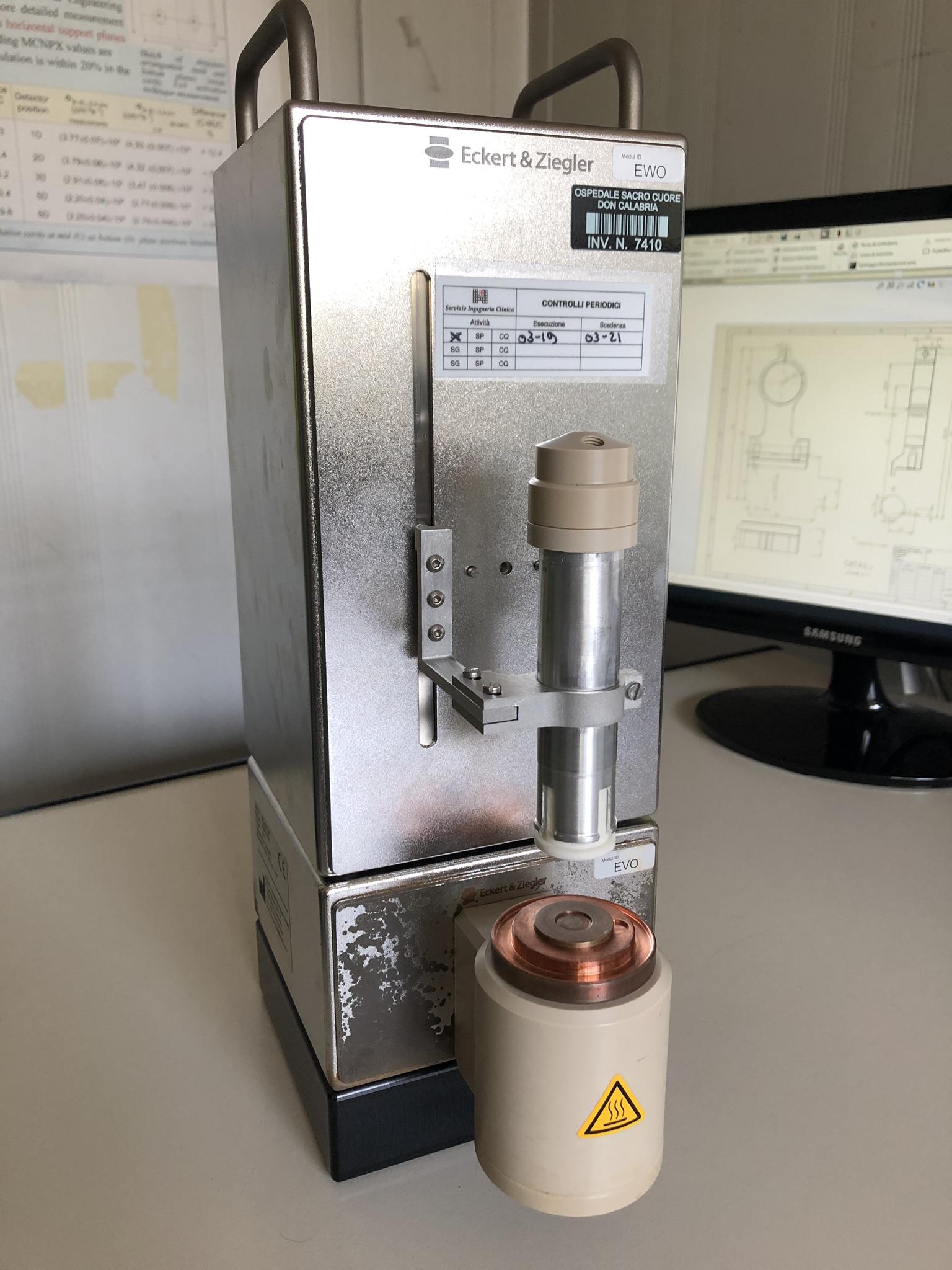 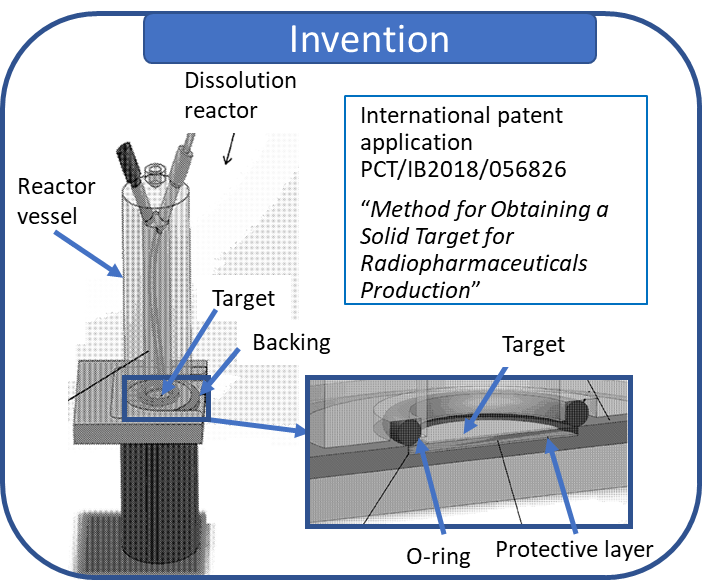 AIM: Development of a solid target dissolution system integrable on automatic commercial modules for radiopharmaceuticals synthesis

A complete solution for processing, separation, purification and radiolabelling within a single cassette-based module
Module’s motor
Vial
Mounting rods
Target holder
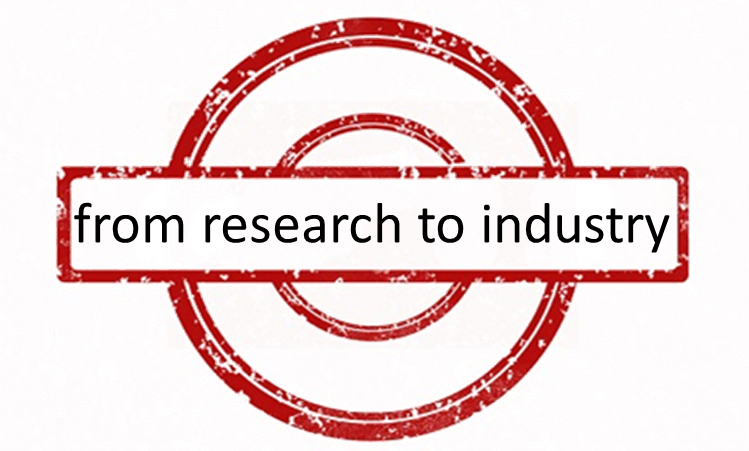 Module’s heater
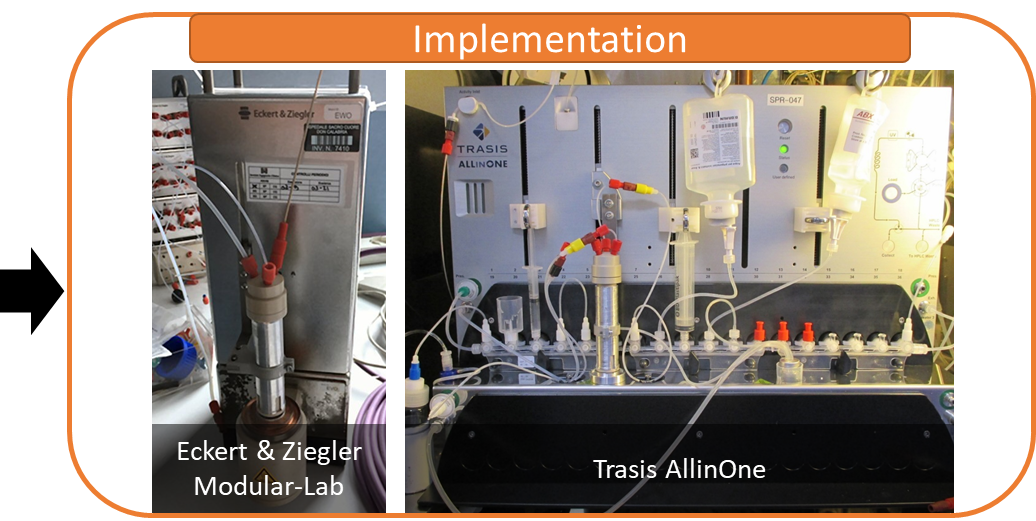 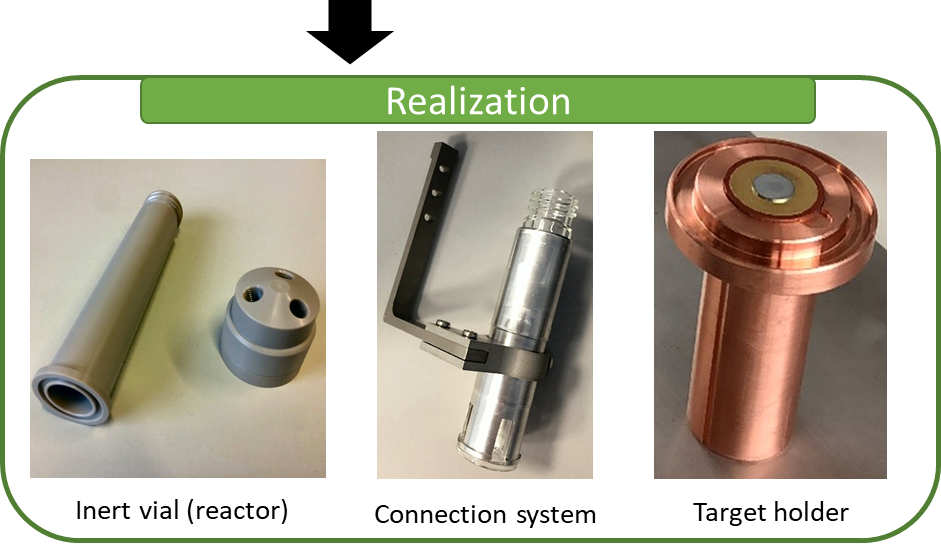 47Sc as theranostic agent
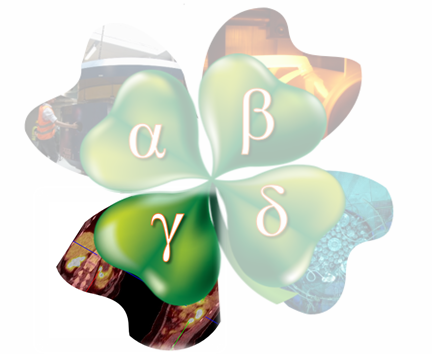 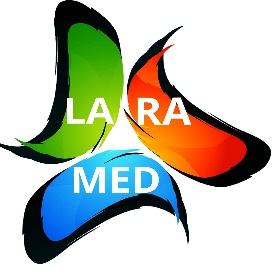 THERAPY
SPECT
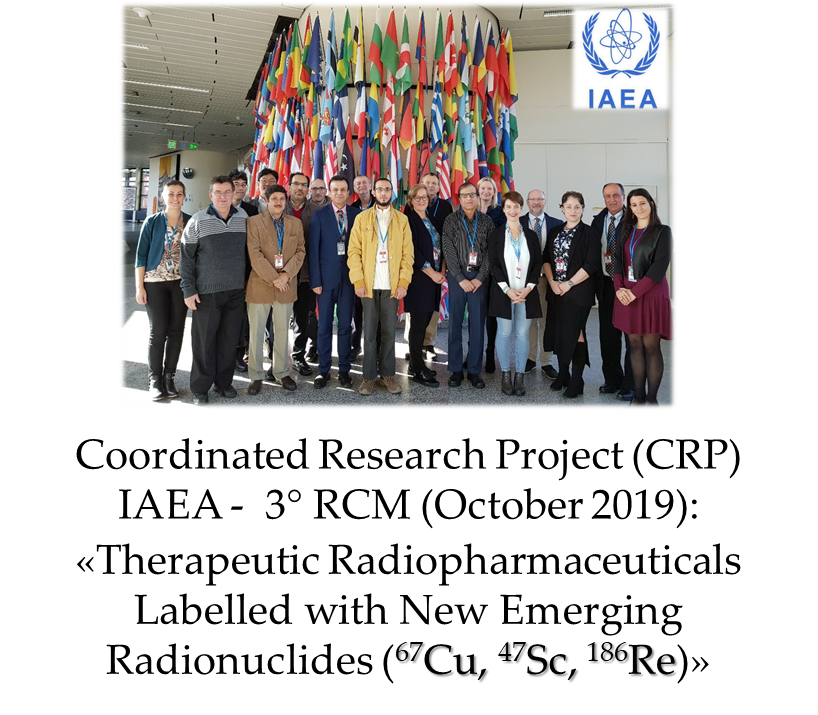 Mean β- : 162 keV
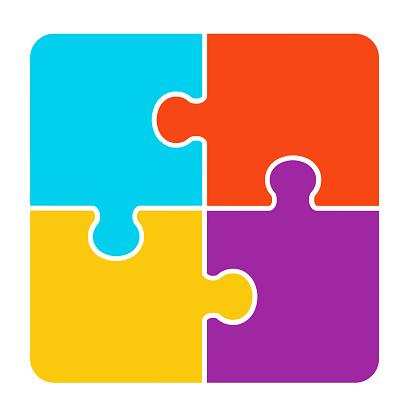 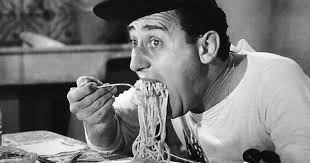 149Tb
152Tb
PASTA project
INFN-CSN5 
2017-2018
The limiting factor for clinical and preclinical studies is the lack of 47Sc availability
161Tb
155Tb
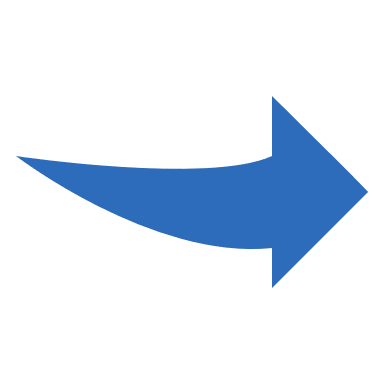 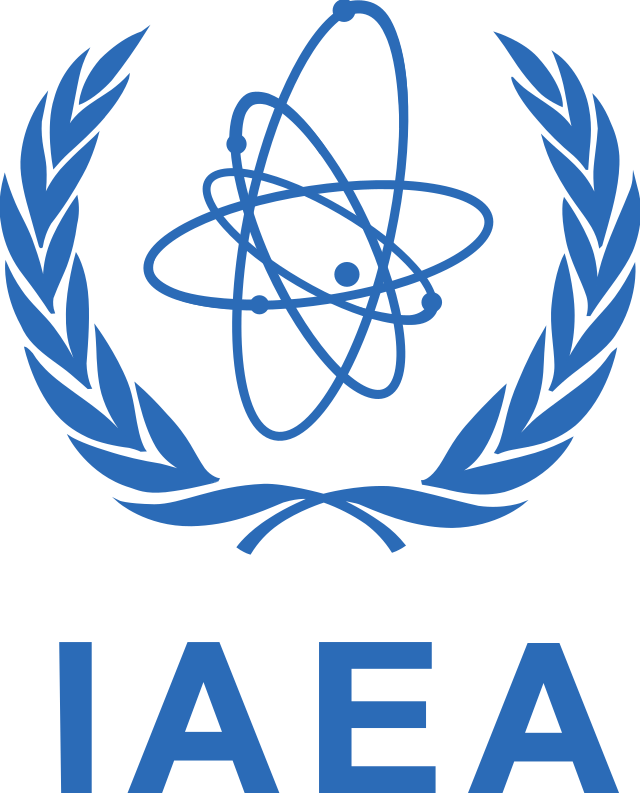 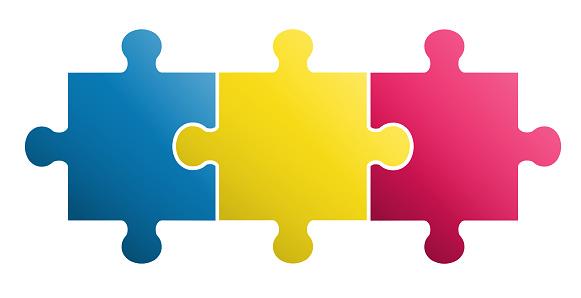 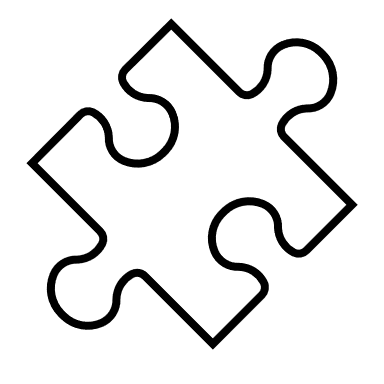 47Sc
REMIX project
INFN-CSN5 
2021-2023
43Sc
44mSc
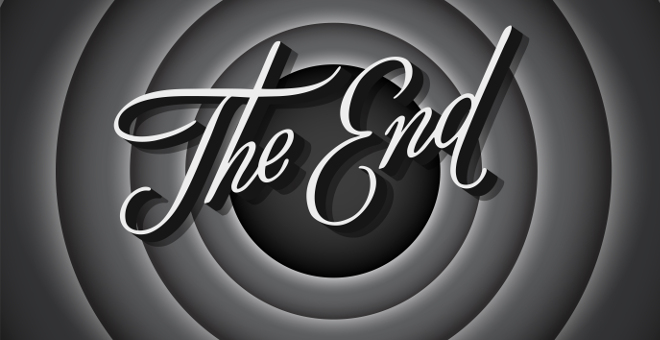 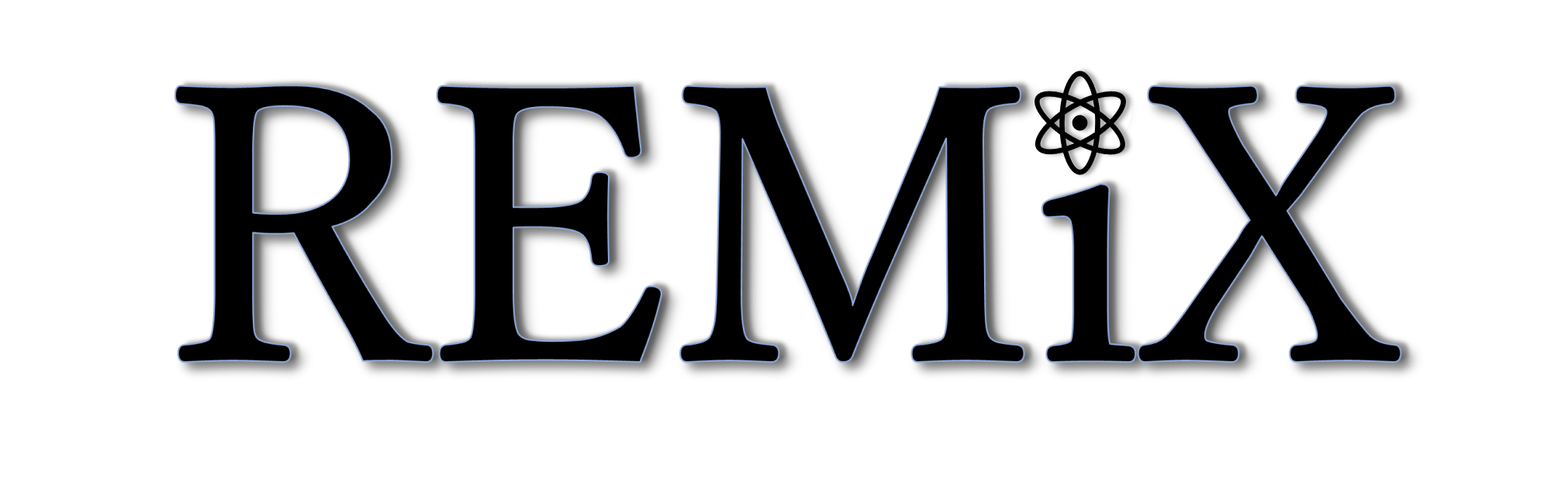 CRP on 67Cu, 47Sc, 186Re (2016/2020)
APHRODITE project on 155Tb
MUR, PRIN PNRR (2024-2025)
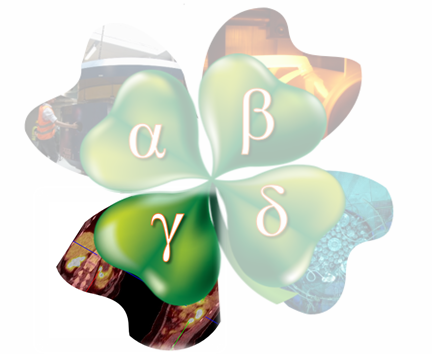 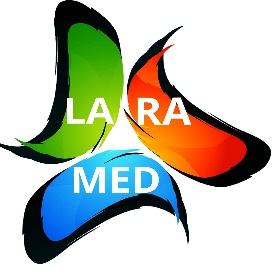 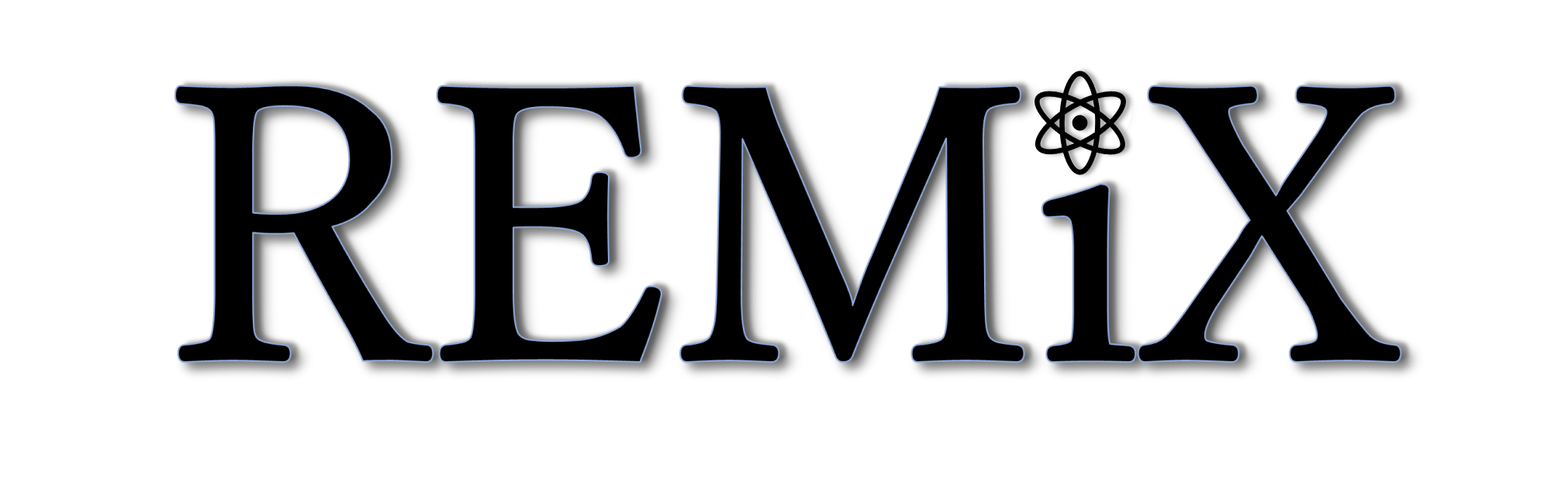 WP7. Devices for INFN-LNL beam-line 
Gabriele Sciacca (INFN-LNL & UniPD)
WP5. Dosimetric calculations 
Laura De Nardo (UniPD & INFN-PD) 
Laura Melendez-Alafort (IOV)
WP6. 155Tb TTY production 
@ SCDC hospital 
Petra Martini (UniFE & INFN-FE)
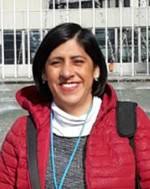 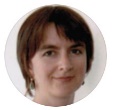 WP3. XS measurements natDy,159Tb, natEu
Simone Manenti (UniMI & INFN-MI)
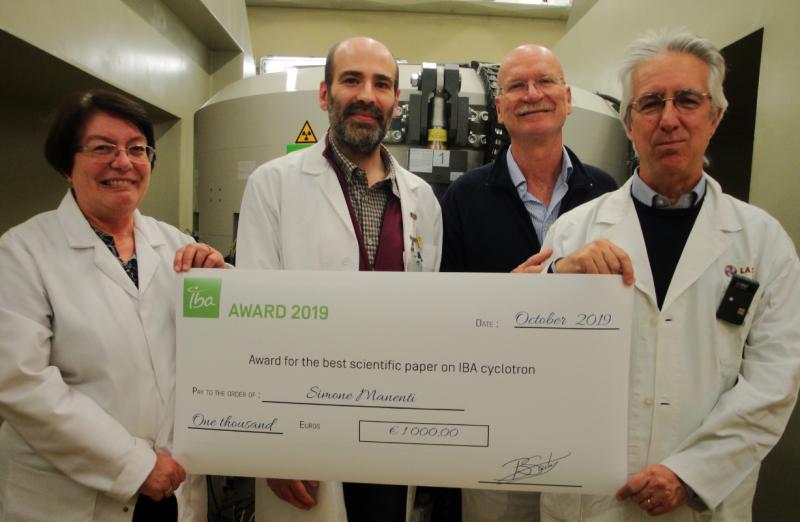 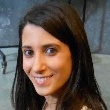 WP2. XS measurements 49Ti,50Ti
Liliana Mou (INFN-LNL)
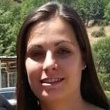 WP4. Nuclear codes (TALYS, EMPIRE, FLUKA) 
Luciano Canton (INFN-Padova) 
Andrea Fontana (INFN-Pavia)
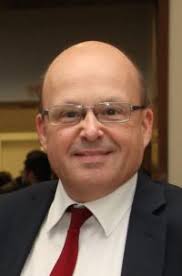 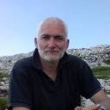 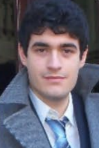 WP1. Production & target characterization
Sara Cisternino (INFN-LNL & UniPD)
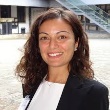 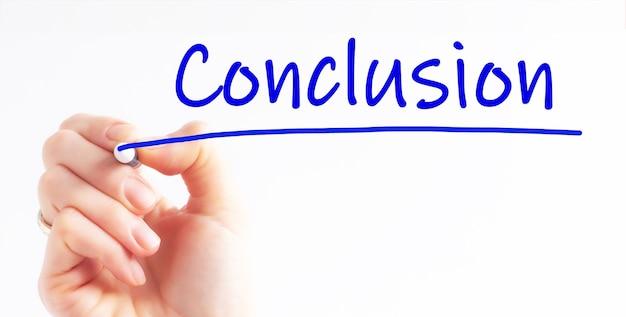 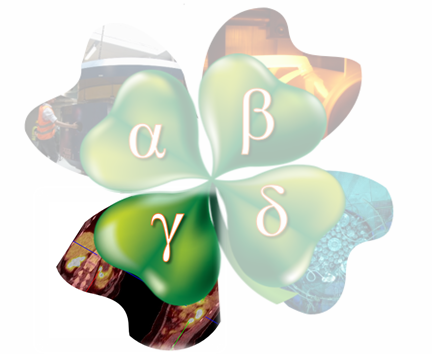 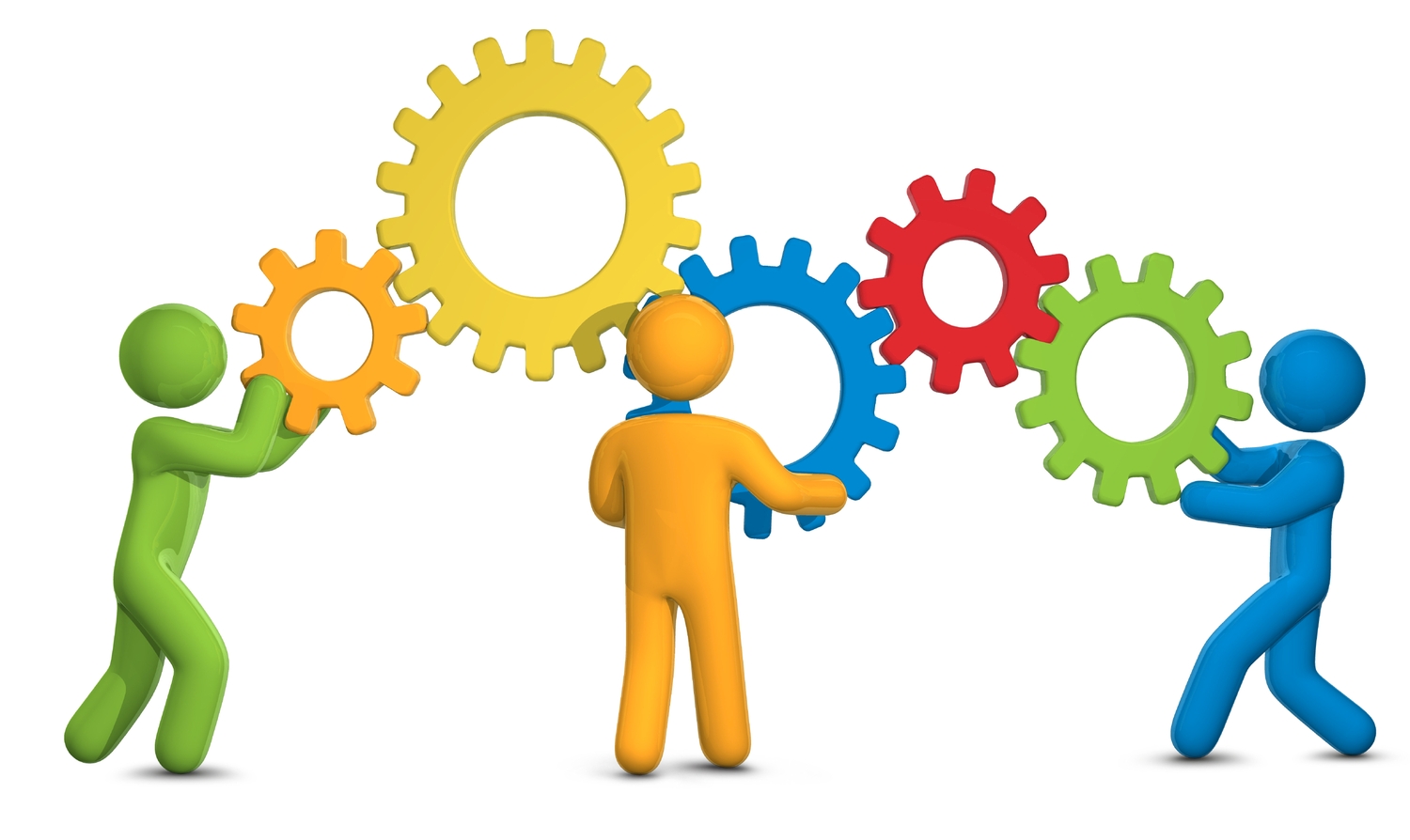 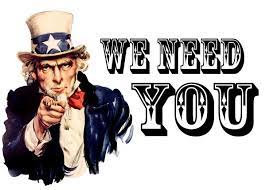 Many medical radionuclides of interest!

Young team of researchers with different expertise 
(targetry, nuclear physics, engineering, radiochemistry, etc.)

Wide national & international network of collaborations  +			 

High potential impact exploiting both ISOL and DIRECT production @ SPES

Possibility to have a off-line mass-separator for medical radionuclides production
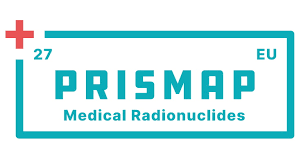 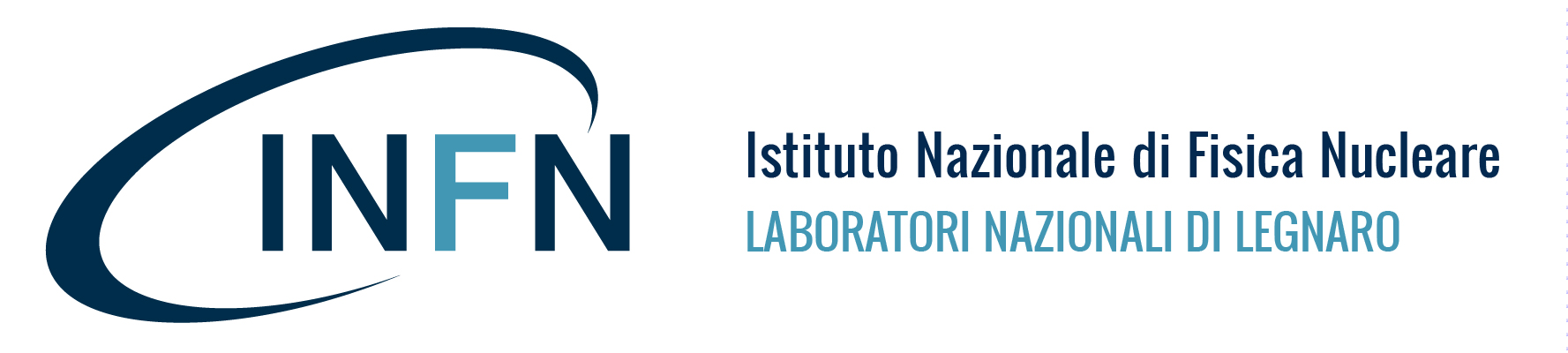 Thanks for the attention!
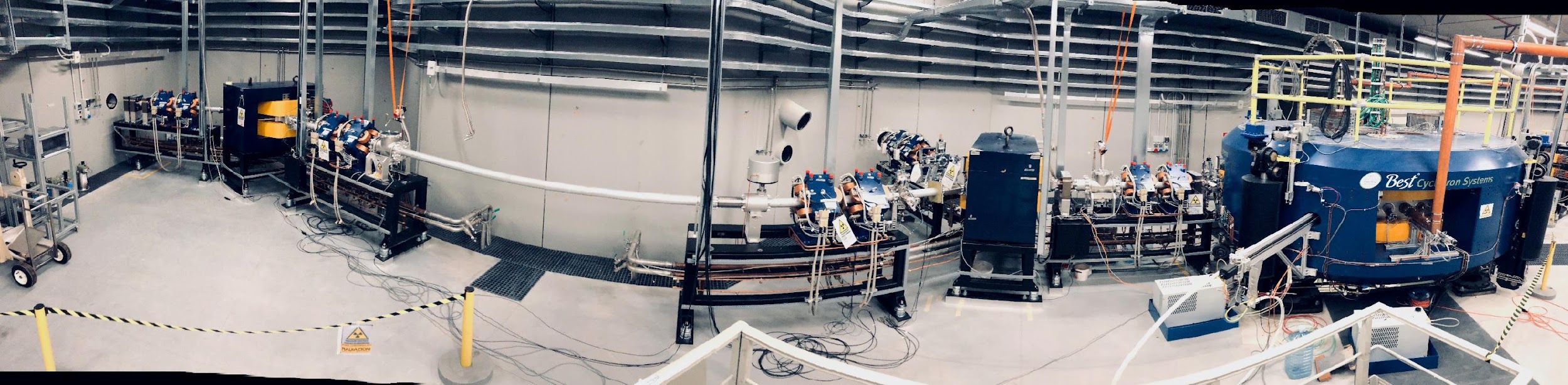 gaia.pupillo@lnl.infn.it